Welkom op de vijftiende virtuele rondleiding 
in de Plantentuin

woensdag 20 oktober 2021
Systematiek Eudicotylen
SEU
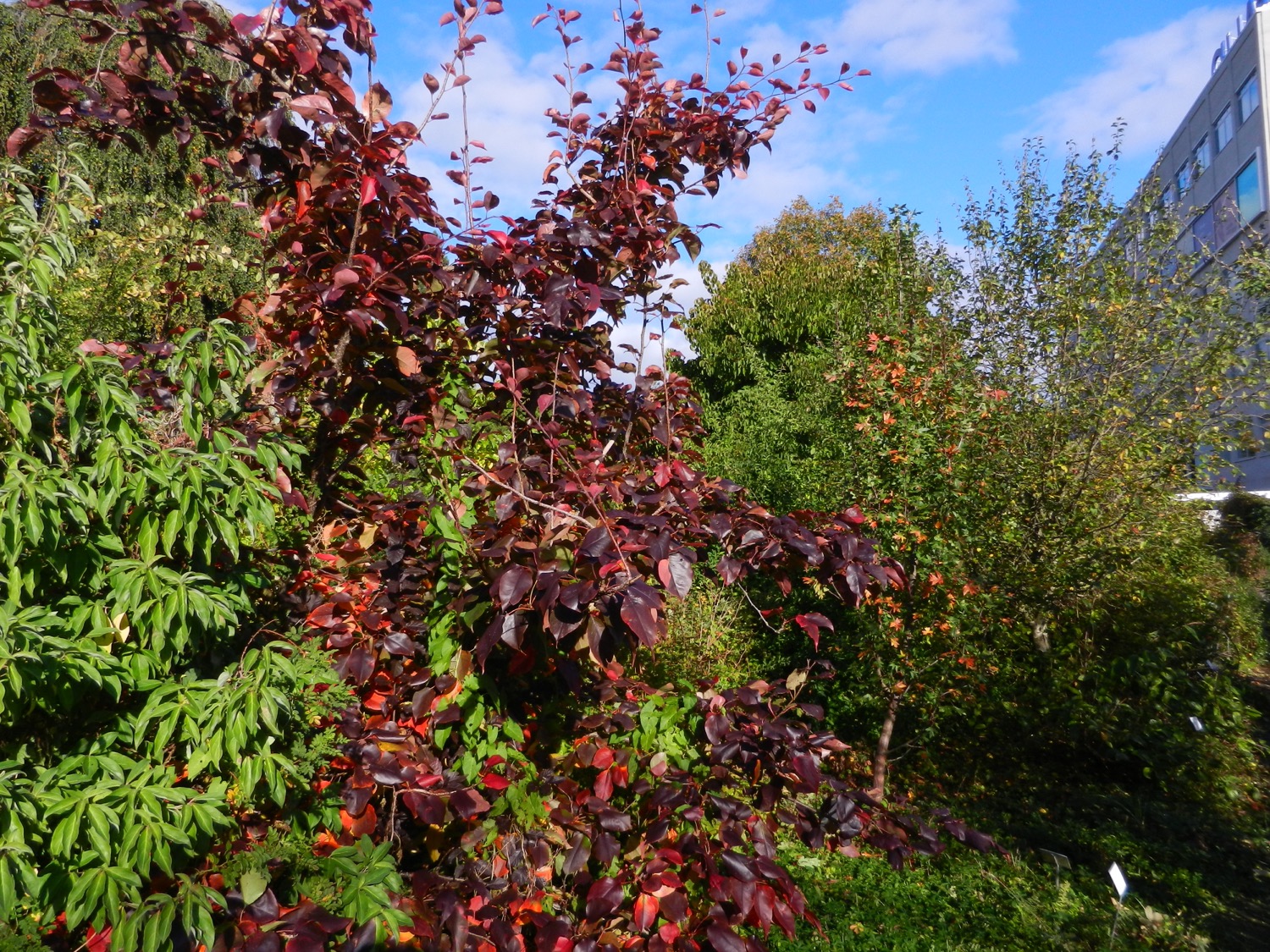 [Speaker Notes: Pyrus sinkiangensis 
Rozenfamilie (Rosaceae) 

Een van thema’s van deze maand is bijna vanzelfsprekend de herfstverkleuring, en hier is er meteen een sprekend voorbeeld, dat elk jaar zeer getrouw haar bladeren superdonker laat verkleuren. 

Van deze Chinese soort wordt vermoed dat het om een spontane kruising gaat van Pyrus communis met een andere Chinese soort, Pyrus bretschneideri.]
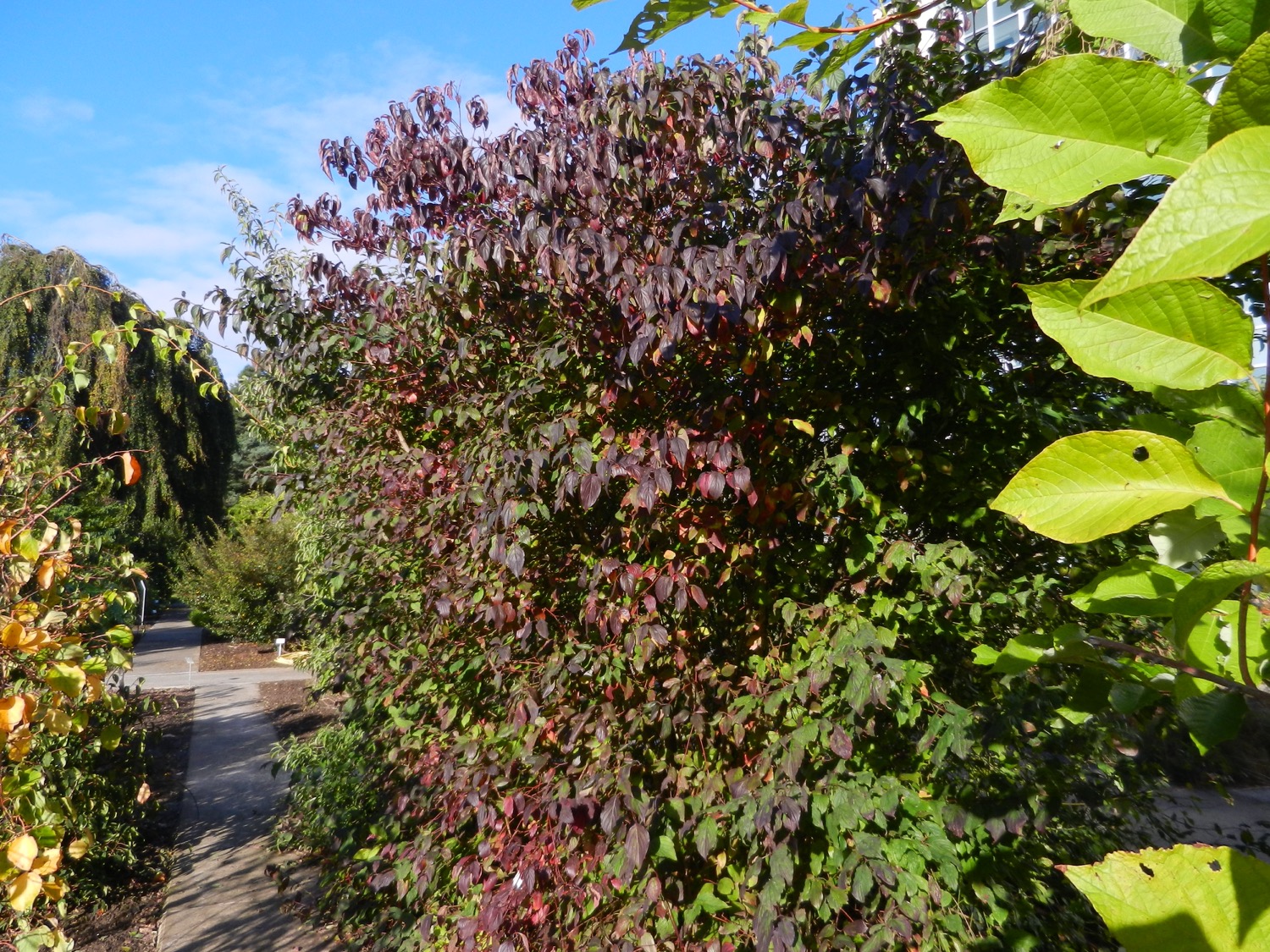 [Speaker Notes: Cornus australis 
Kornoeljefamilie (Cornaceae) 

De zon doet ook deze struik sterk verkleuren. 
Haar naam wordt door sommige bronnen ook geïnterpreteerd als een ondersoort van onze Rode kornoelje (Cornus sanguinea).]
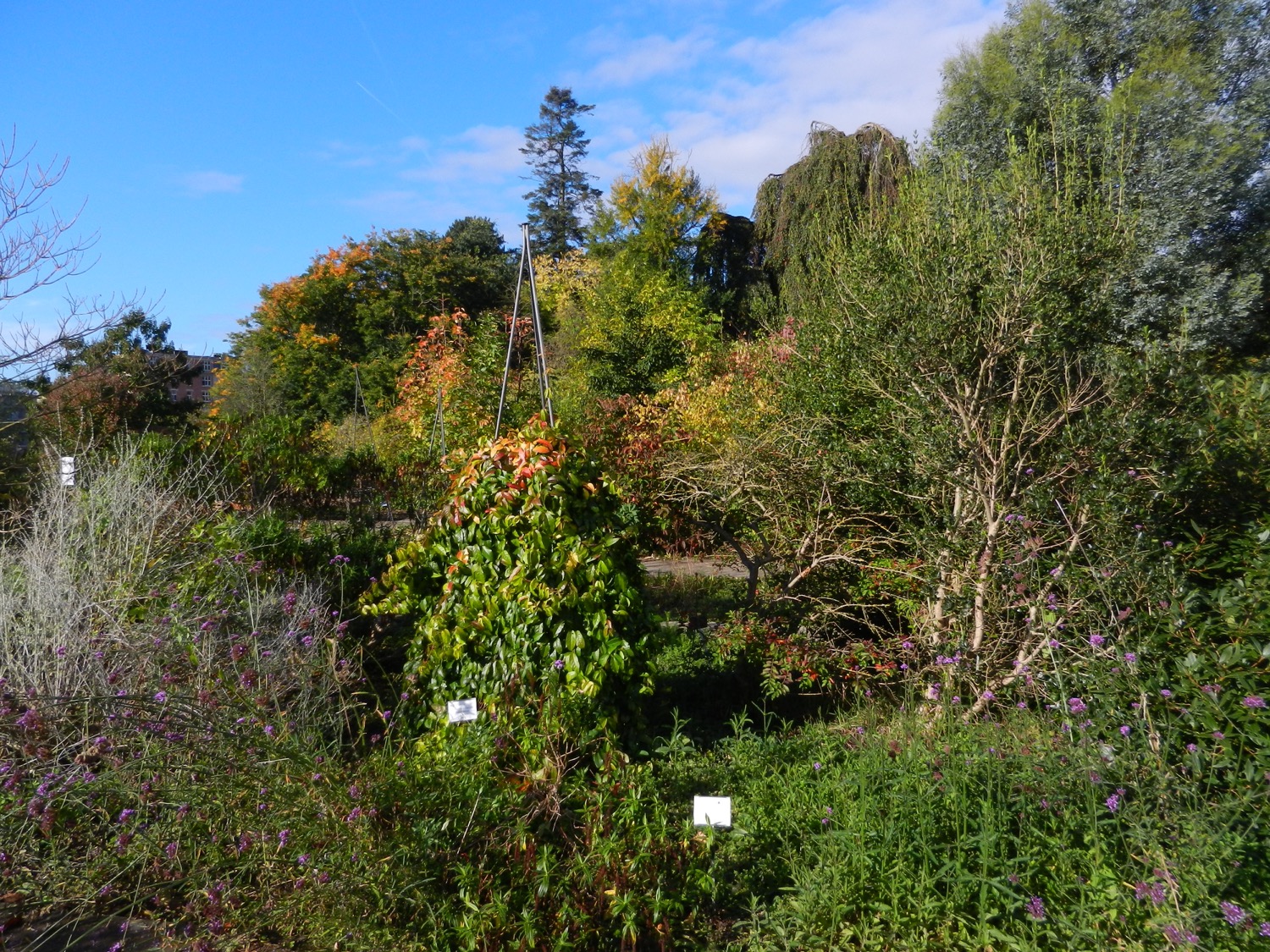 [Speaker Notes: Bignonia capreolata 
Trompetboomfamilie (Bignoniaceae)

Een mooie klimmer met glanzende groene bladeren, waarvan de bovenste reeds geel tot vuurrood zijn verkleurd.]
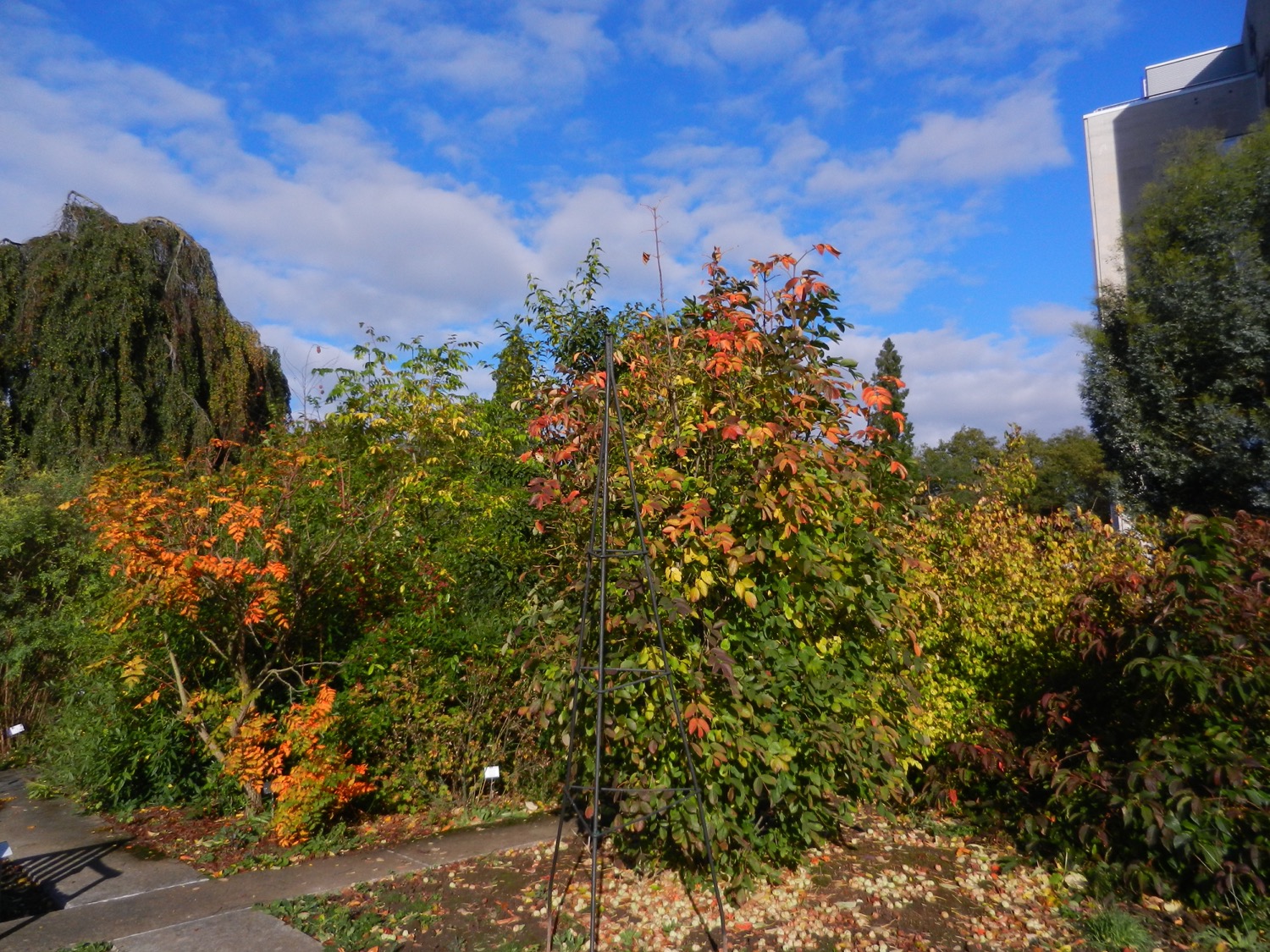 [Speaker Notes: Goudenregenboom (Koelreuteria paniculata) (links) en Europese pimpernoot (Staphylea pinnata) (rechts)
Zeepbesfamilie (Sapindaceae) en Pimpernootfamilie (Staphyleaceae)

Twee rode planten.]
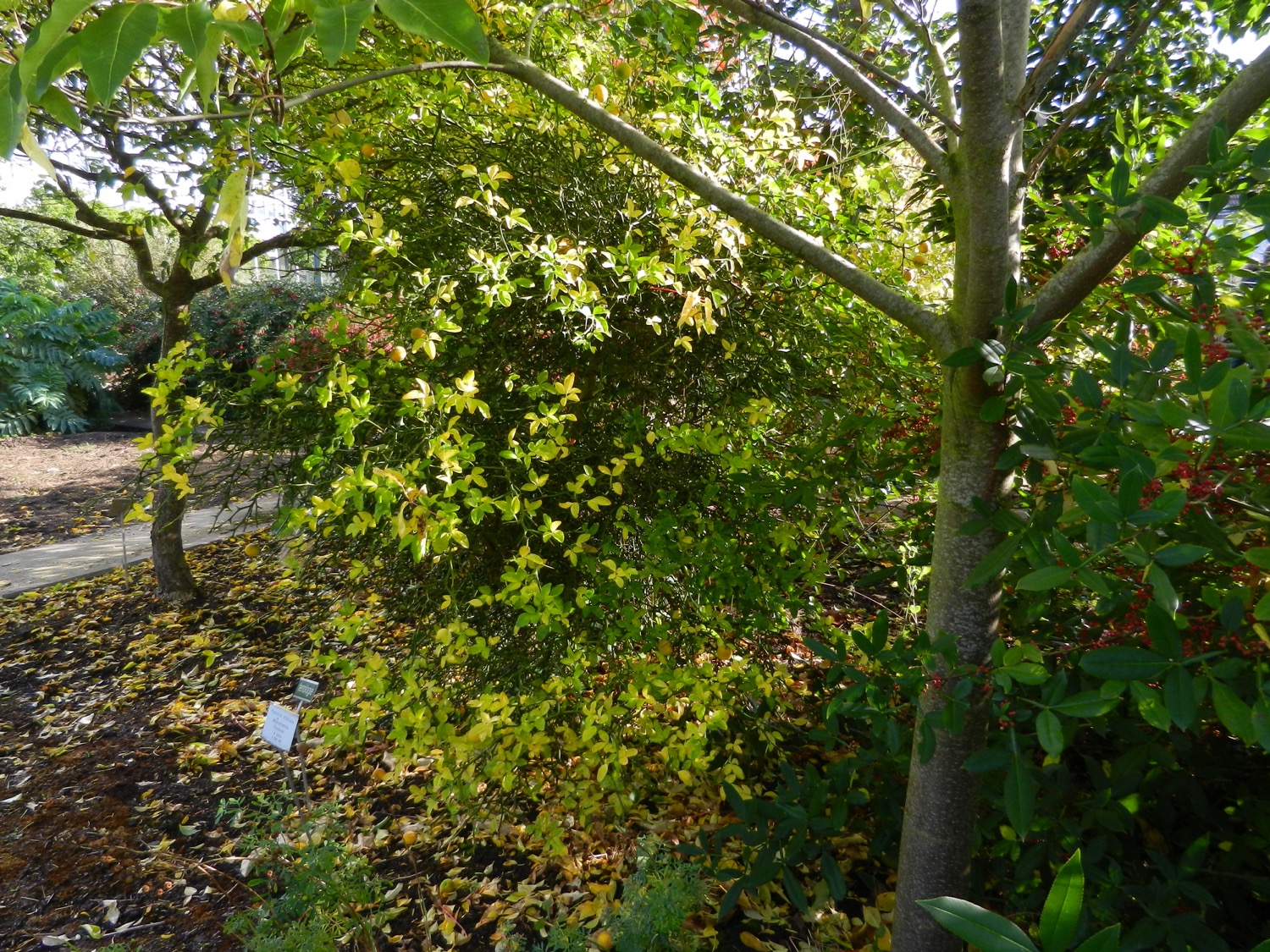 [Speaker Notes: Driebladcitrus (Poncirus trifoliata)
Wijnruitfamilie (Rutaceae)

Veel bladeren zijn reeds afgevallen en vormen een geel tapijtje op de bodem. 
Merkwaardig is deze soort, die vaak in het genus Citrus wordt opgenomen, door haar bladval, een kenmerk dat in Citrus niet aanwezig is.]
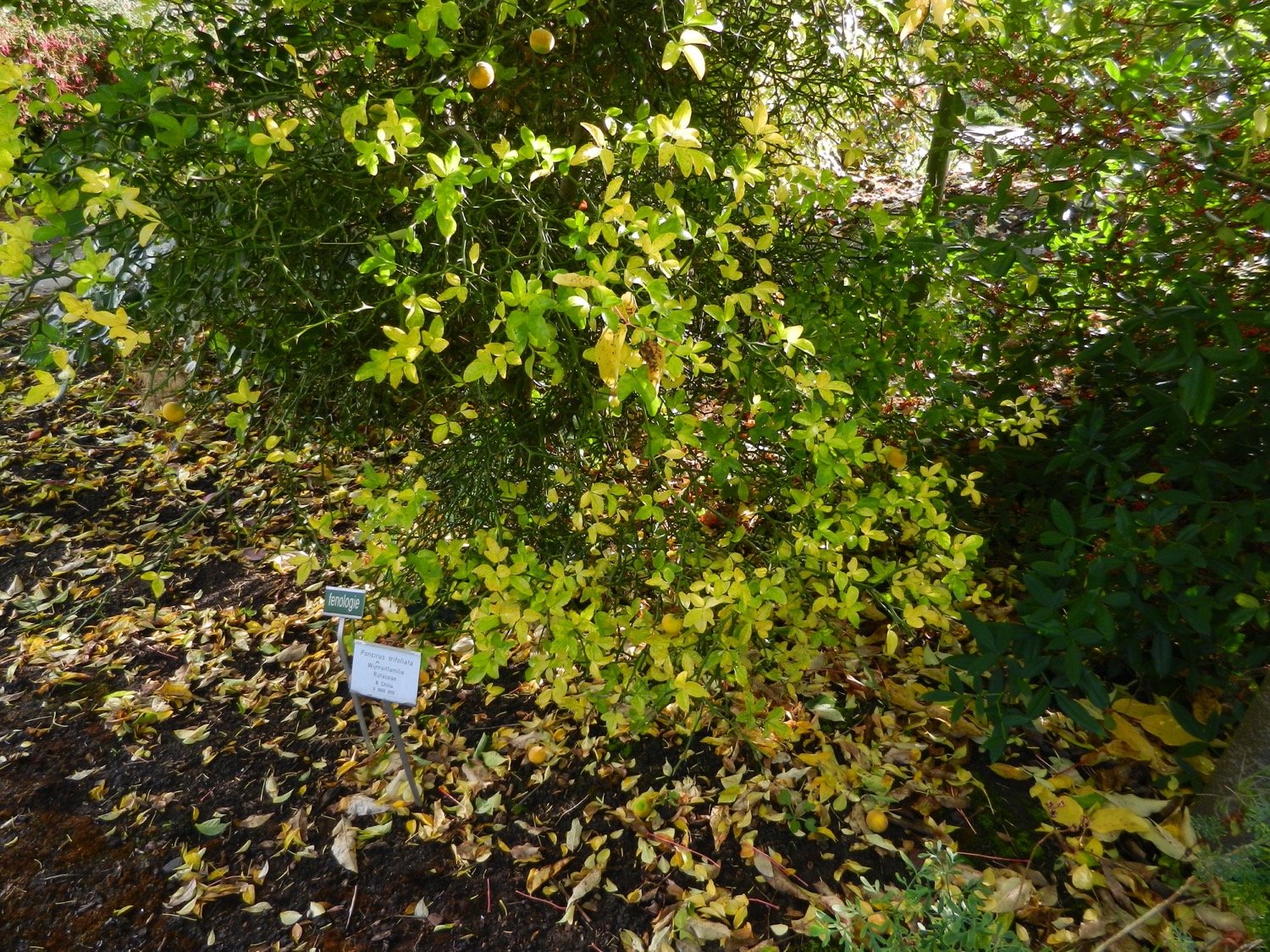 [Speaker Notes: Driebladcitrus (Poncirus trifoliata)
Wijnruitfamilie (Rutaceae)

Veel bladeren zijn reeds afgevallen en vormen een geel tapijtje op de bodem. 
Merkwaardig is deze soort, die vaak in het genus Citrus wordt opgenomen, door haar bladval, een kenmerk dat in Citrus niet aanwezig is.]
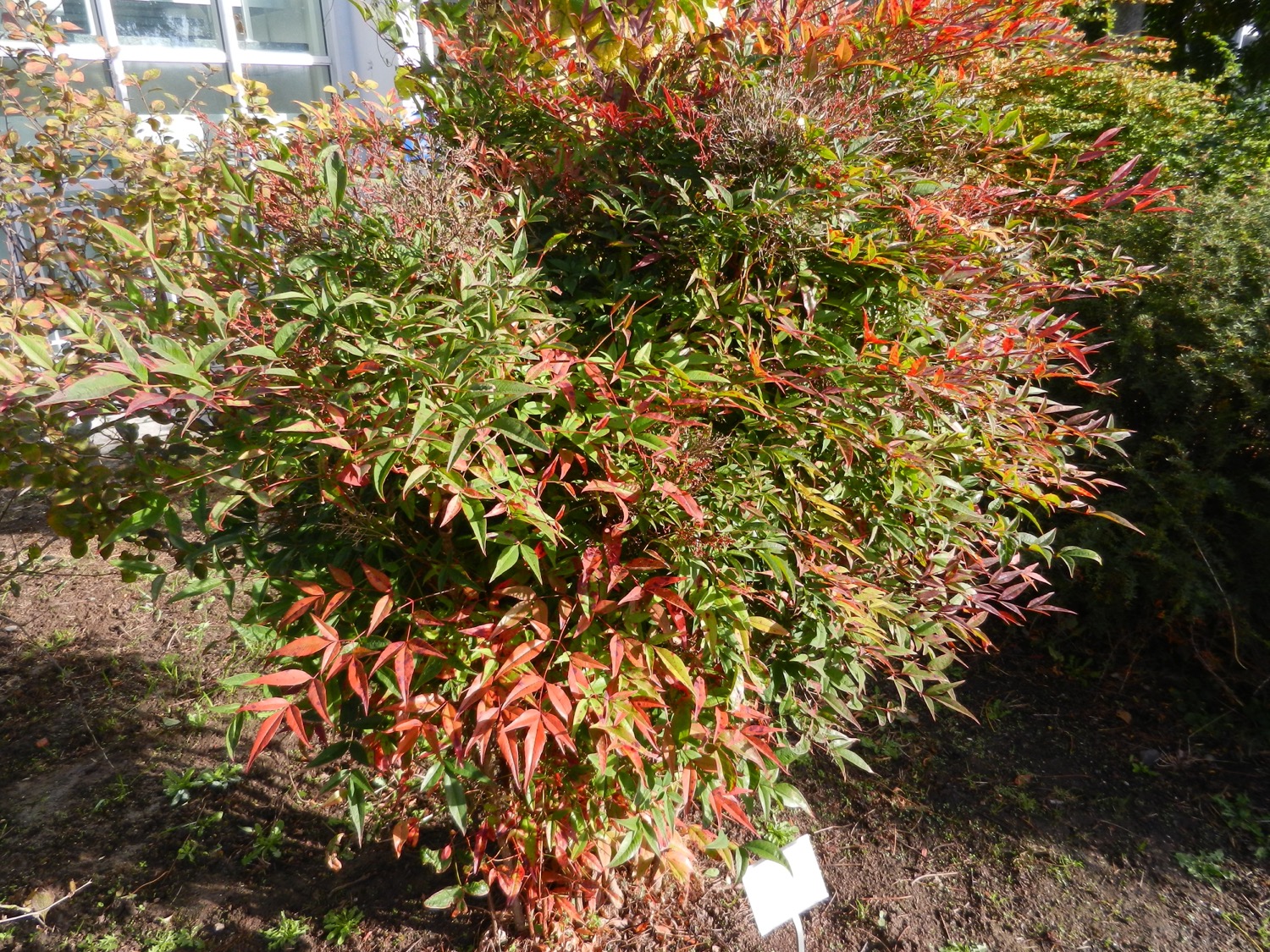 [Speaker Notes: Nandina domestica 
Berberisfamilie (Berberidaceae)

Jongste blad en oudste blad kleuren beide rood, de jongste helder rood, de oudste eerder dof rood, en deze laatste zullen letterlijk stukje bij stukje afvallen tot enkel de bladsteel nog overblijft (en deze blijft vaak nog jaren aanwezig als getuige van de bladval).]
Rotstuin
RTS
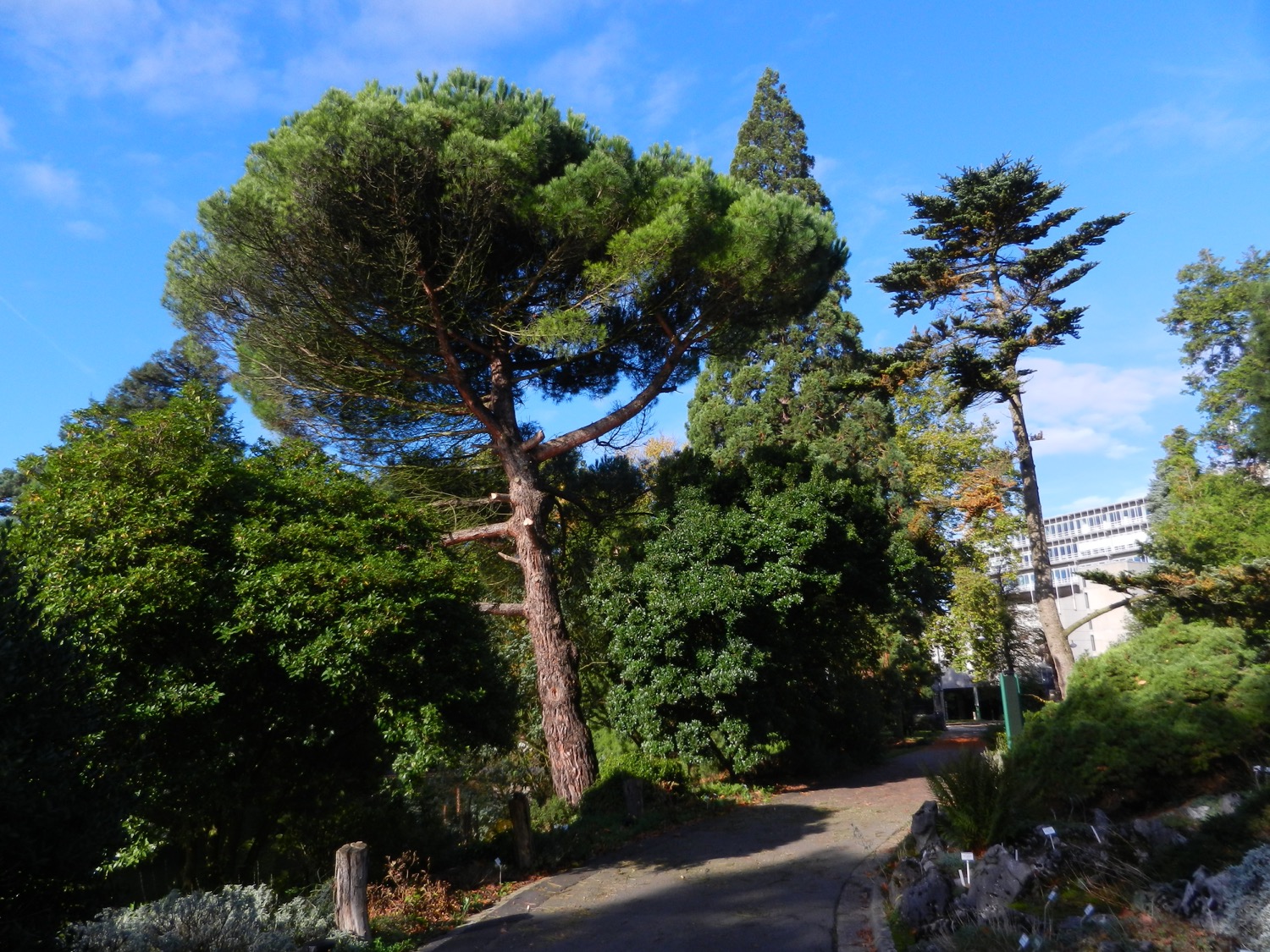 [Speaker Notes: Parasolden (Pinus pinea)
Dennenfamilie (Pinaceae)

Recent zijn opnieuw twee takken verwijderd, wegens droogteverschijnselen, maar waarvan de oorzaak ons niet echt duidelijk is. 
Imposant blijft deze boom wel!]
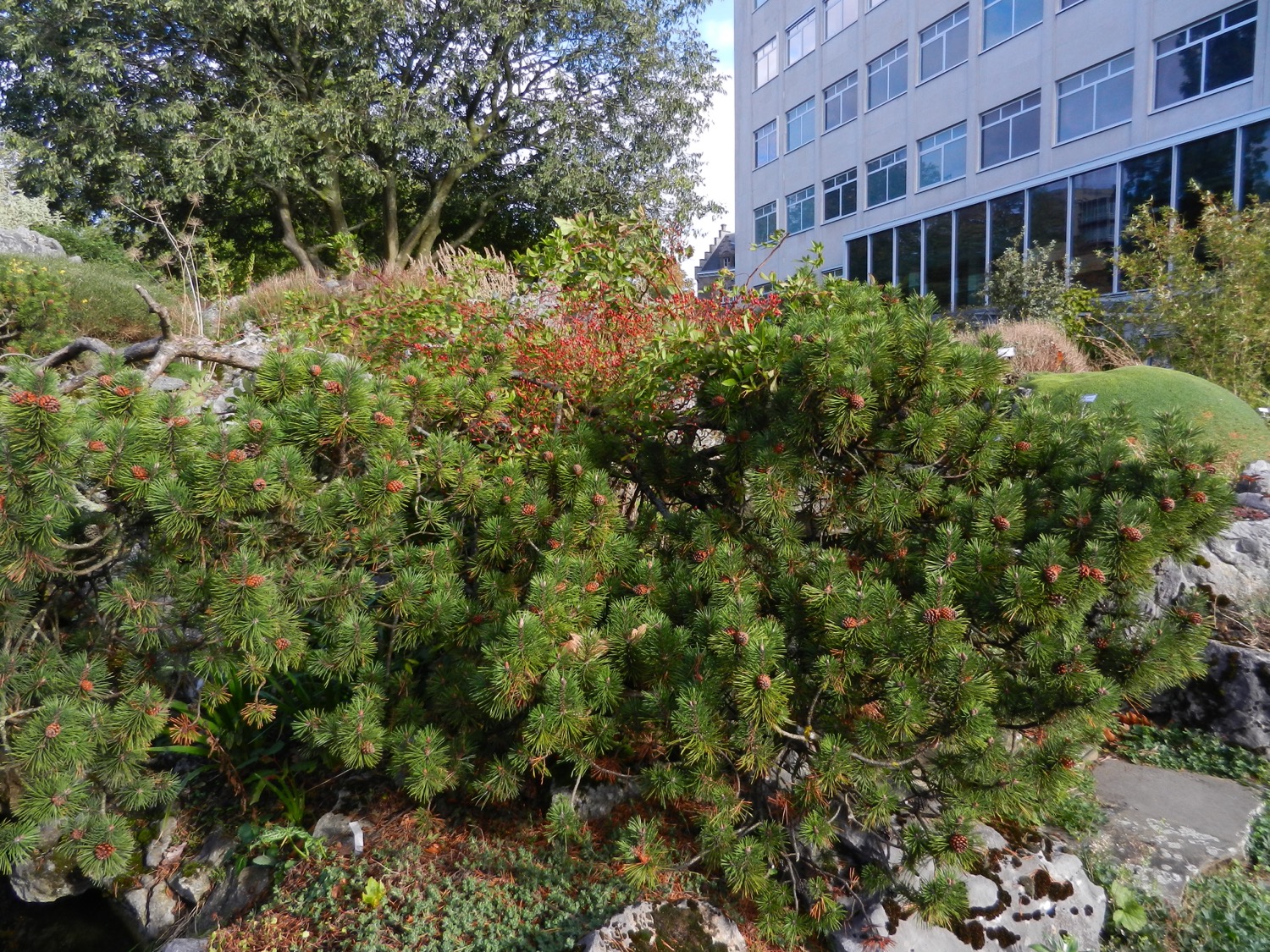 [Speaker Notes: Een onbekende roos (Rosa species)
Rozenfamilie (Rosaceae)

Spontane opslag van een roosje met opvallend kleine en talrijke bottels. De stekels van deze roos zorgen voor het vernietigen van takjes van deze Bergden (Pinus mugo) aan de bovenzijde. 
Misschien wordt het tijd om deze roos eens op haar naam te zetten, nietwaar.]
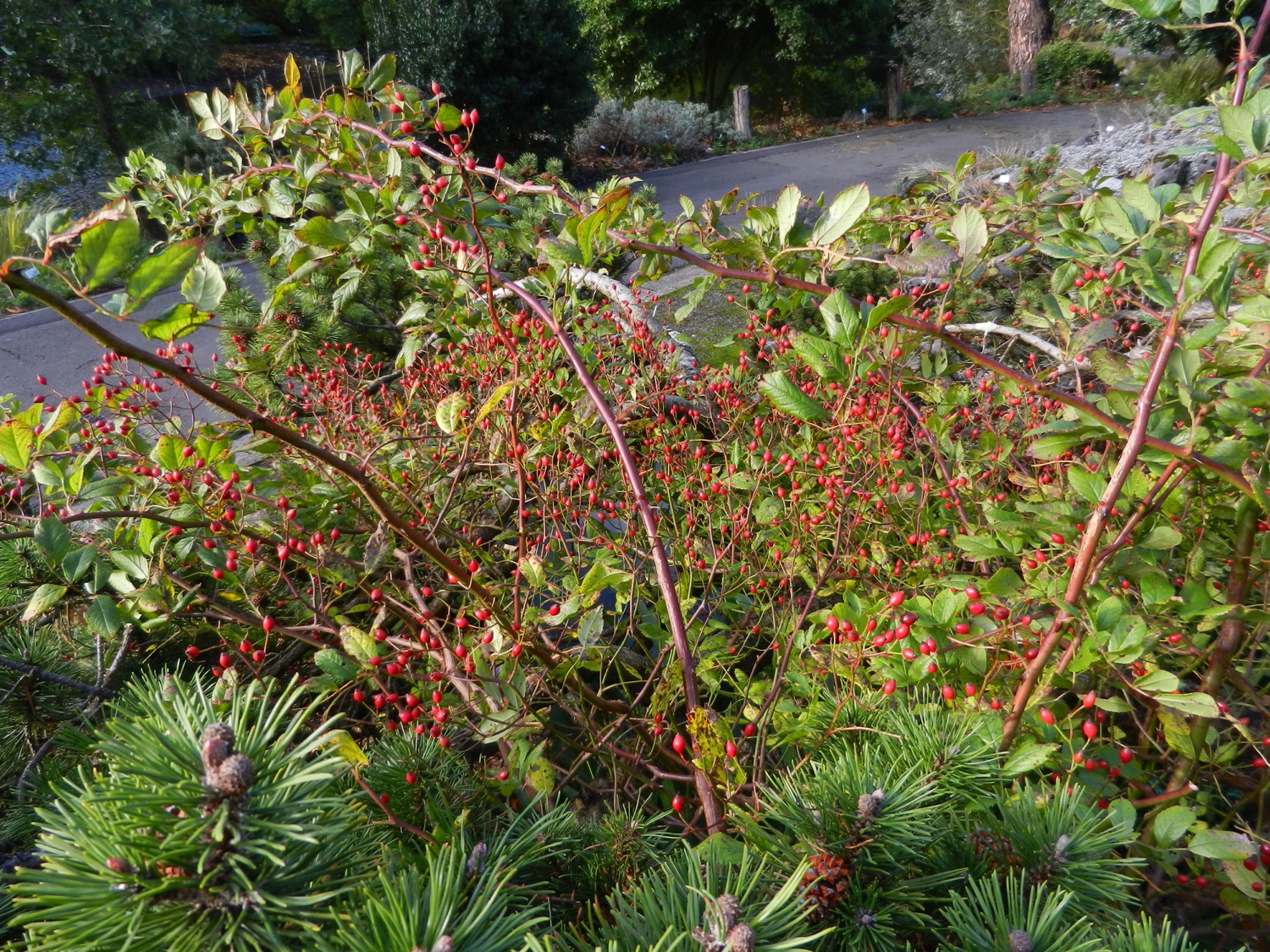 [Speaker Notes: Een onbekende roos (Rosa species)
Rozenfamilie (Rosaceae)

Spontane opslag van een roosje met opvallend kleine en talrijke bottels. De stekels van deze roos zorgen voor het vernietigen van takjes van deze Bergden (Pinus mugo) aan de bovenzijde. 
Misschien wordt het tijd om deze roos eens op haar naam te zetten, nietwaar.]
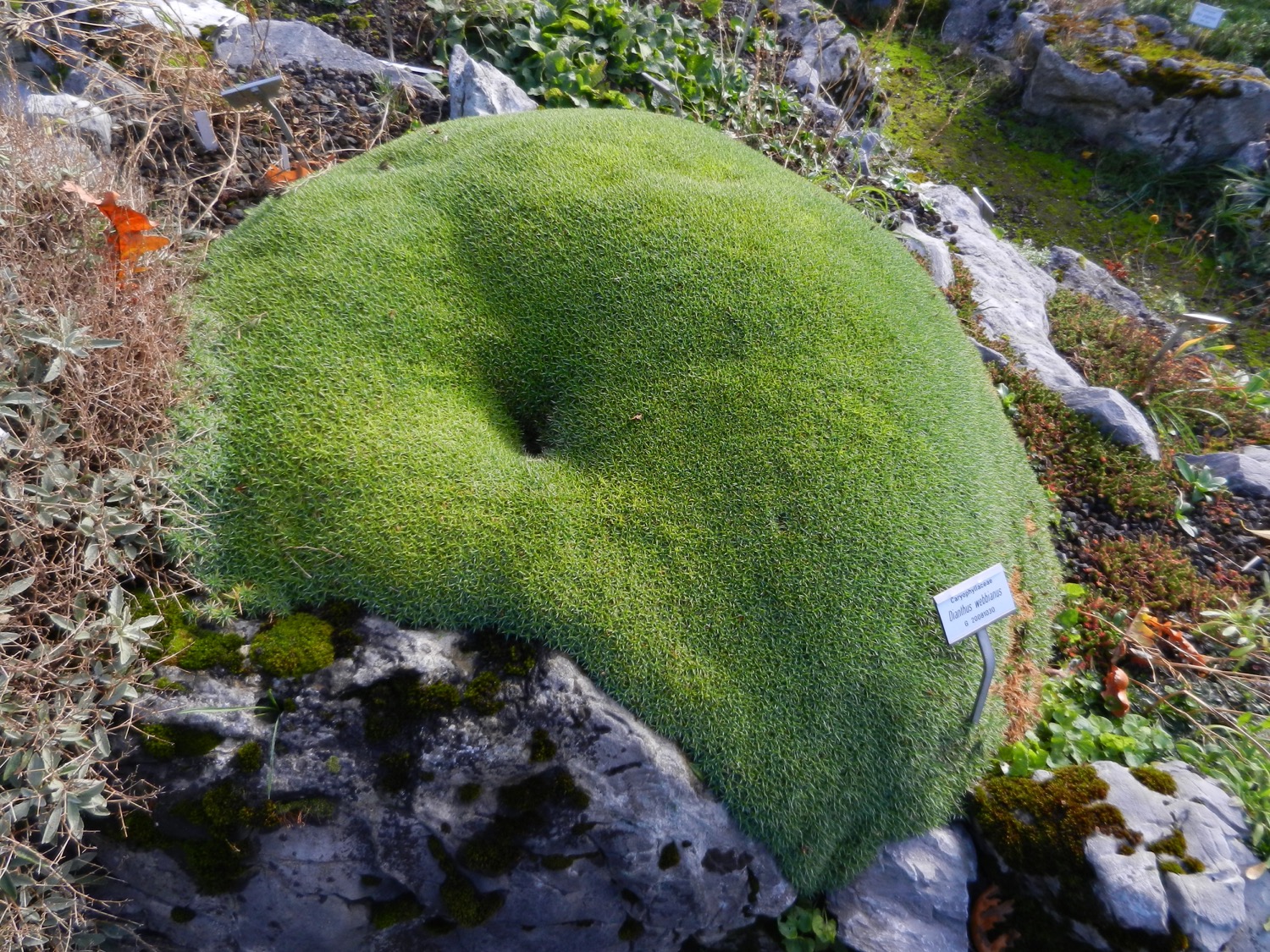 [Speaker Notes: Dianthus webbianus 
Anjerfamilie (Caryophyllaceae)

Momenteel is hier een verdwijnpunt aanwezig…]
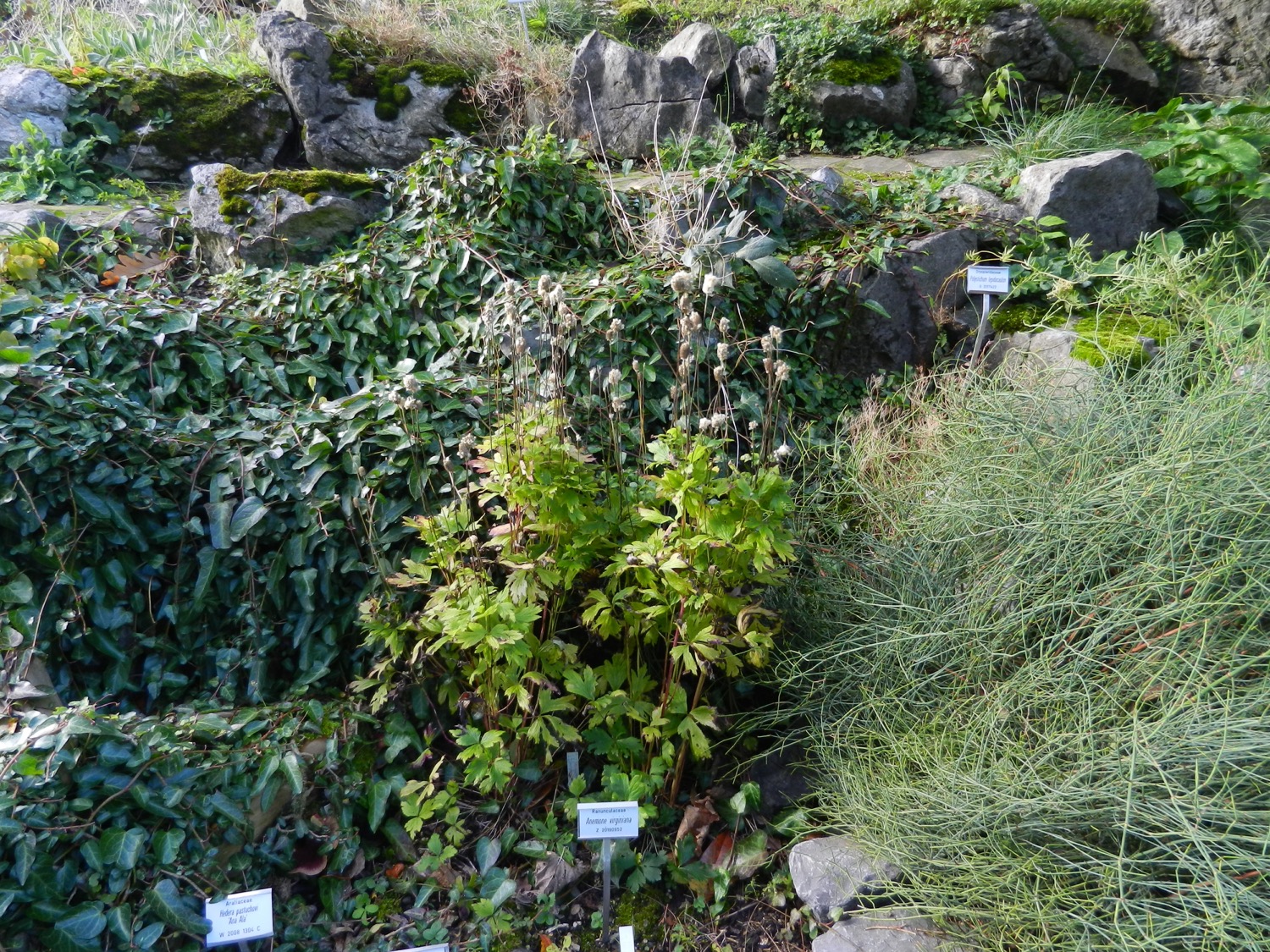 [Speaker Notes: Anemone virginiana 
Boterbloemfamilie (Ranunculaceae)

Dit genus is recent uitgezuiverd van een aantal (nieuwe) genera, waardoor nu een relatief kleine kern van pure anemonen overblijft, waaronder deze Noord-Amerikaanse soort.]
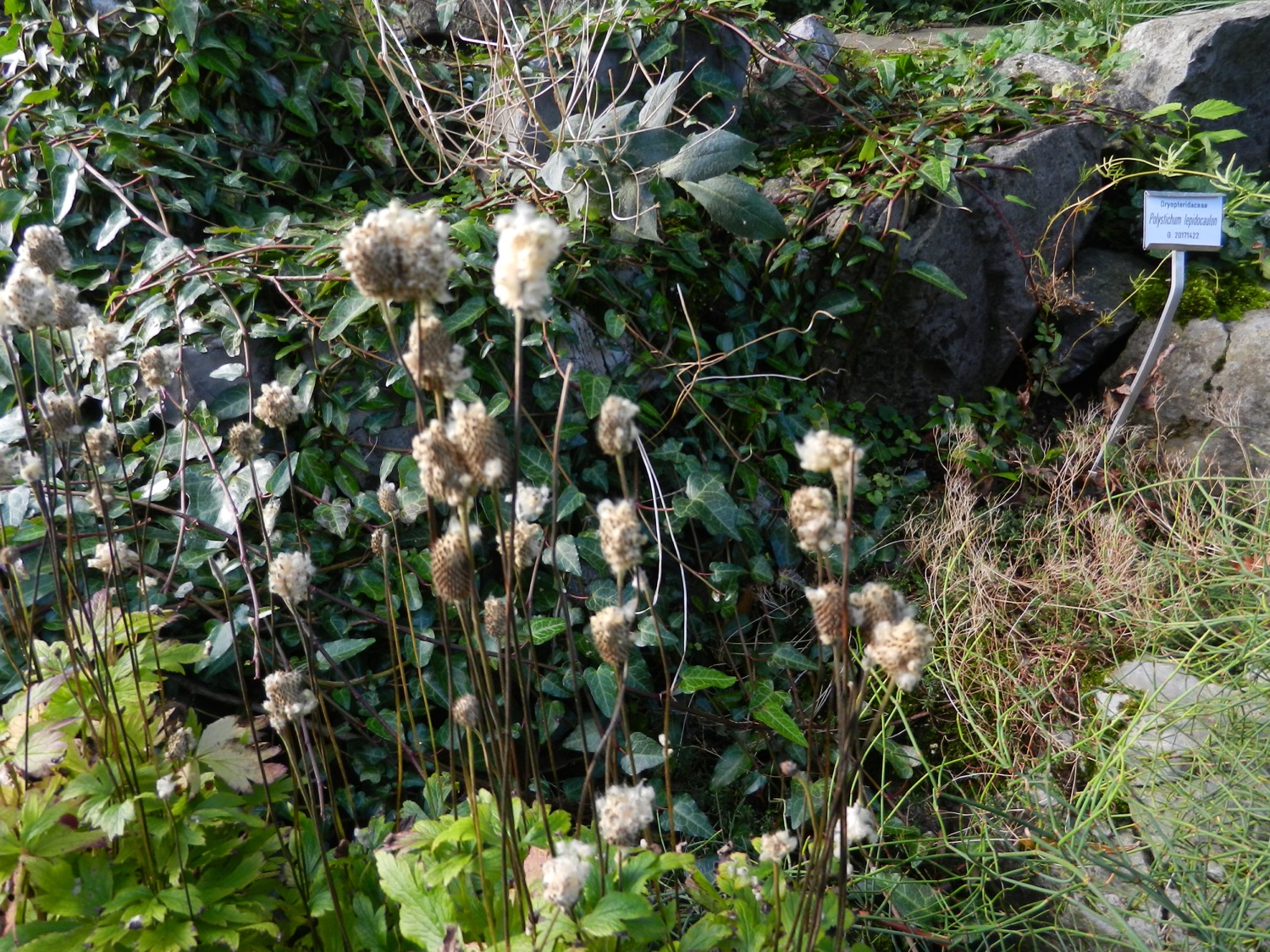 [Speaker Notes: Anemone virginiana 
Boterbloemfamilie (Ranunculaceae)

Dit genus is recent uitgezuiverd van een aantal (nieuwe) genera, waardoor nu een relatief kleine kern van pure anemonen overblijft, waaronder deze Noord-Amerikaanse soort. 

Het was vrij hard aan het waaien bij het nemen van deze foto…]
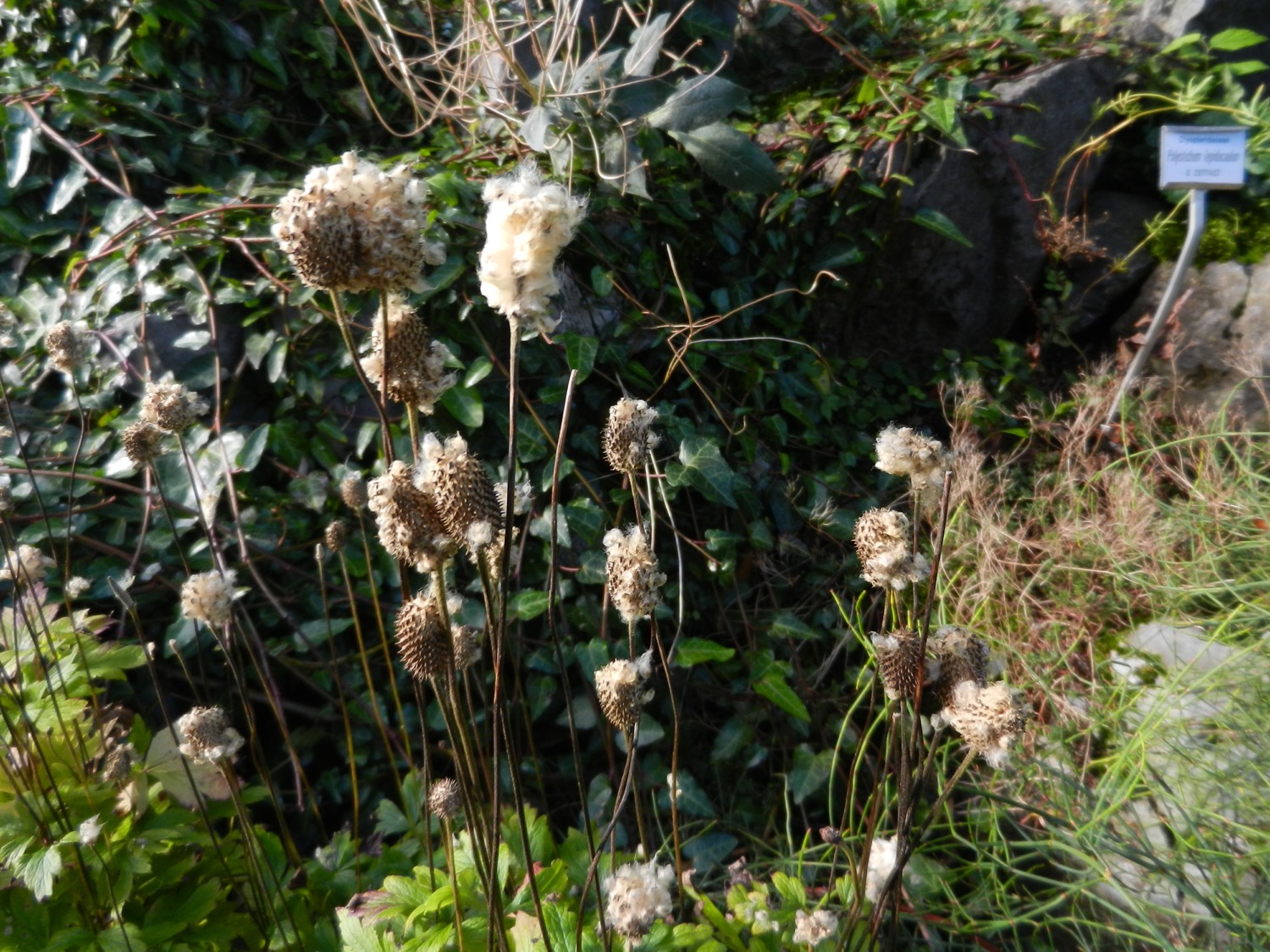 [Speaker Notes: Anemone virginiana 
Boterbloemfamilie (Ranunculaceae)

Dit genus is recent uitgezuiverd van een aantal (nieuwe) genera, waardoor nu een relatief kleine kern van pure anemonen overblijft, waaronder deze Noord-Amerikaanse soort. 

En hier was het eventjes rustig!]
Systematiek Basale Angiospermen
SBA
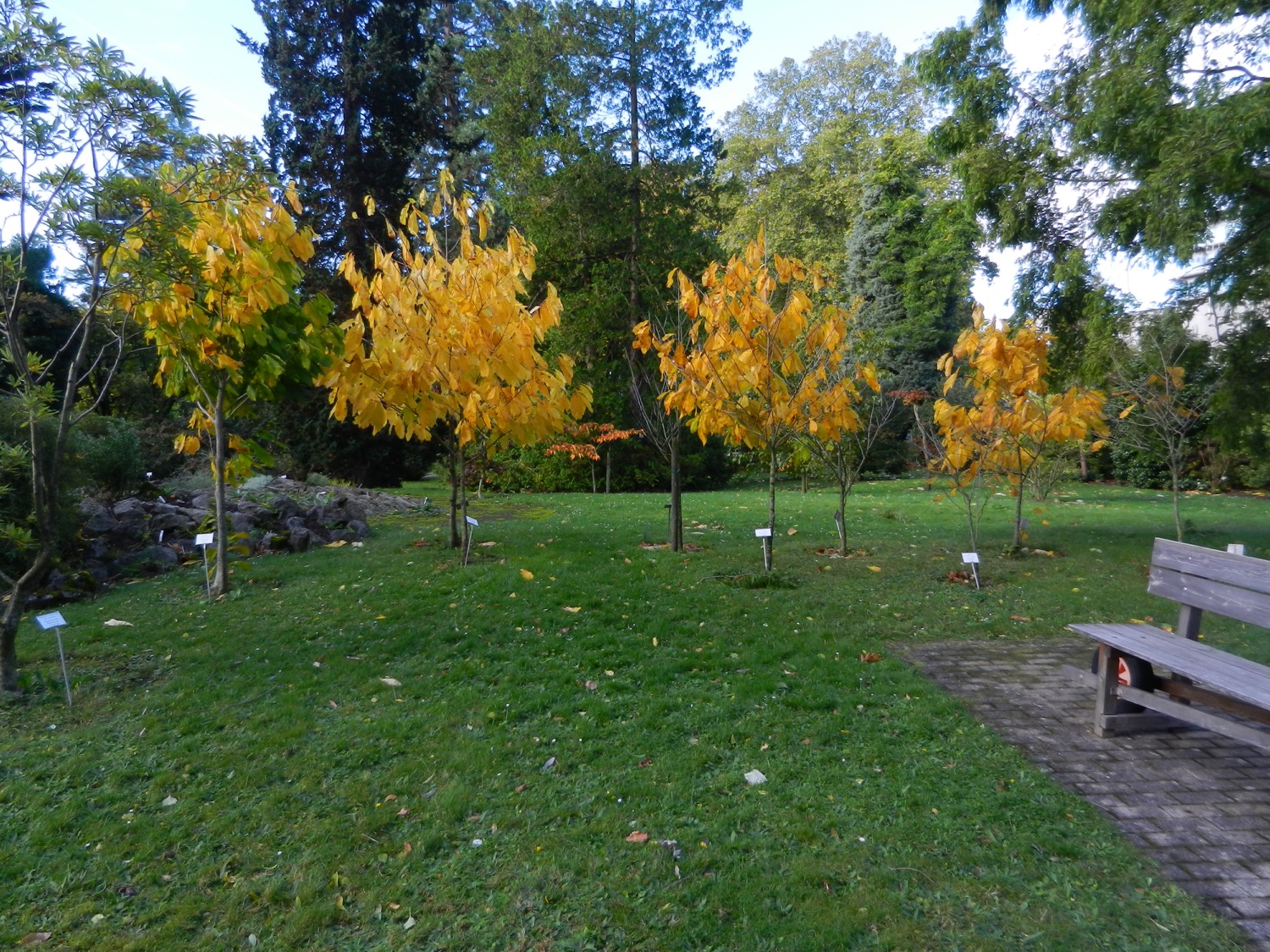 [Speaker Notes: Pawpaw (Asimina triloba)
Annonafamilie (Annonaceae)

Het exemplaar links is duidelijk gemengd groen met geel, terwijl de andere bomen bijna helemaal geel uitslaan. 

Het linkse exemplaar is duidelijk meer matuur dan de andere exemplaren, te merken aan de bloei en vruchtzetting.]
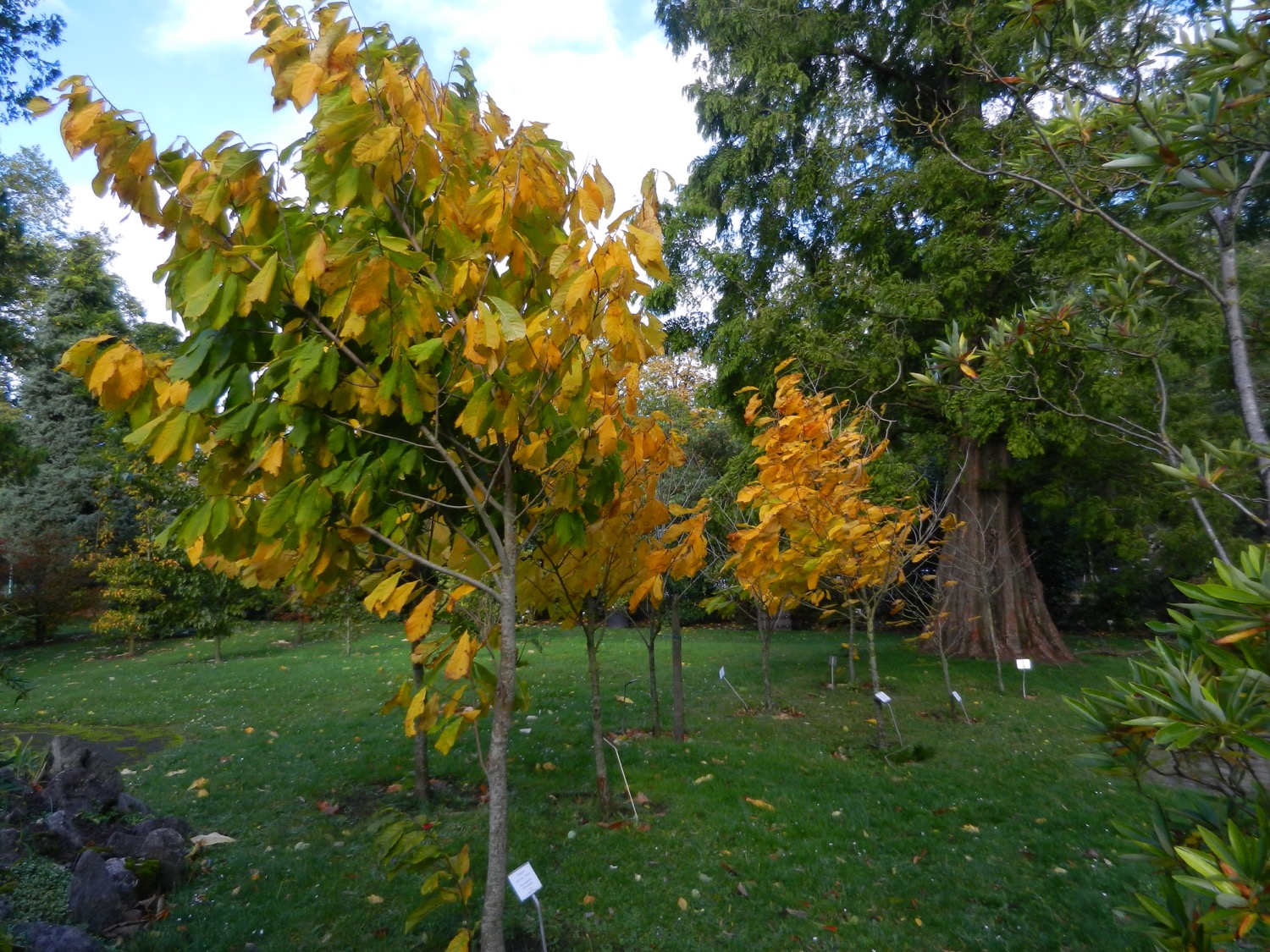 [Speaker Notes: Pawpaw (Asimina triloba)
Annonafamilie (Annonaceae)

Het exemplaar links is duidelijk gemengd groen met geel, terwijl de andere bomen bijna helemaal geel uitslaan. 

Het linkse exemplaar is duidelijk meer matuur dan de andere exemplaren, te merken aan de bloei en vruchtzetting.]
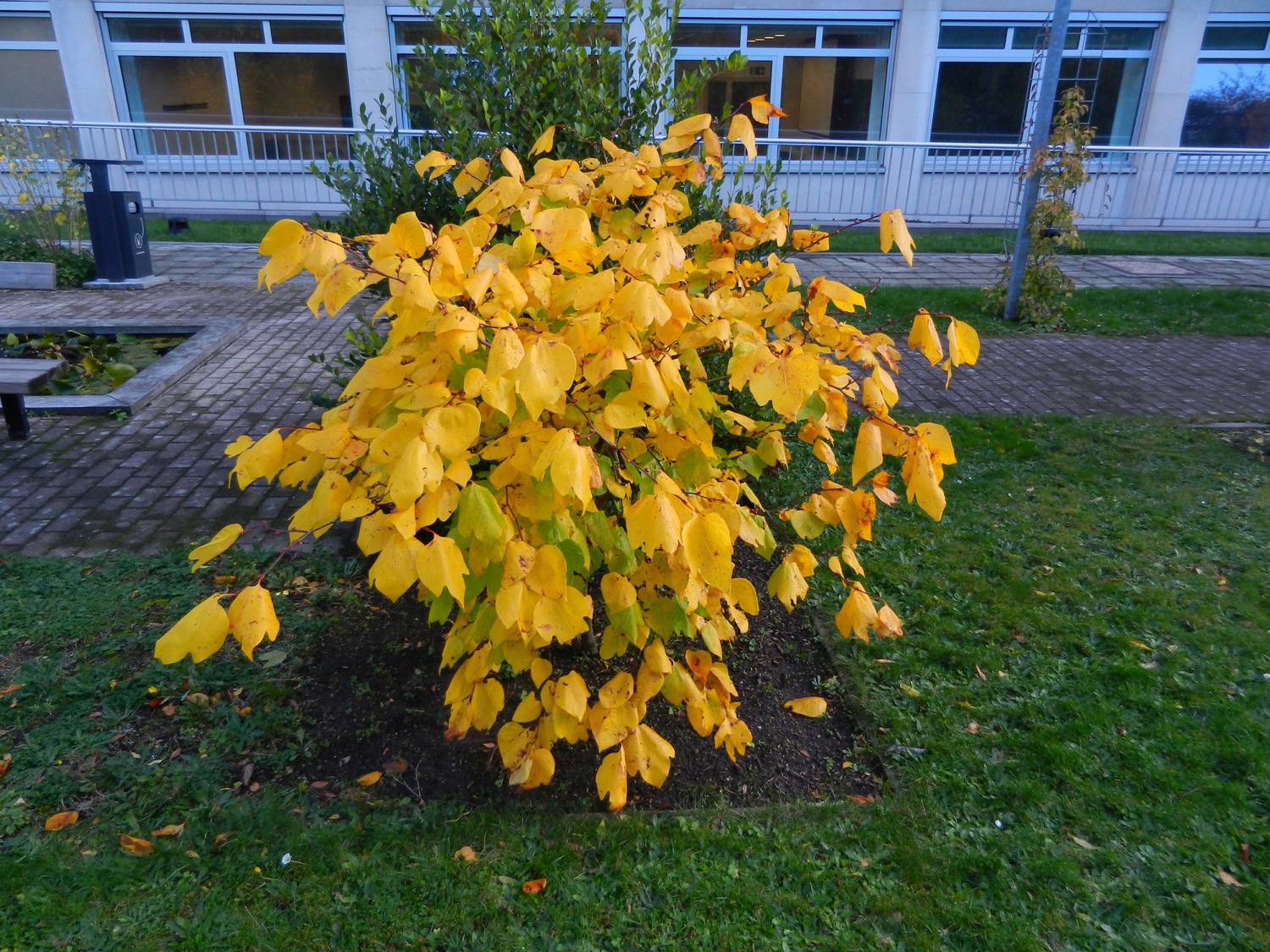 [Speaker Notes: Lindera obtusiloba 
Laurierfamilie (Lauraceae)

De lobben aan dit blad zijn inderdaad een beetje stomp…]
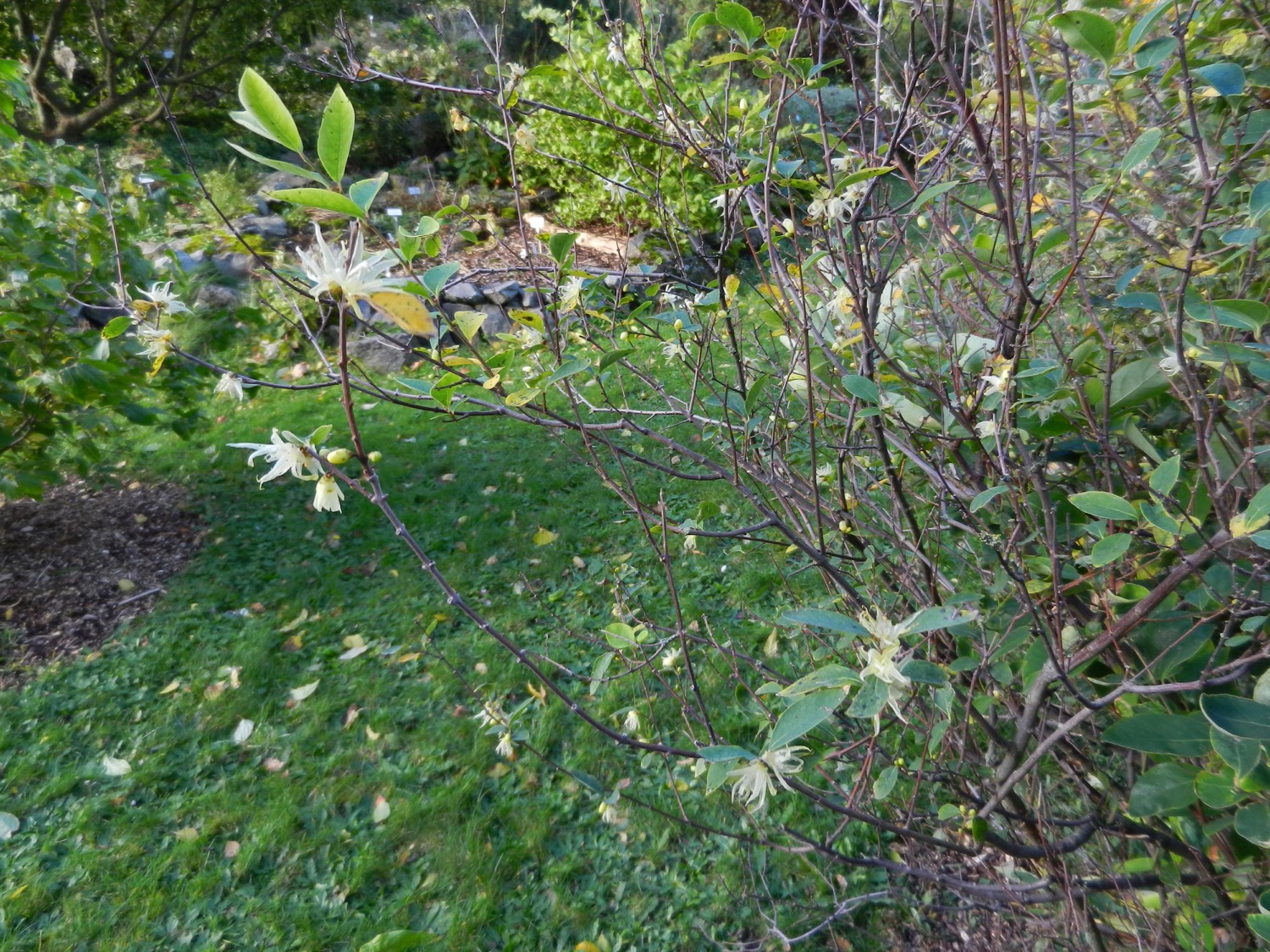 [Speaker Notes: Chimonanthus cf. nitens (?)
Specerijstruikfamilie (Calycanthaceae)

In de literatuur is er een grote onenigheid over de soortsgrenzen in dit genus, vandaar dit vraagteken bij deze naam.]
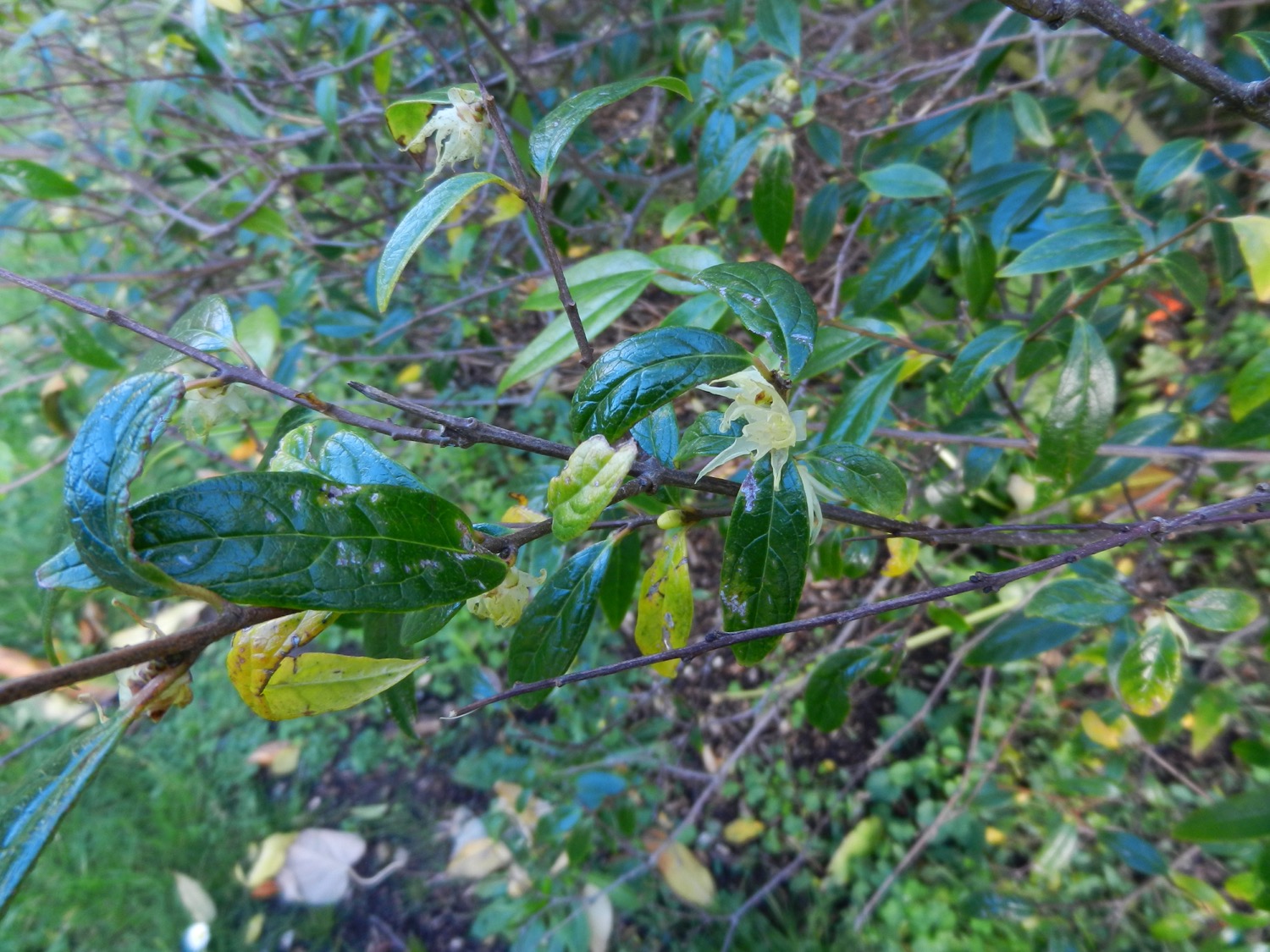 [Speaker Notes: Chimonanthus cf. nitens (?)
Specerijstruikfamilie (Calycanthaceae)

In de literatuur is er een grote onenigheid over de soortsgrenzen in dit genus, vandaar dit vraagteken bij deze naam.]
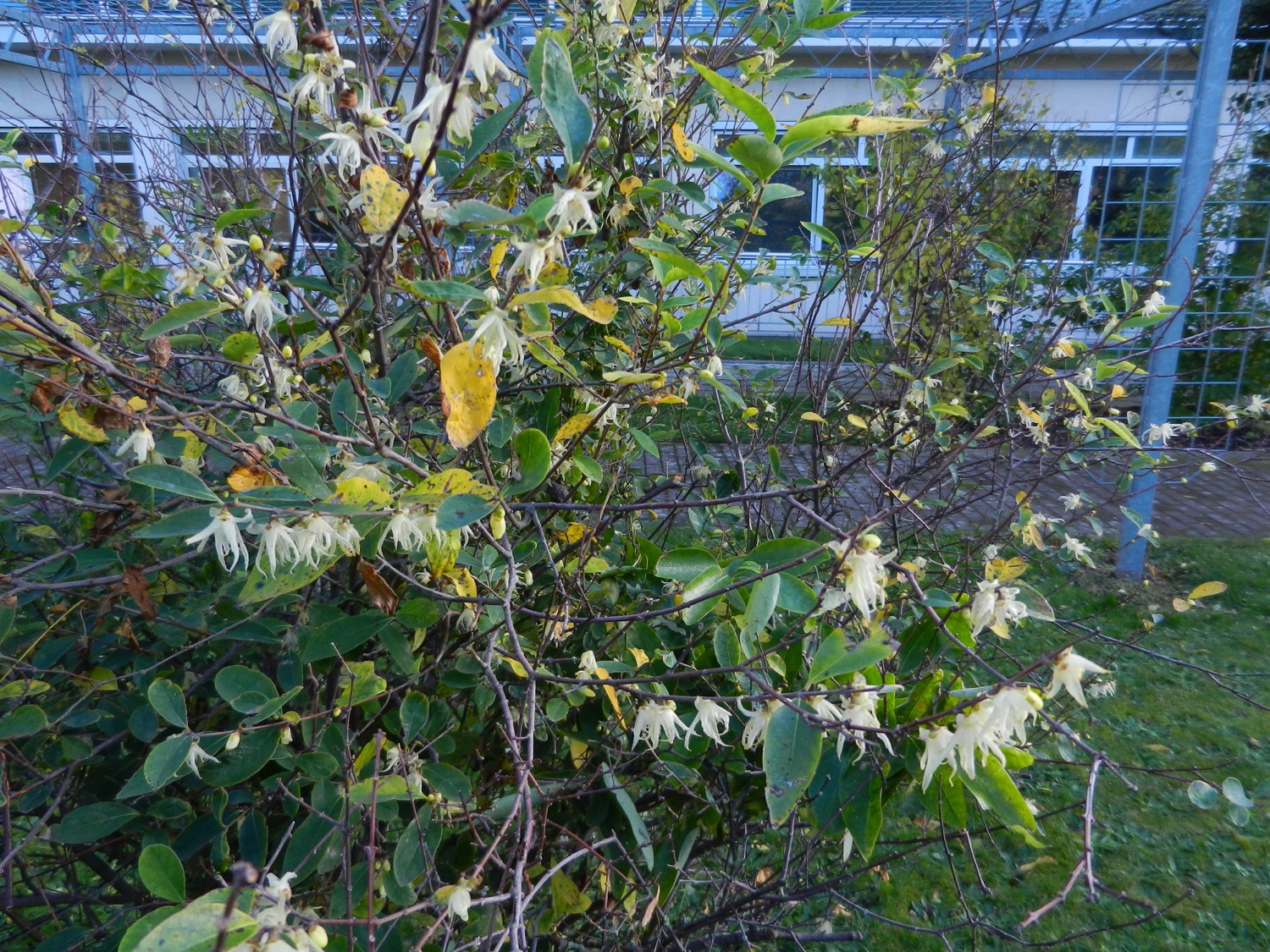 [Speaker Notes: Chimonanthus cf. salicifolius (?)
Specerijstruikfamilie (Calycanthaceae)

In de literatuur is er een grote onenigheid over de soortsgrenzen in dit genus, vandaar dit vraagteken ook bij deze naam.]
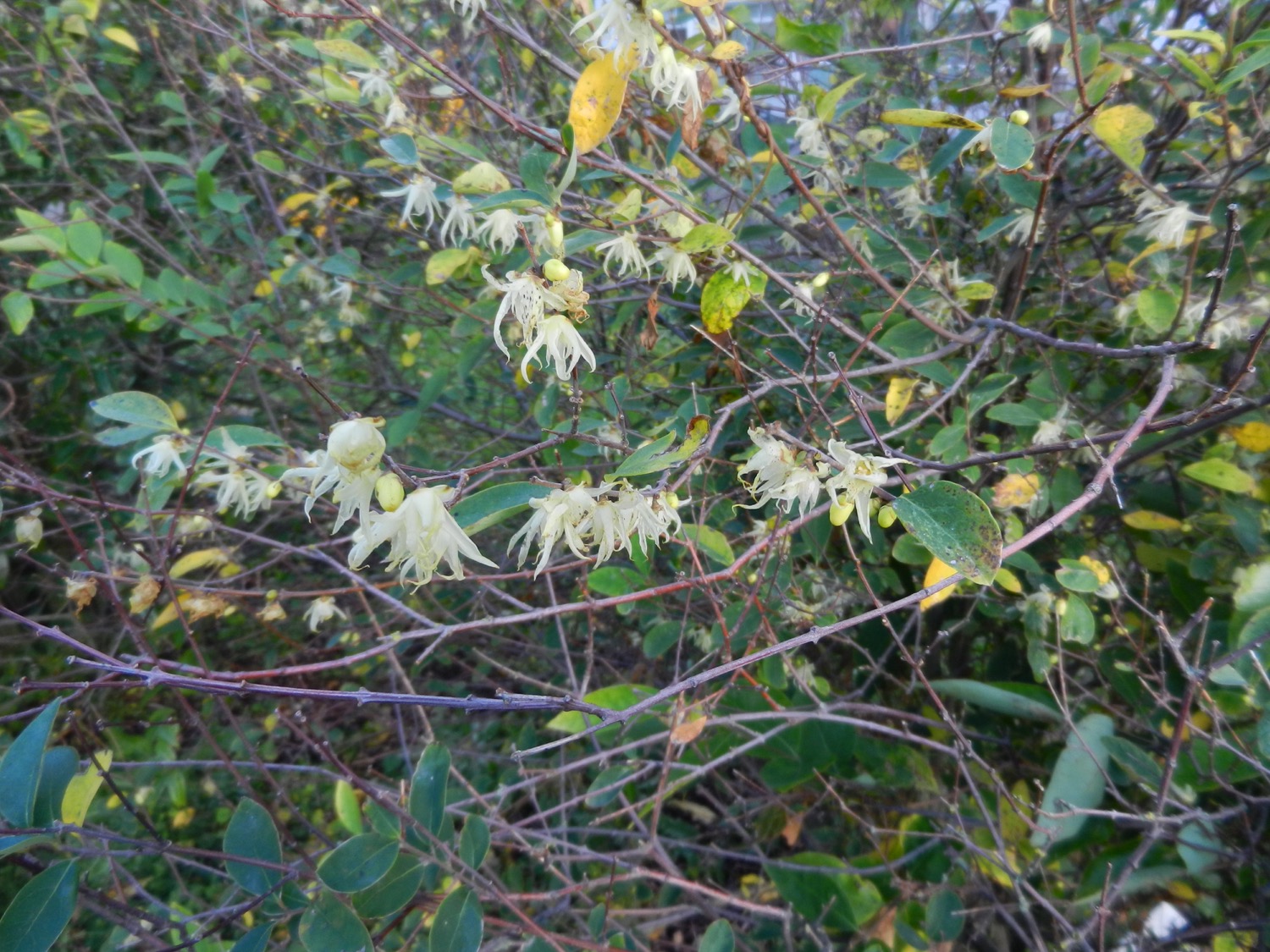 [Speaker Notes: Chimonanthus cf. salicifolius (?)
Specerijstruikfamilie (Calycanthaceae)

In de literatuur is er een grote onenigheid over de soortsgrenzen in dit genus, vandaar dit vraagteken ook bij deze naam.]
Chamaecyparis
CHC
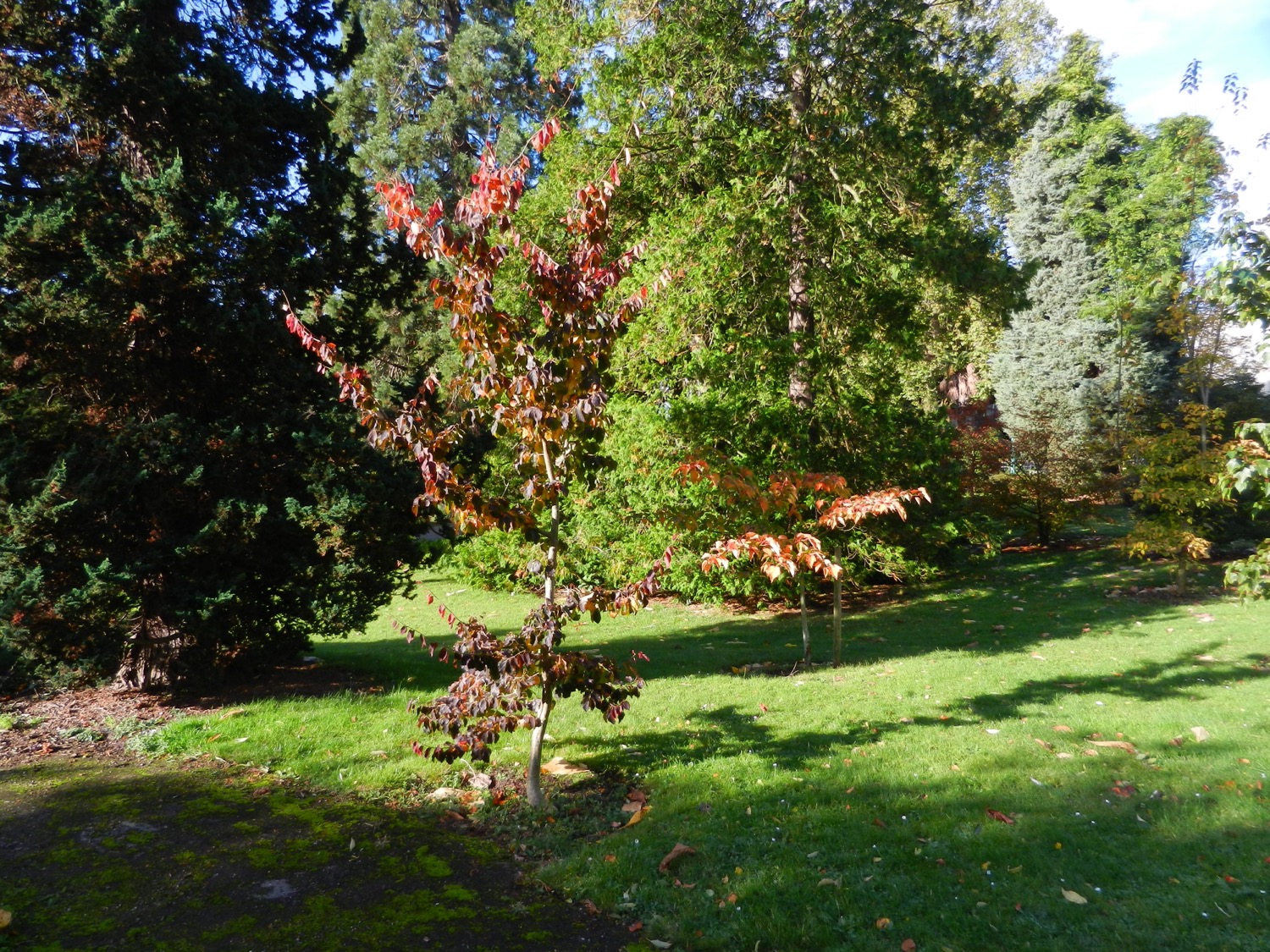 [Speaker Notes: Parrotia subaequalis en Rode slangenesdoorn (Acer capillipes)
Toverhazelaarfamilie (Hamamelidaceae) en Zeepbesfamilie (Sapindaceae)

Twee boompjes met rode kleur.]
Grote Vijver
GRV
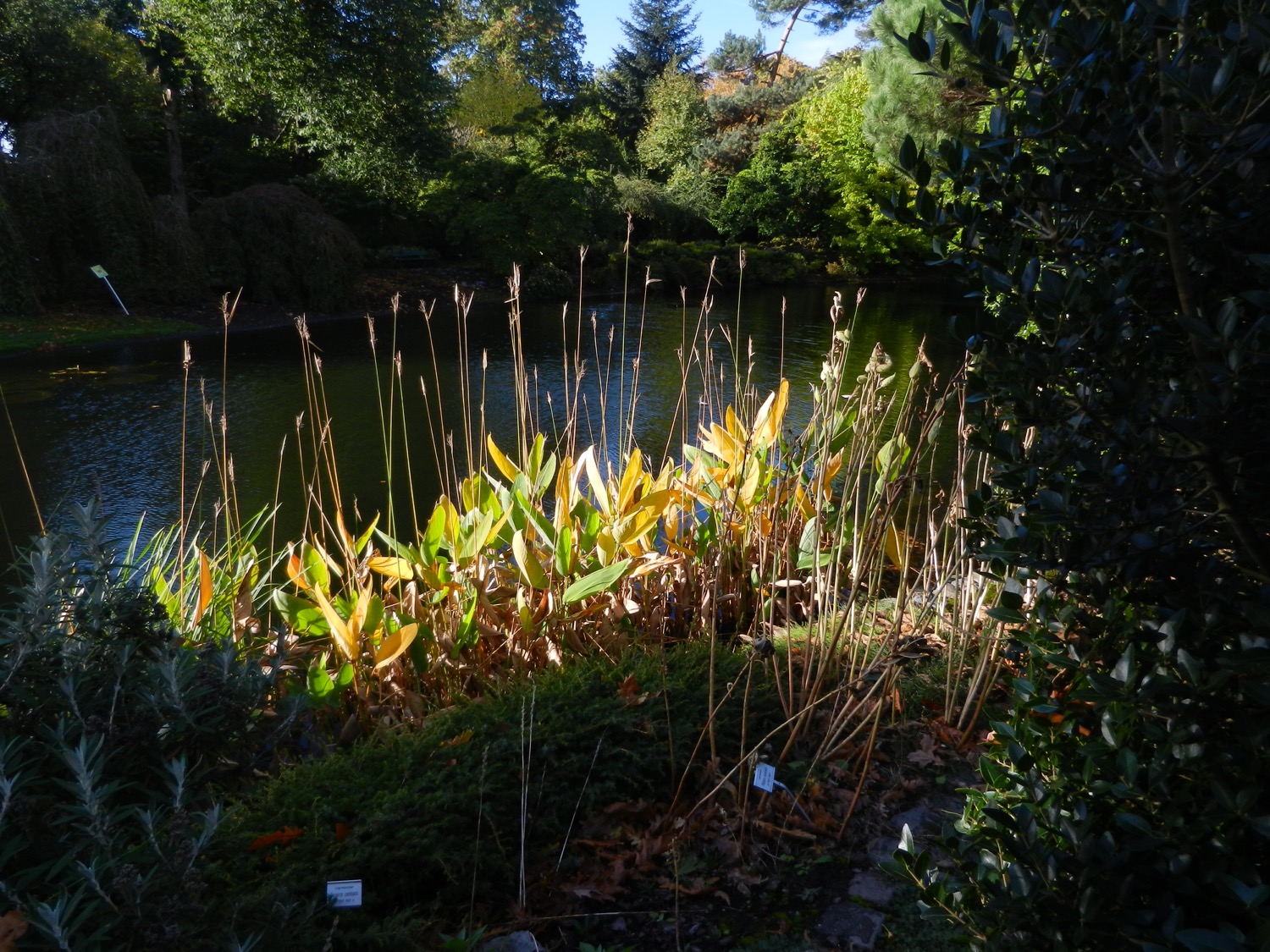 [Speaker Notes: Thalia dealbata 
Marantafamilie (Marantaceae)

Goed voor een prachtige lichtvlek bij de duistere vijver…]
Arboretum
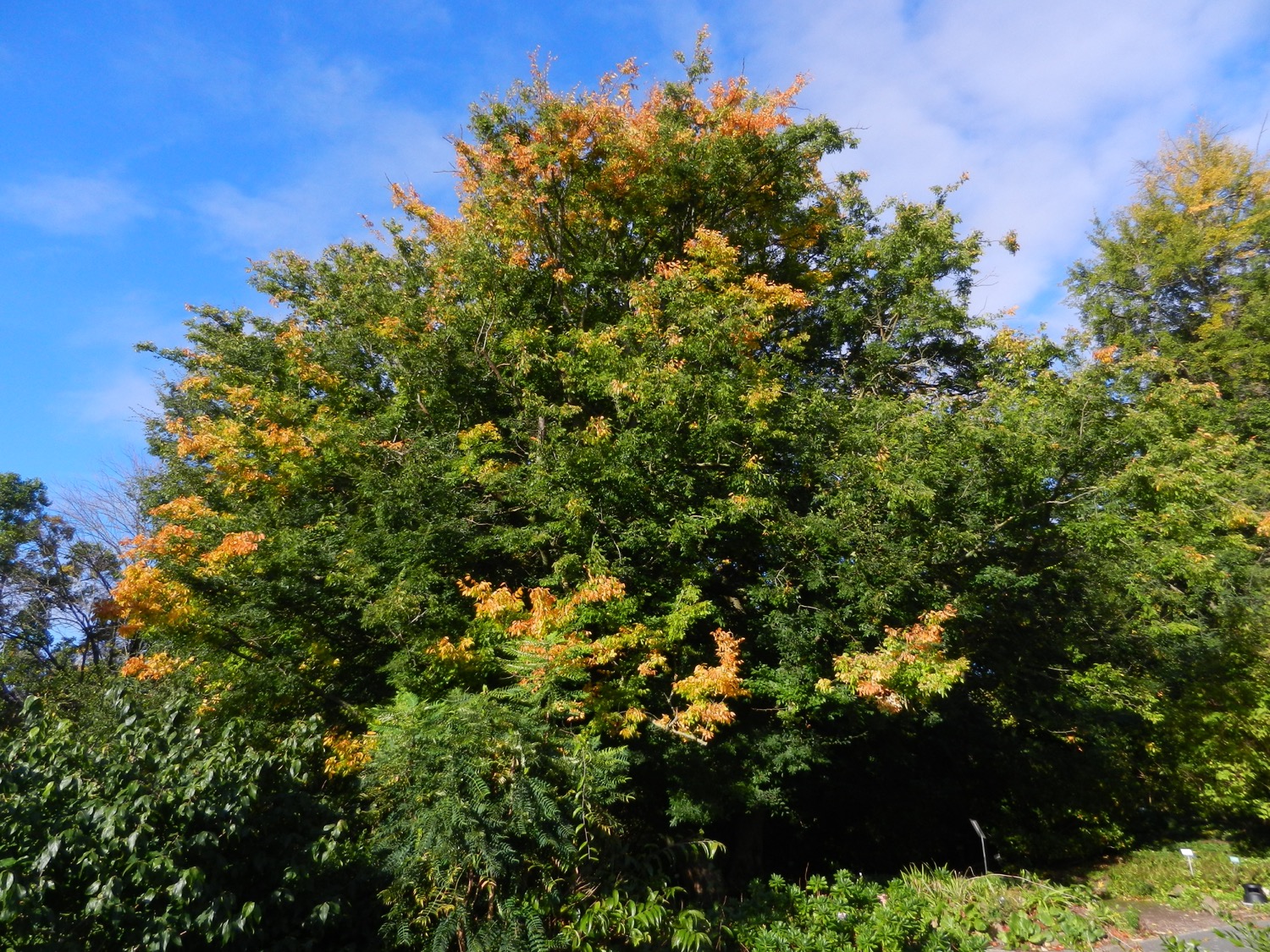 [Speaker Notes: Kaukasische zelkova (Zelkova carpinifolia)
Olmenfamilie (Ulmaceae)

Een fraaie kampioen, met her en der verkleurde takken in de zon.]
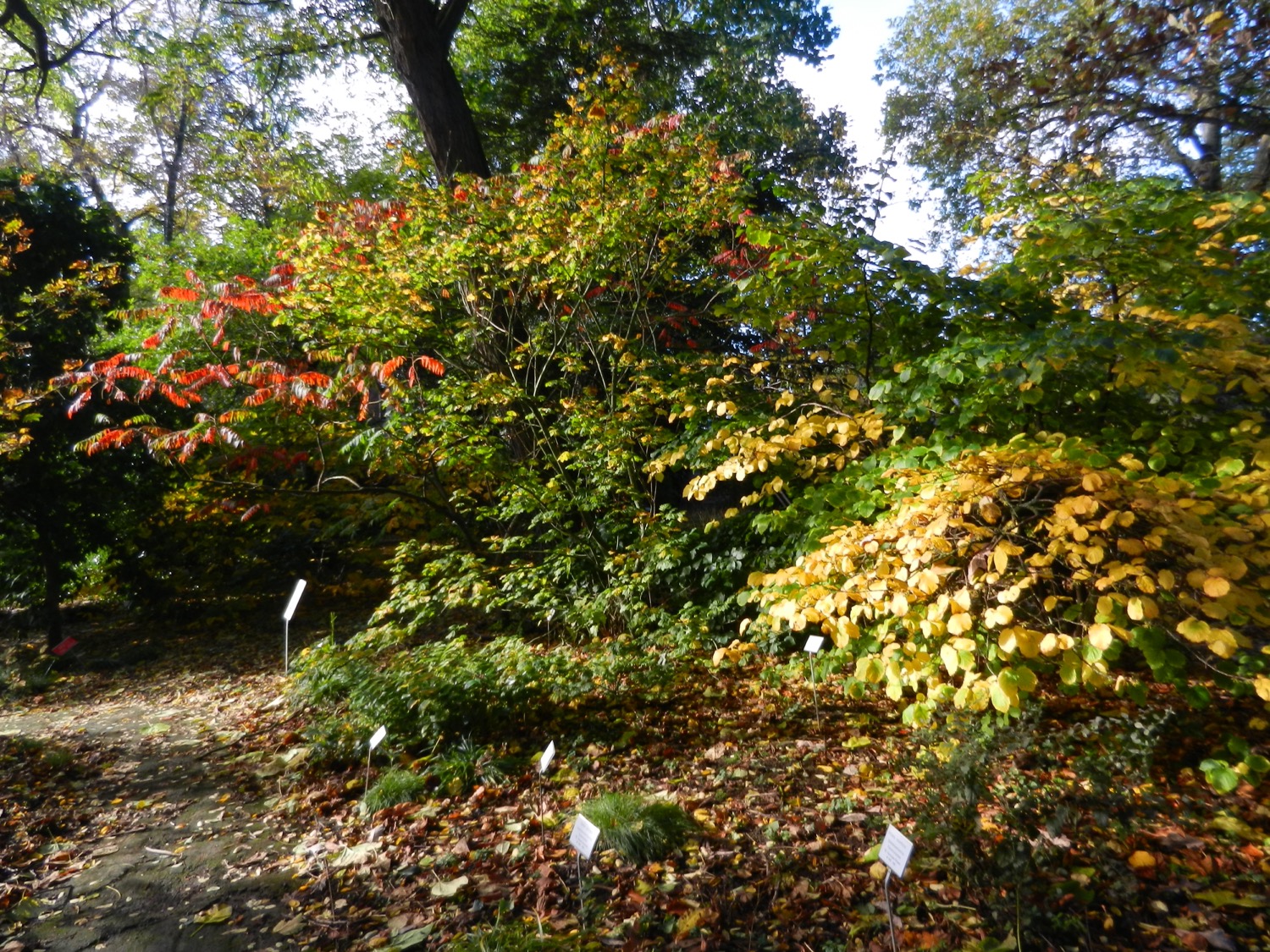 [Speaker Notes: Fluweelboom (Rhus typhina) en Virginische toverhazelaar (Hamamelis virginiana) (hybride)
Pruikenboomfamilie (Anacardiaceae) en Toverhazelaarfamilie (Hamamelidaceae)

Rood en geel, de twee dominante herfstkleuren.]
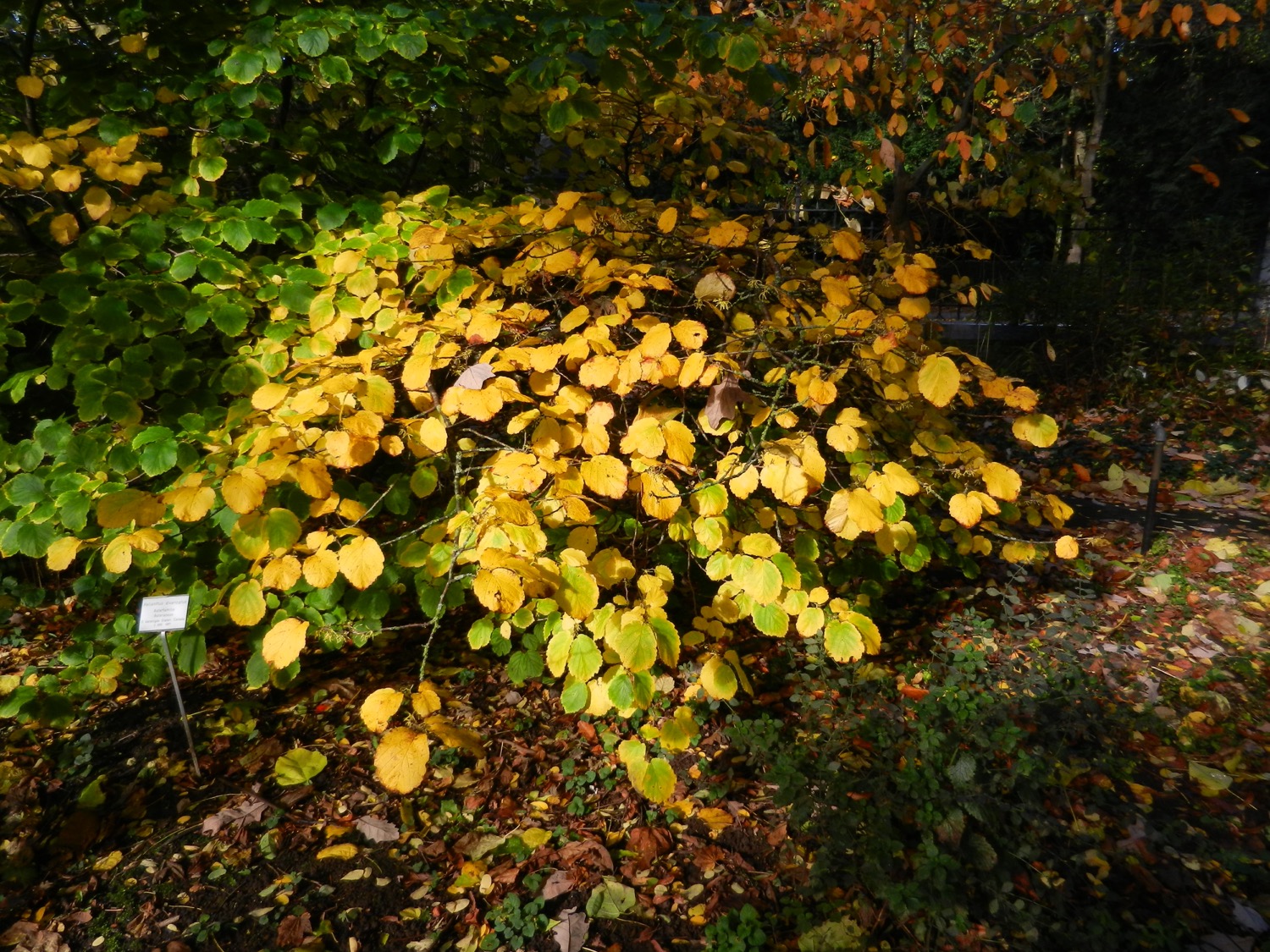 [Speaker Notes: Virginische toverhazelaar (Hamamelis virginiana) (hybride) 
Toverhazelaarfamilie (Hamamelidaceae)

Groen blad en geel blad, netjes gescheiden op de grens van de bezonning.]
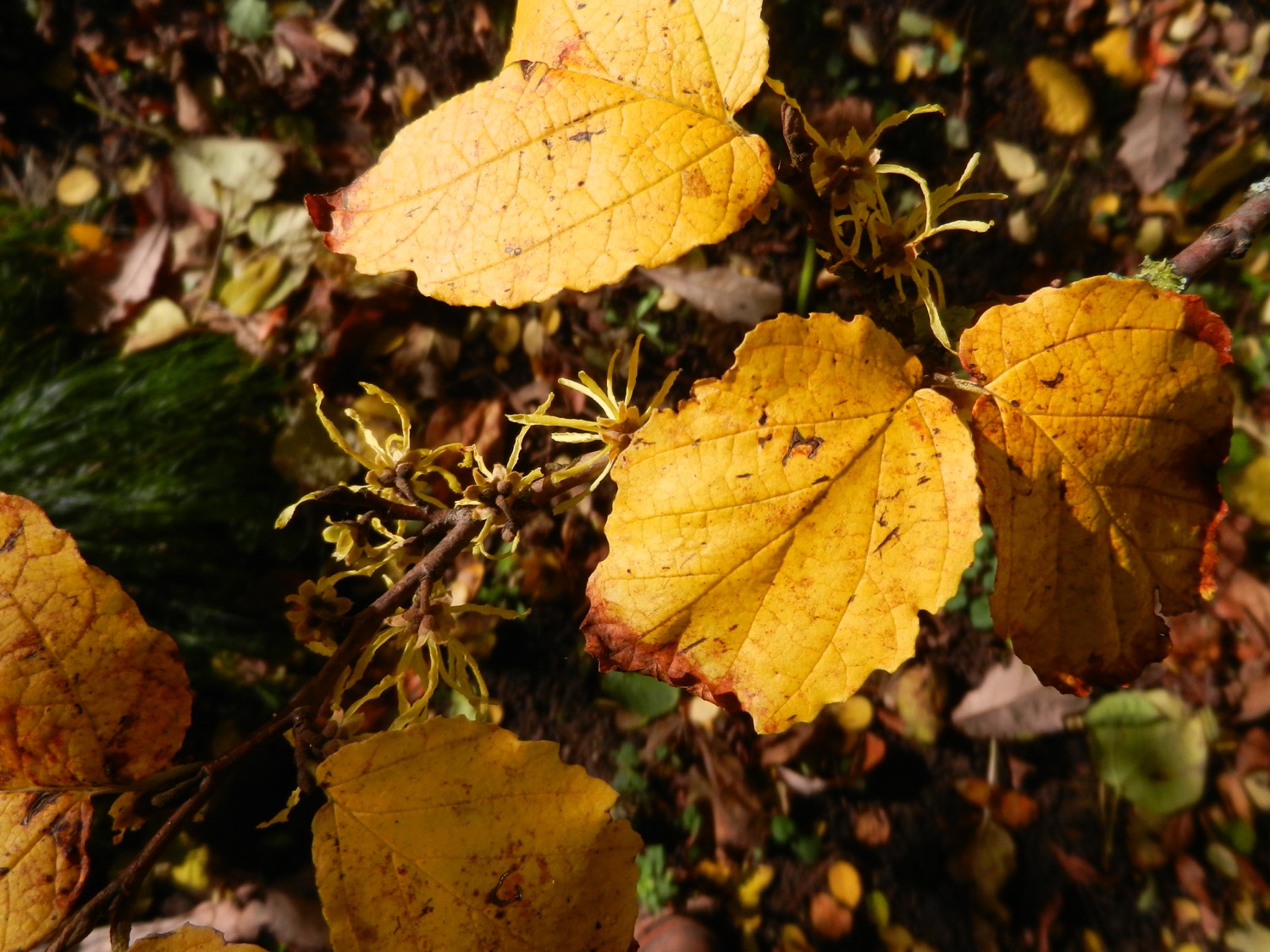 [Speaker Notes: Virginische toverhazelaar (Hamamelis virginiana) (hybride) 
Toverhazelaarfamilie (Hamamelidaceae)

Bloeiend in de latere herfst, zoals het hoort bij deze soort.]
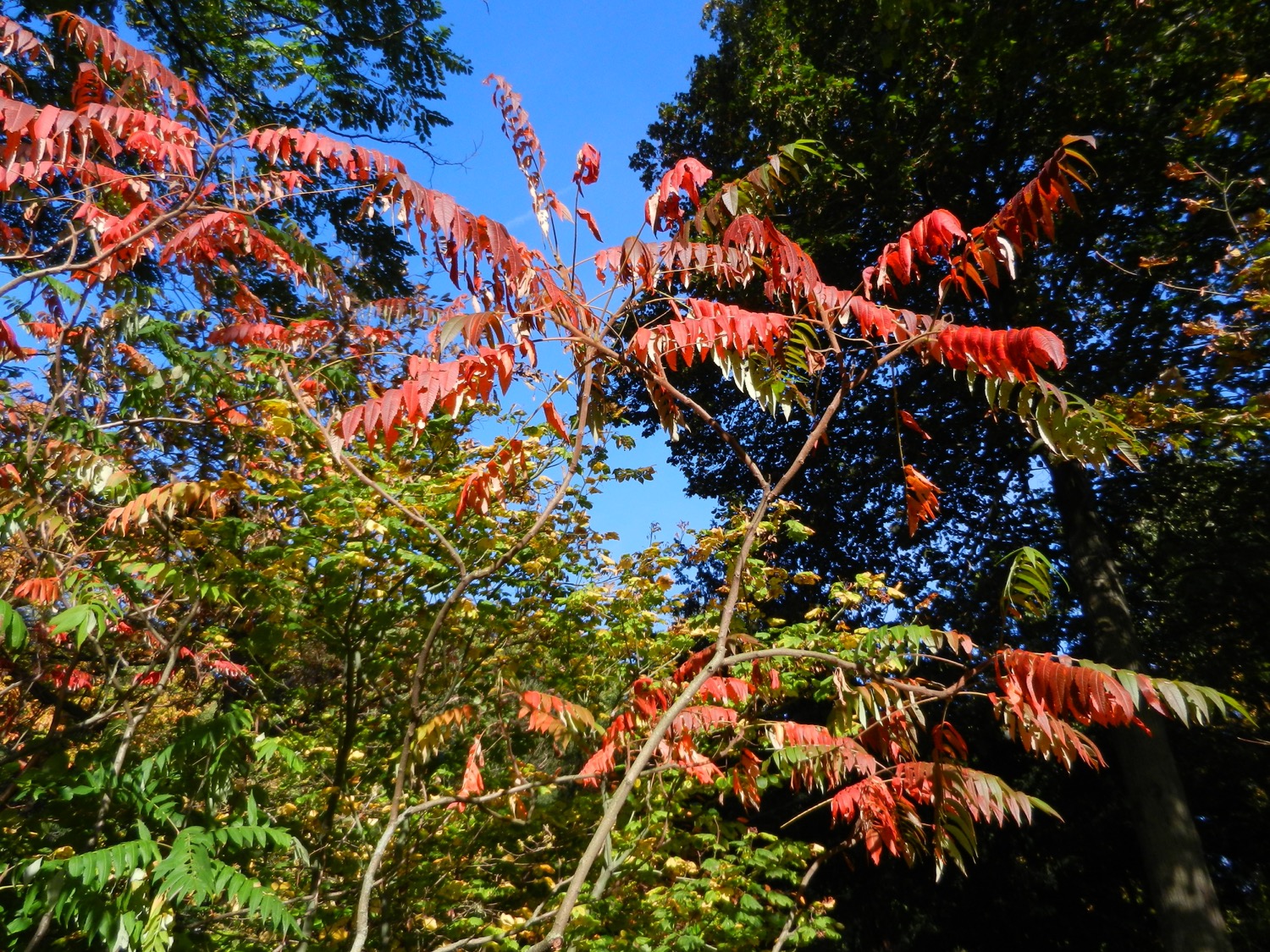 [Speaker Notes: Fluweelboom (Rhus typhina)
Pruikenboomfamilie (Anacardiceae)

Echt fel rood kleuren deze bladeren net voor ze afvallen, en dan laten ze de zacht behaarde takken achter voor tijdens de winter.]
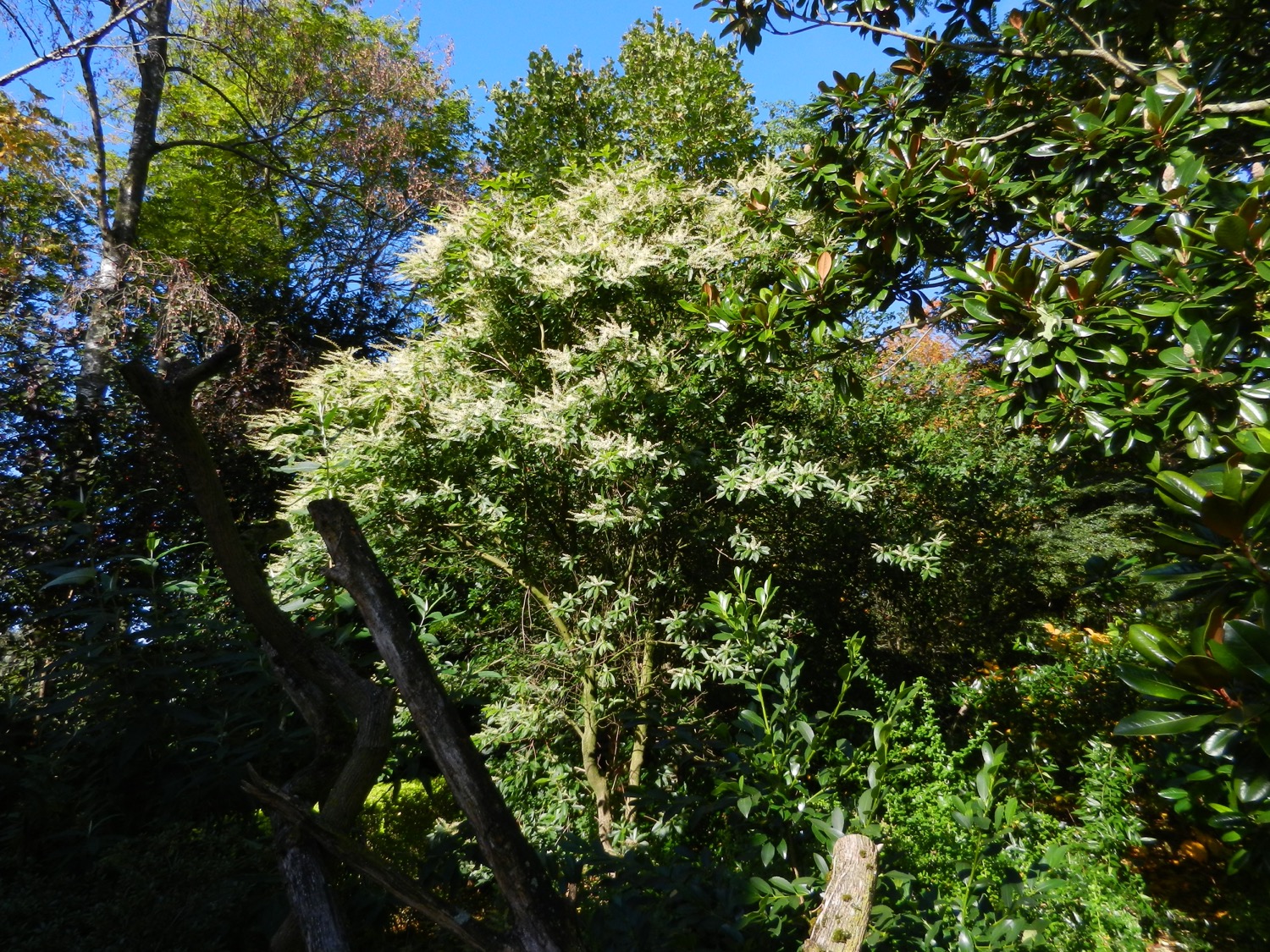 [Speaker Notes: Clethra pringlei 
Clethrafamilie (Clethraceae)

Uitzonderlijk late bloei van deze prachtige plant, die goed beschut staat te groeien. 
De vorm van de bloemen doet wat denken aan die van de Heidefamilie (Ericaceae), waarmee ze wel vrij nauw verwant is.]
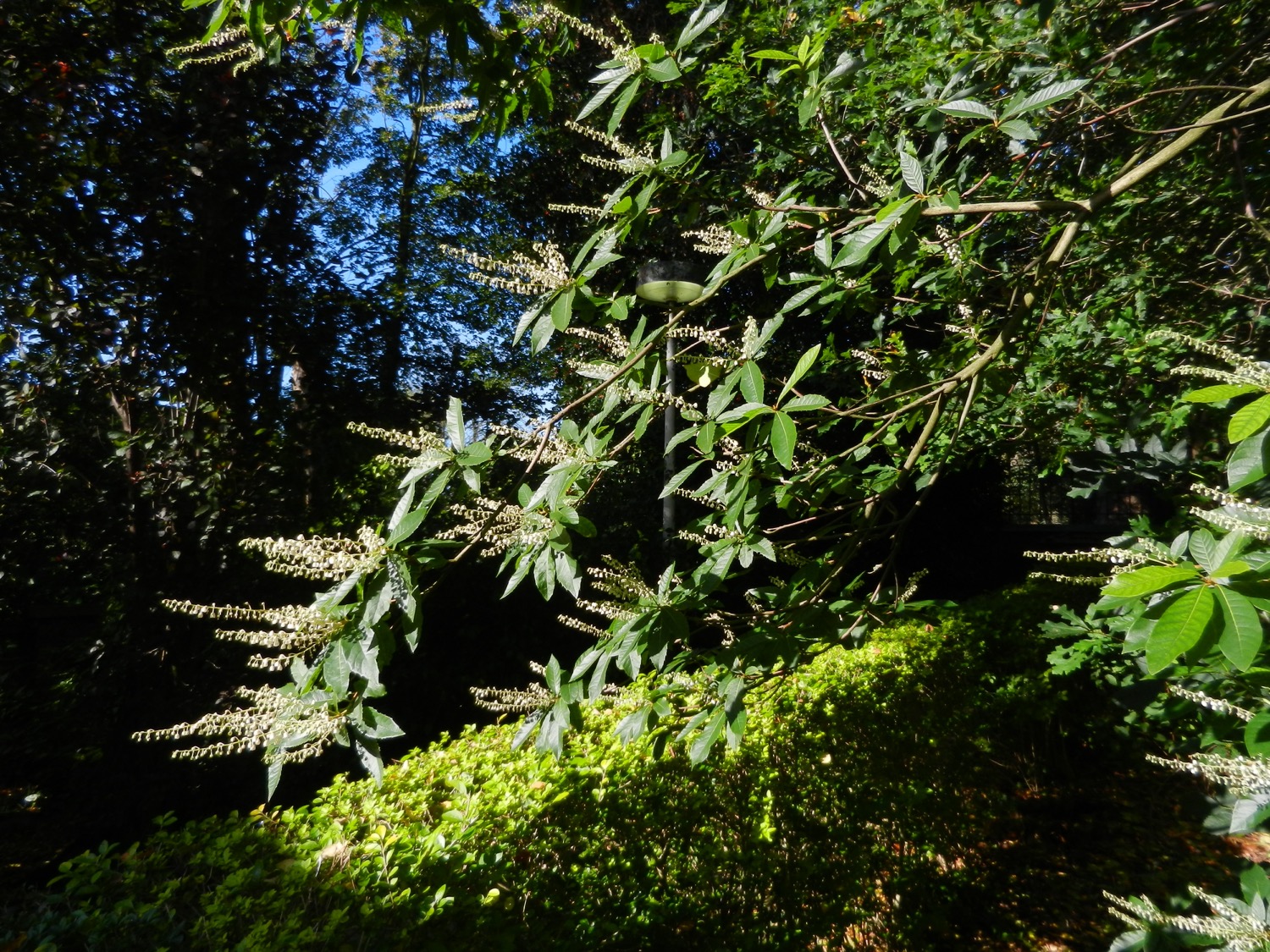 [Speaker Notes: Clethra pringlei 
Clethrafamilie (Clethraceae)

Uitzonderlijk late bloei van deze prachtige plant, die goed beschut staat te groeien. 
De vorm van de bloemen doet wat denken aan die van de Heidefamilie (Ericaceae), waarmee ze wel vrij nauw verwant is.]
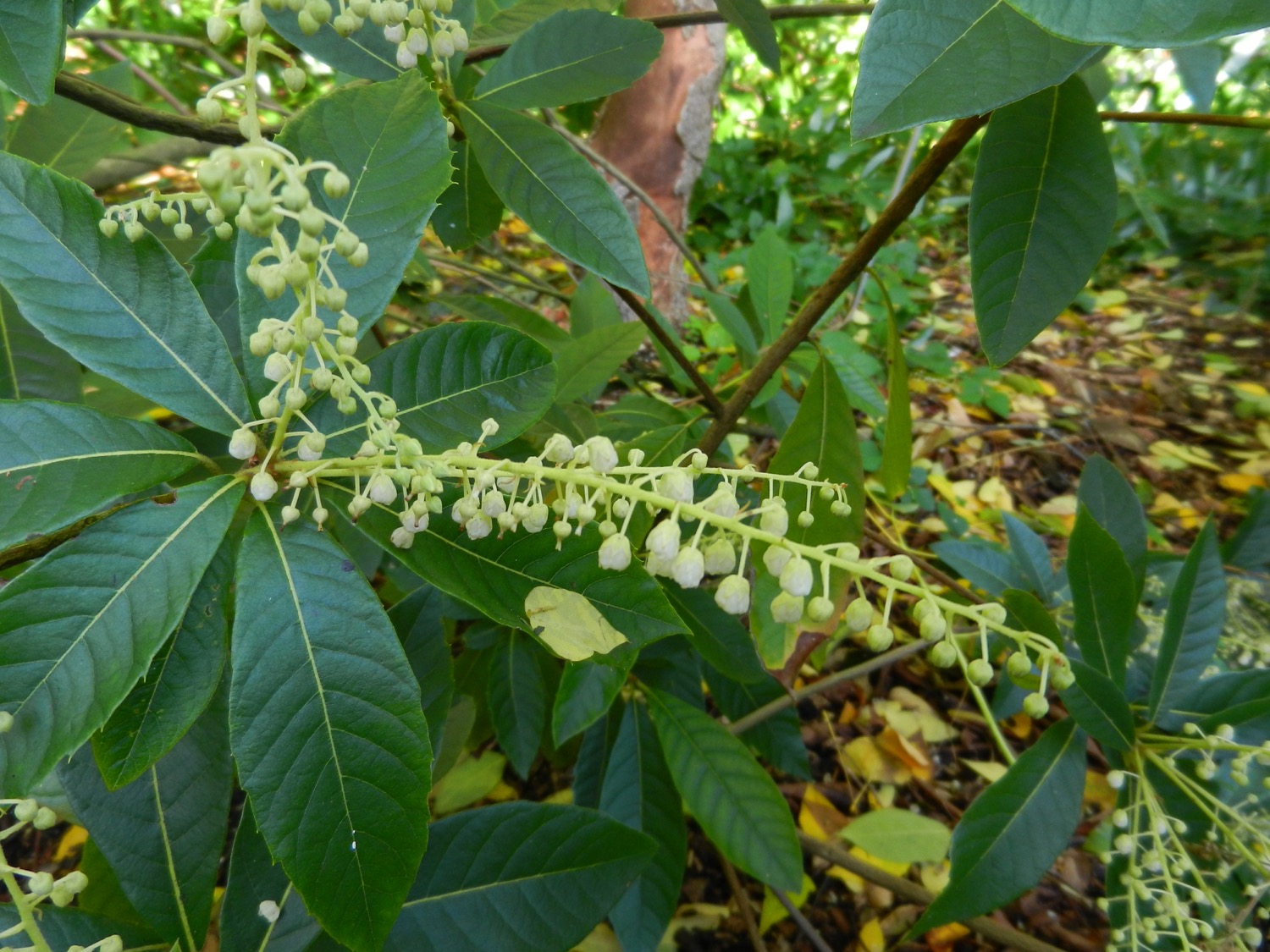 [Speaker Notes: Clethra pringlei 
Clethrafamilie (Clethraceae)

Uitzonderlijk late bloei van deze prachtige plant, die goed beschut staat te groeien. 
De vorm van de bloemen doet wat denken aan die van de Heidefamilie (Ericaceae), waarmee ze wel vrij nauw verwant is. 

De bladeren zijn langwerpig obovaat, en meestal voorzien van fraaie tandjes in de bovenste helft.]
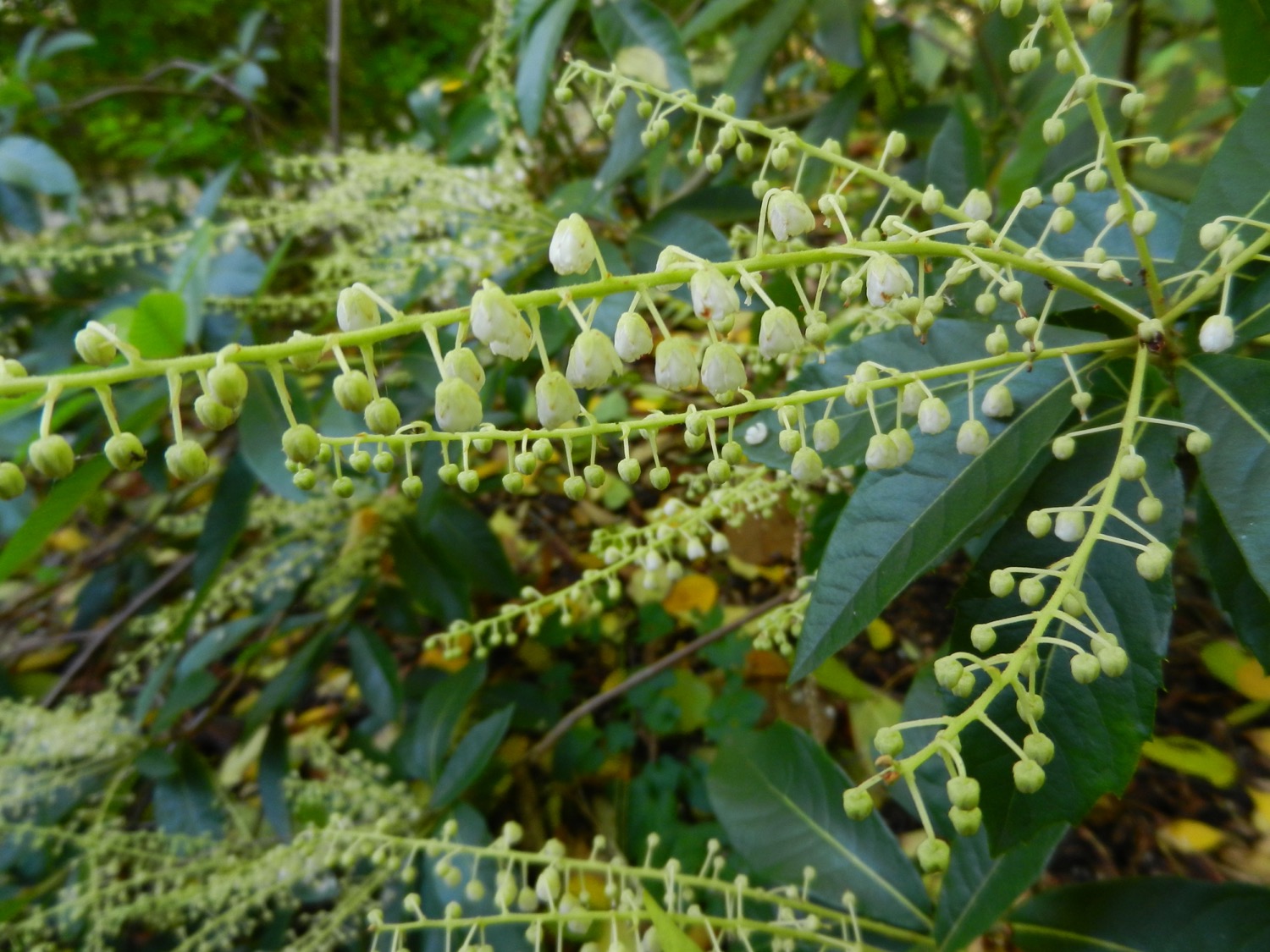 [Speaker Notes: Clethra pringlei 
Clethrafamilie (Clethraceae)

Uitzonderlijk late bloei van deze prachtige plant, die goed beschut staat te groeien. 
De vorm van de bloemen doet wat denken aan die van de Heidefamilie (Ericaceae), waarmee ze wel vrij nauw verwant is.]
Systematiek Monocotylen
SMC
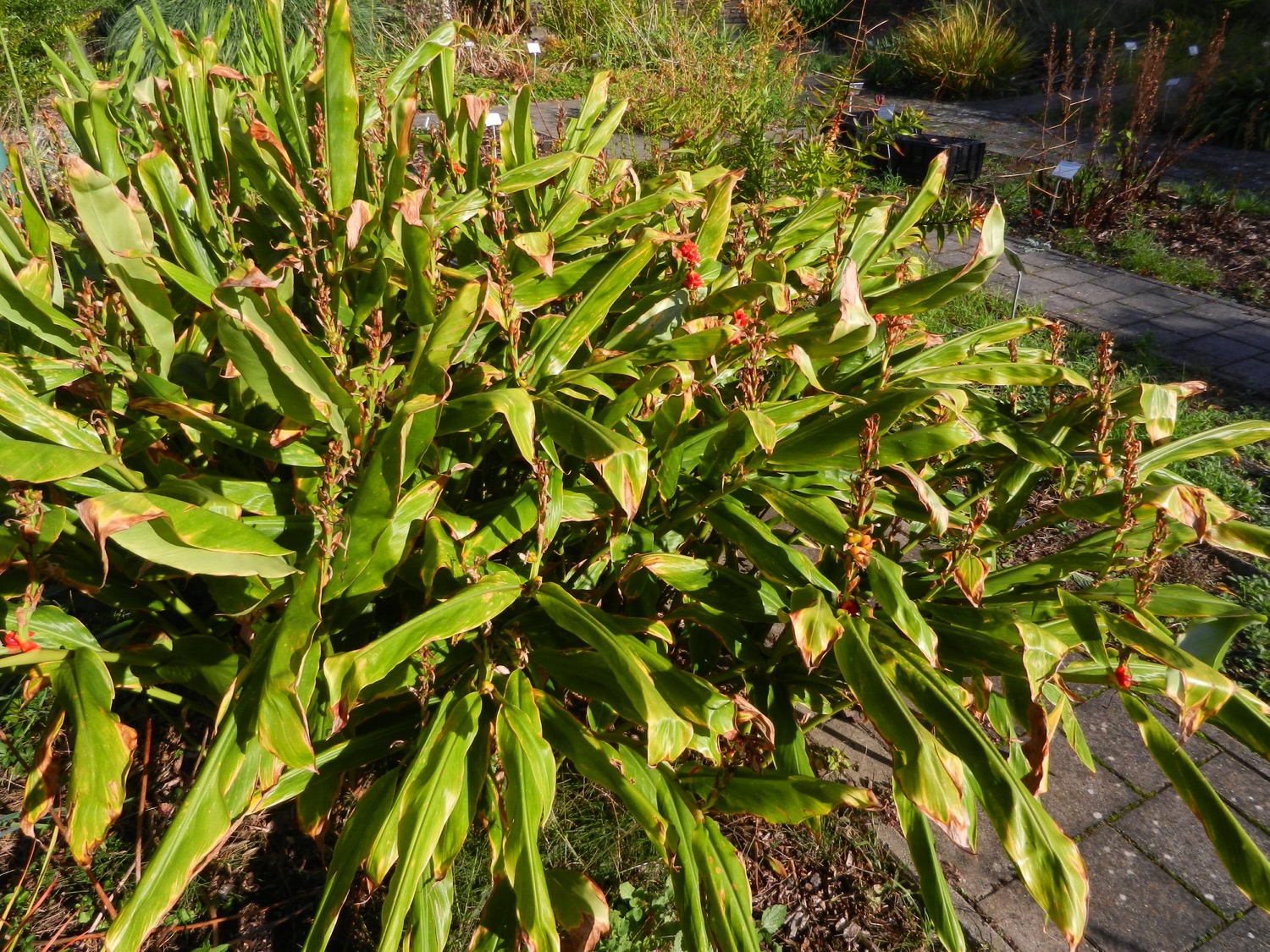 [Speaker Notes: Hedychium spicatum 
Gemberfamilie (Zingiberaceae)

In augustus heb ik deze plant in bloei getoond, nu komt ze in vrucht tevoorschijn. 
Deze vruchten zijn nu geopend en tonen de zaden, maar deze zijn volledig omgeven en bedekt door een rode arillus.]
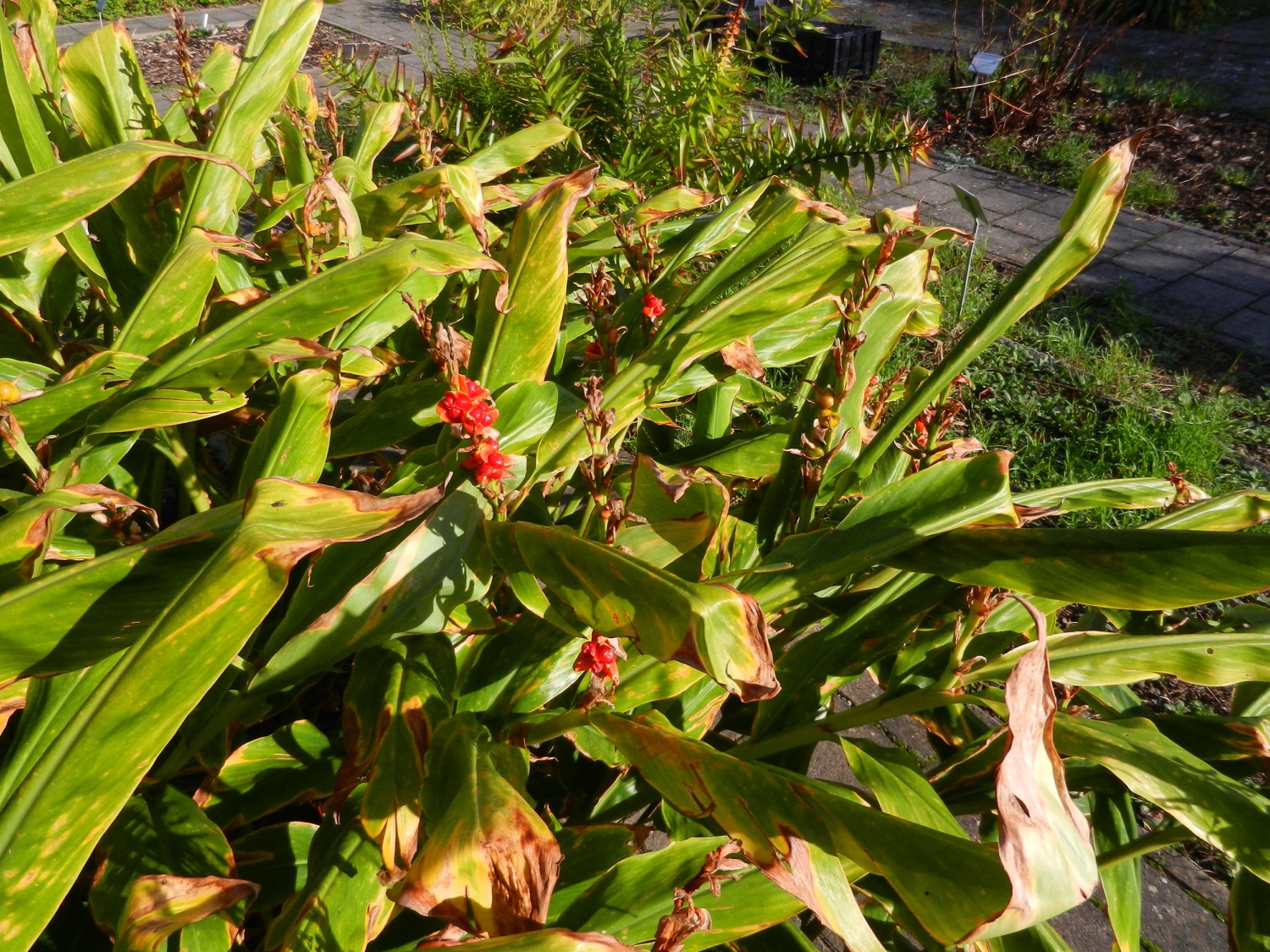 [Speaker Notes: Hedychium spicatum 
Gemberfamilie (Zingiberaceae)

In augustus heb ik deze plant in bloei getoond, nu komt ze in vrucht tevoorschijn. 
Deze vruchten zijn nu geopend en tonen de zaden, maar deze zijn volledig omgeven en bedekt door een rode arillus.]
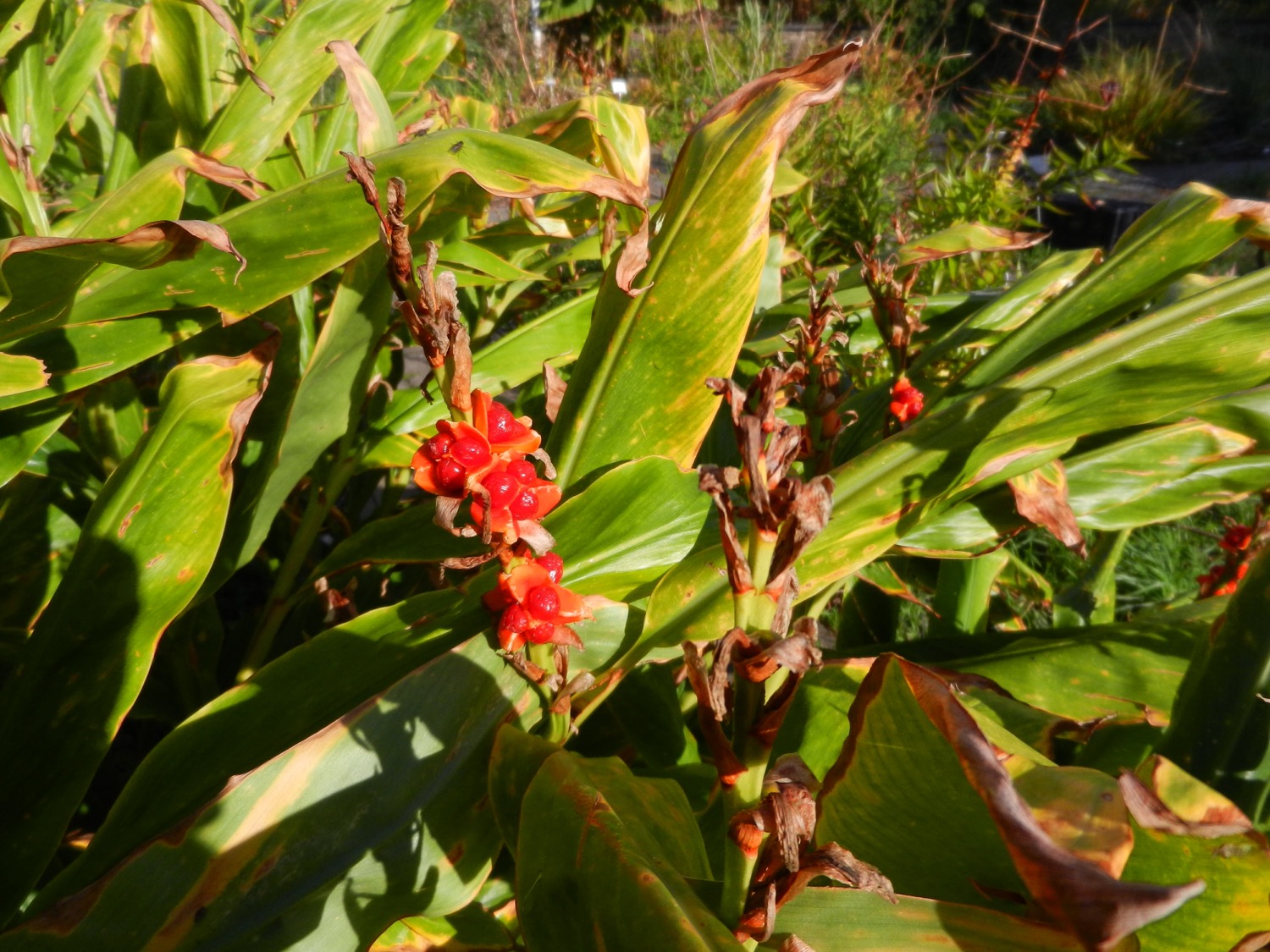 [Speaker Notes: Hedychium spicatum 
Gemberfamilie (Zingiberaceae)

In augustus heb ik deze plant in bloei getoond, nu komt ze in vrucht tevoorschijn. 
Deze vruchten zijn nu geopend en tonen de zaden, maar deze zijn volledig omgeven en bedekt door een rode arillus.]
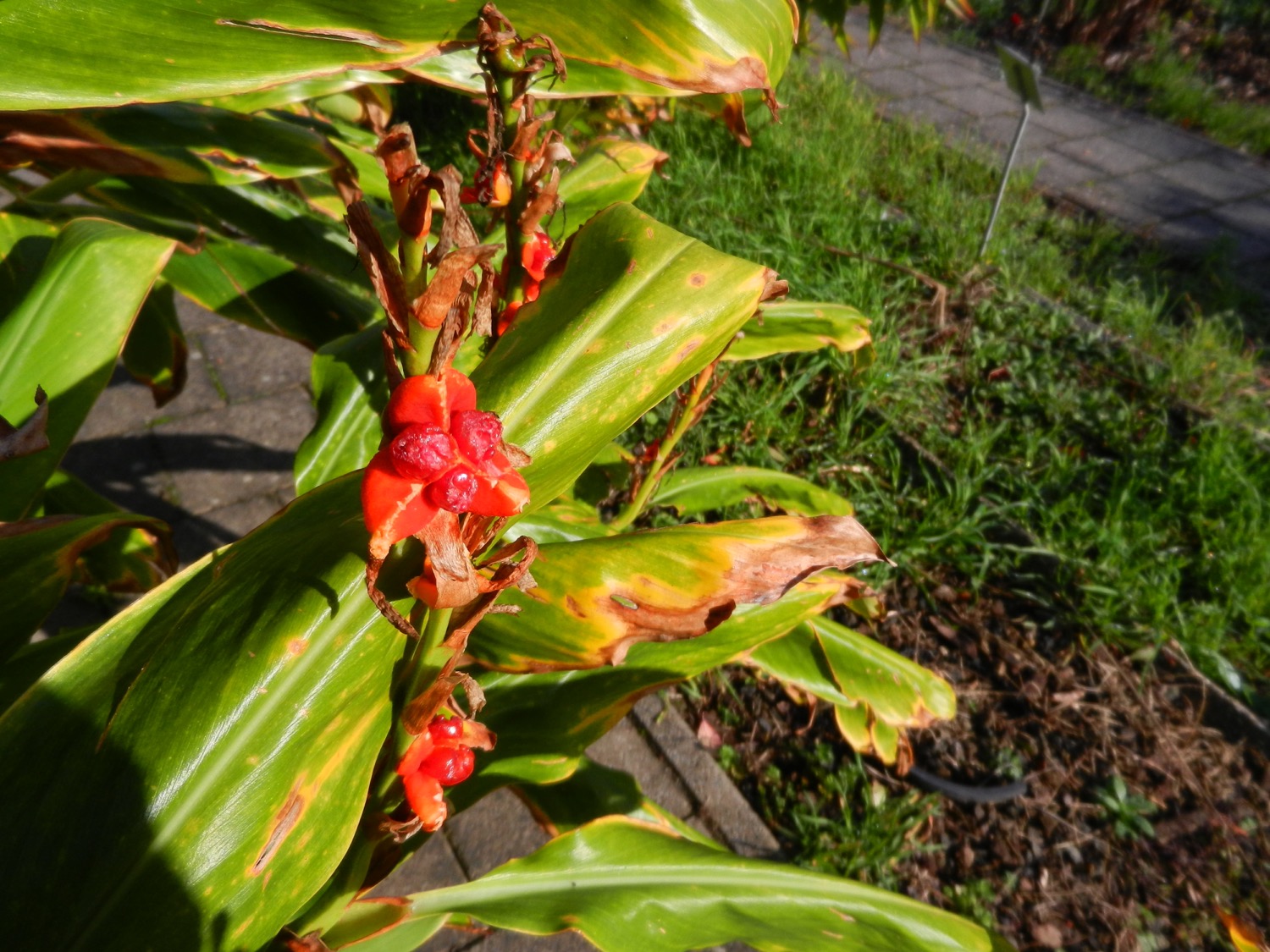 [Speaker Notes: Hedychium spicatum 
Gemberfamilie (Zingiberaceae)

In augustus heb ik deze plant in bloei getoond, nu komt ze in vrucht tevoorschijn. 
Deze vruchten zijn nu geopend en tonen de zaden, maar deze zijn volledig omgeven en bedekt door een rode arillus.]
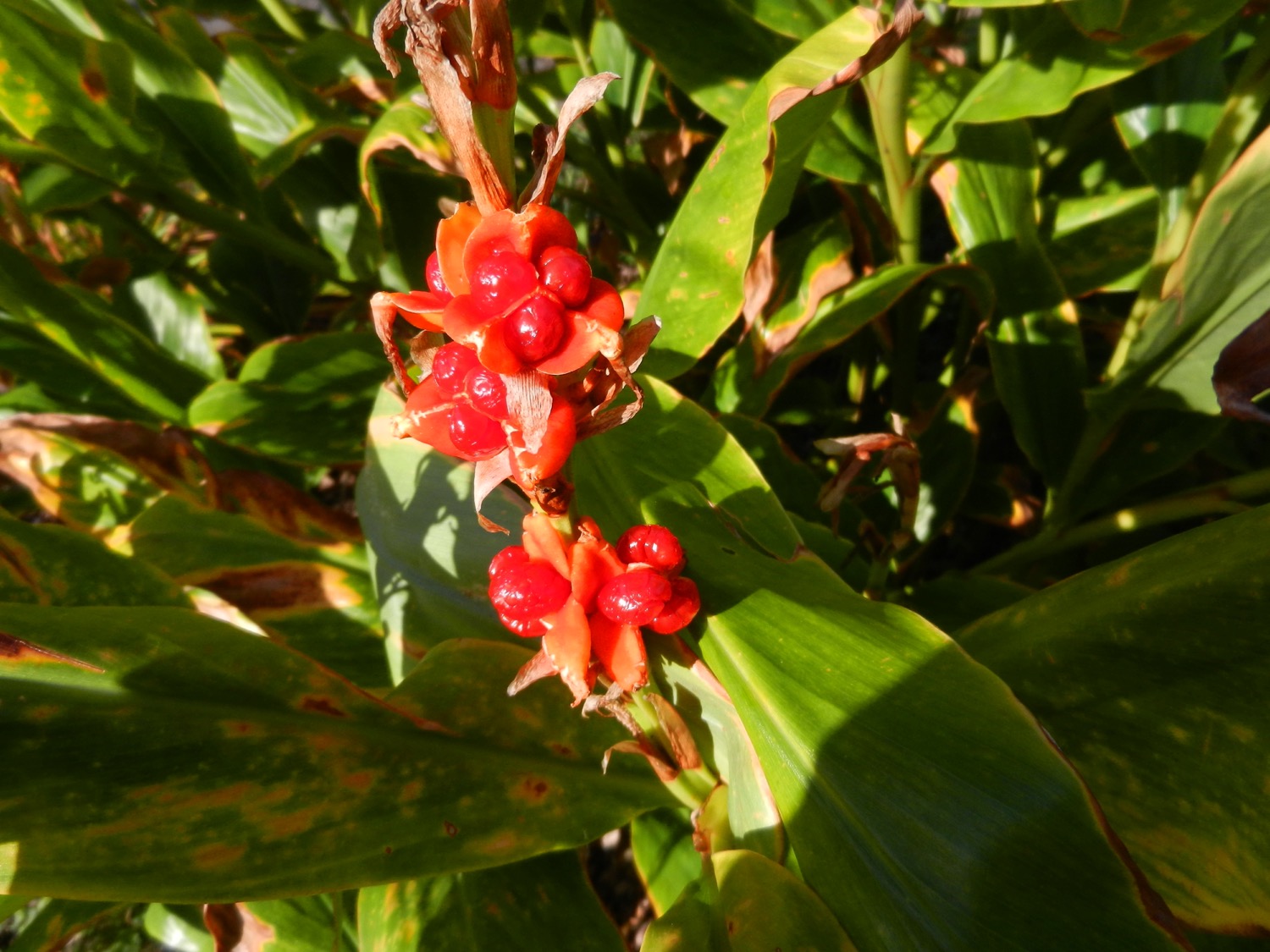 [Speaker Notes: Hedychium spicatum 
Gemberfamilie (Zingiberaceae)

In augustus heb ik deze plant in bloei getoond, nu komt ze in vrucht tevoorschijn. 
Deze vruchten zijn nu geopend en tonen de zaden, maar deze zijn volledig omgeven en bedekt door een rode arillus.]
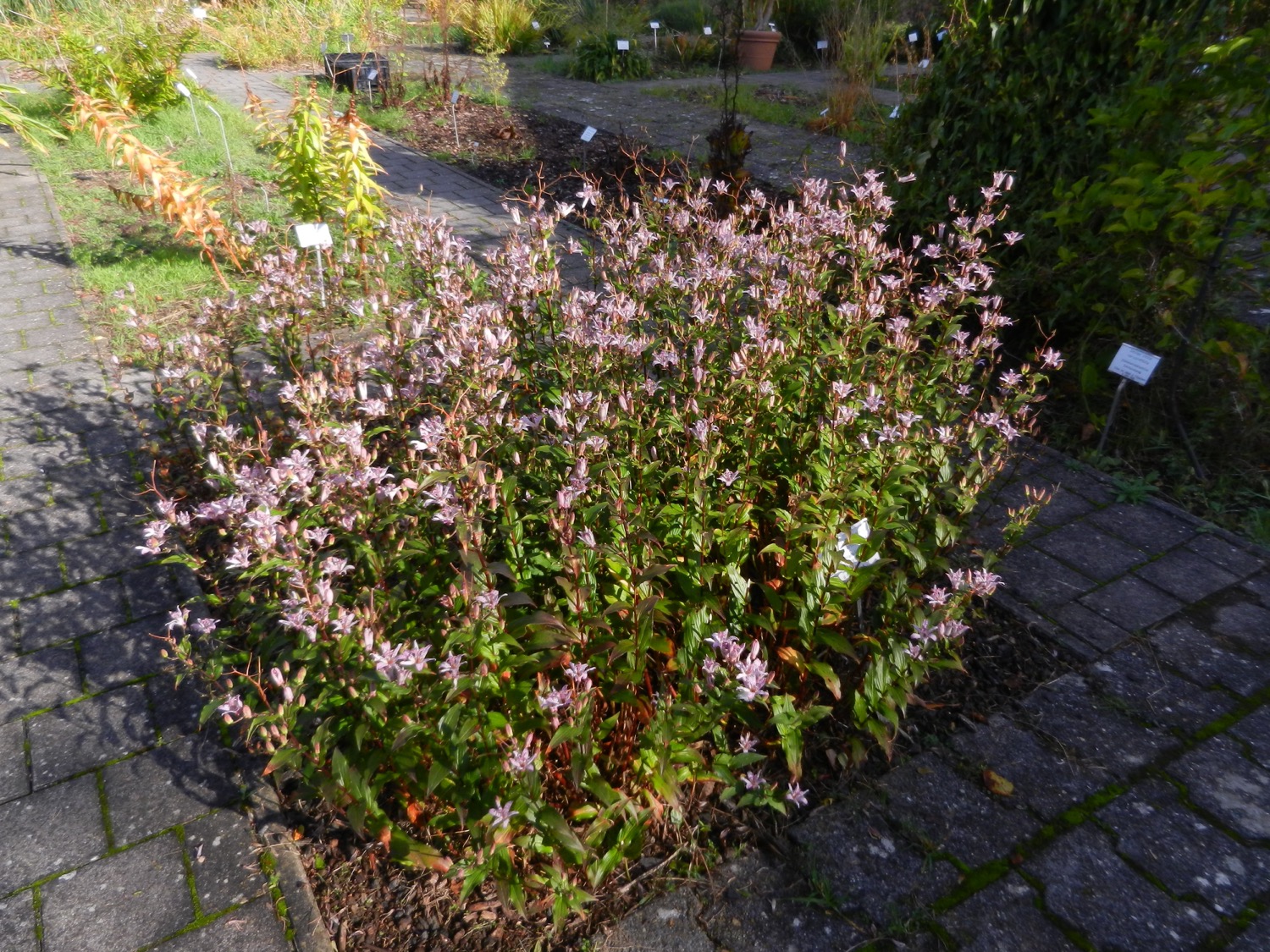 [Speaker Notes: Taiwanese paddenlelie (Tricyrtis formosana)
Leliefamilie (Liliaceae)

Een zeer betrouwbare laatbloeier, en een die vrij lang zijn bloemen houdt. 
Let even op de drie uitzakkingen onderaan bij de drie buitenste tepalen.]
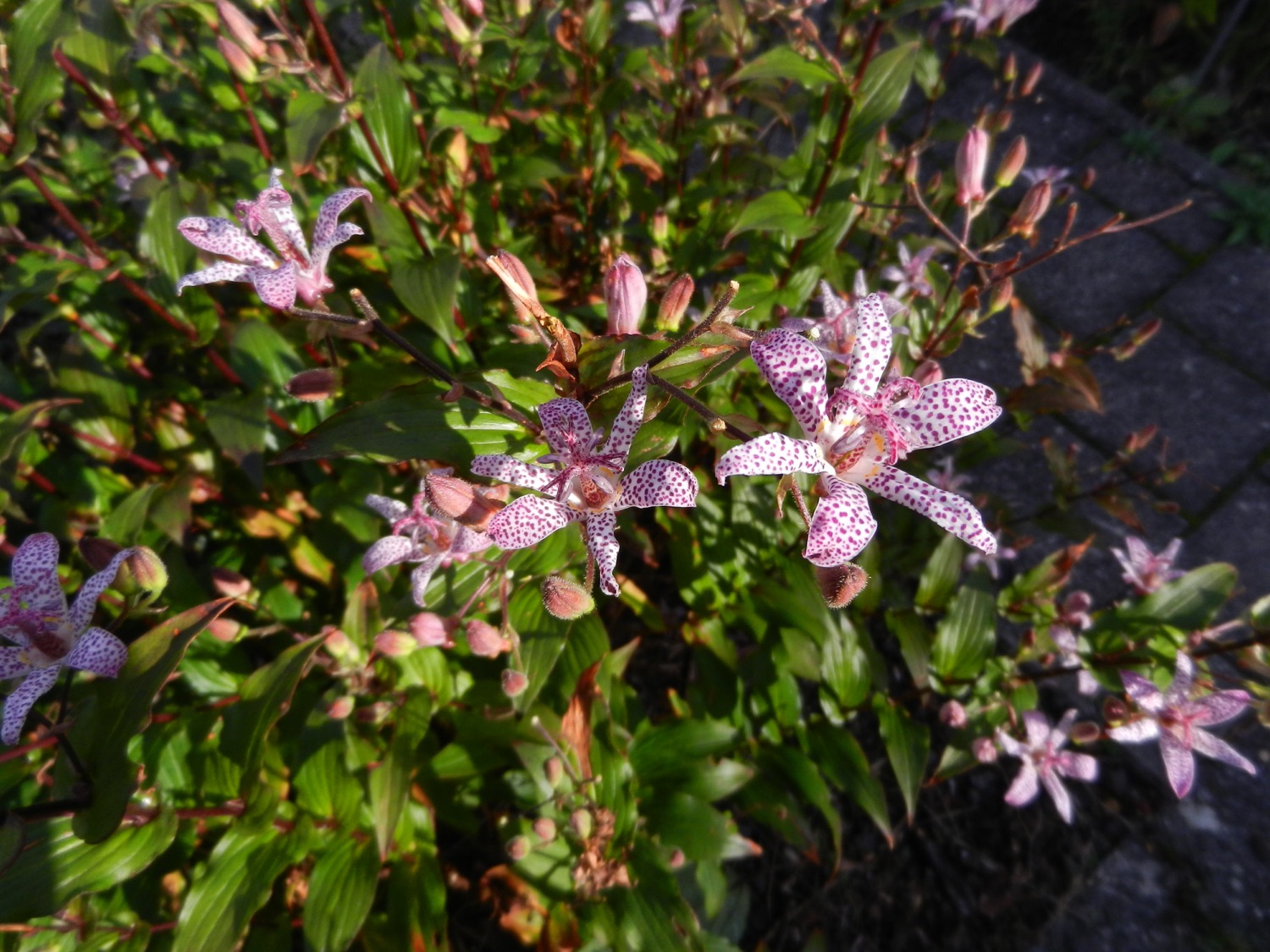 [Speaker Notes: Taiwanese paddenlelie (Tricyrtis formosana)
Leliefamilie (Liliaceae)

Een zeer betrouwbare laatbloeier, en een die vrij lang zijn bloemen houdt. 
Let even op de drie uitzakkingen onderaan bij de drie buitenste tepalen.]
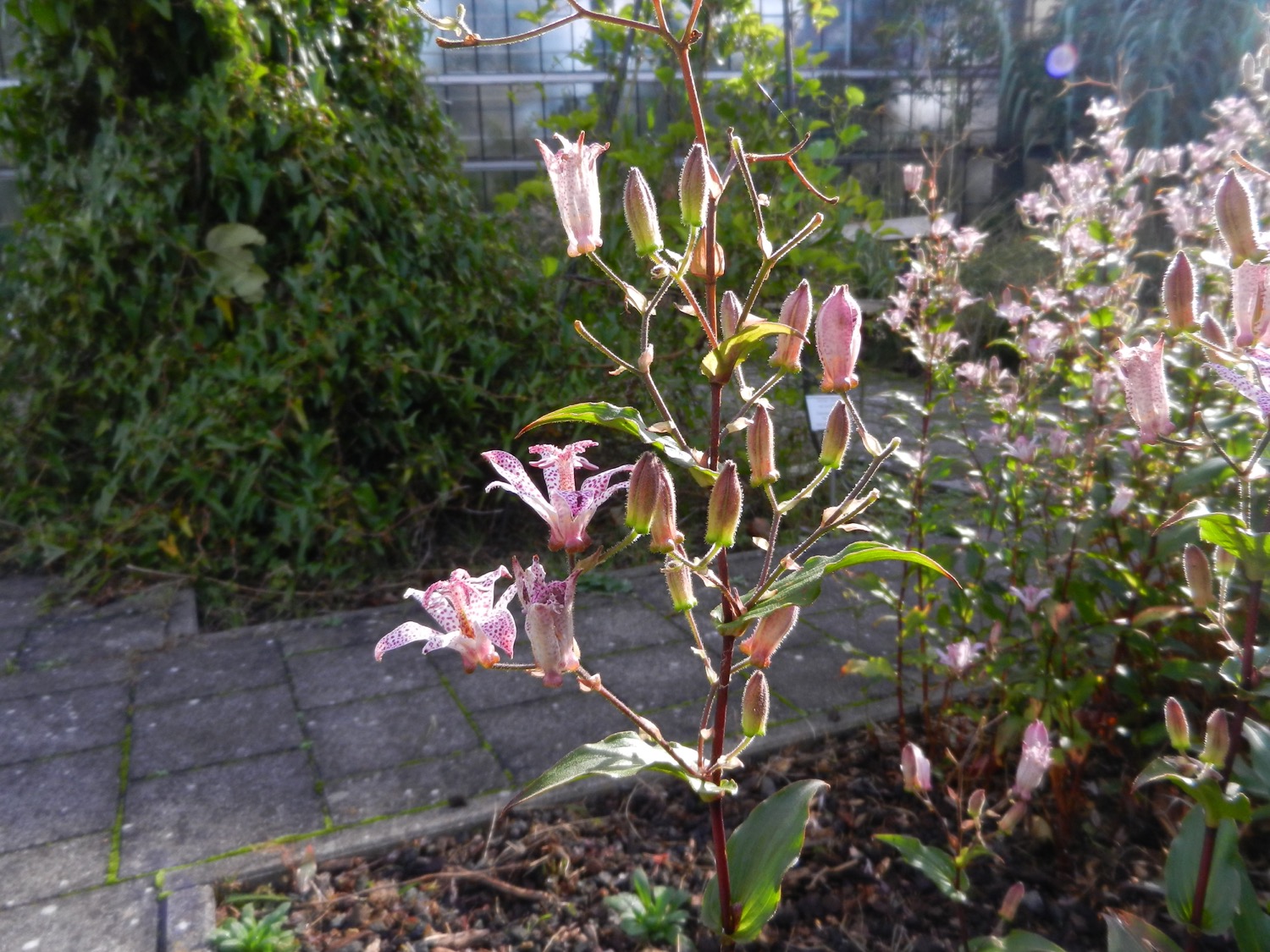 [Speaker Notes: Taiwanese paddenlelie (Tricyrtis formosana)
Leliefamilie (Liliaceae)

Een zeer betrouwbare laatbloeier, en een die vrij lang zijn bloemen houdt. 
Let even op de drie uitzakkingen onderaan bij de drie buitenste tepalen.]
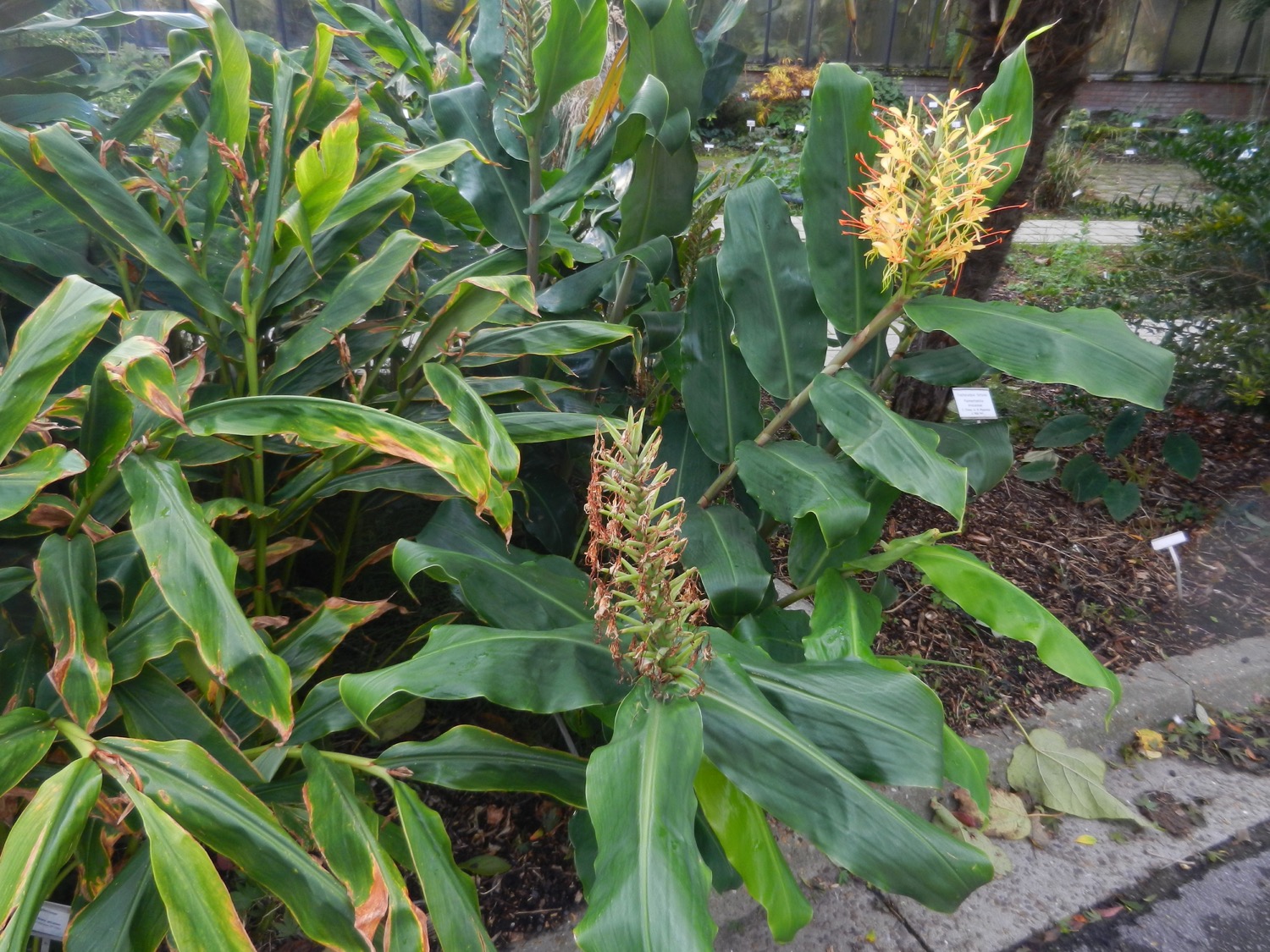 [Speaker Notes: Hedychium gardnerianum 
Gemberfamilie (Zingiberaceae)

Deze plant komt nu pas tot bloei.]
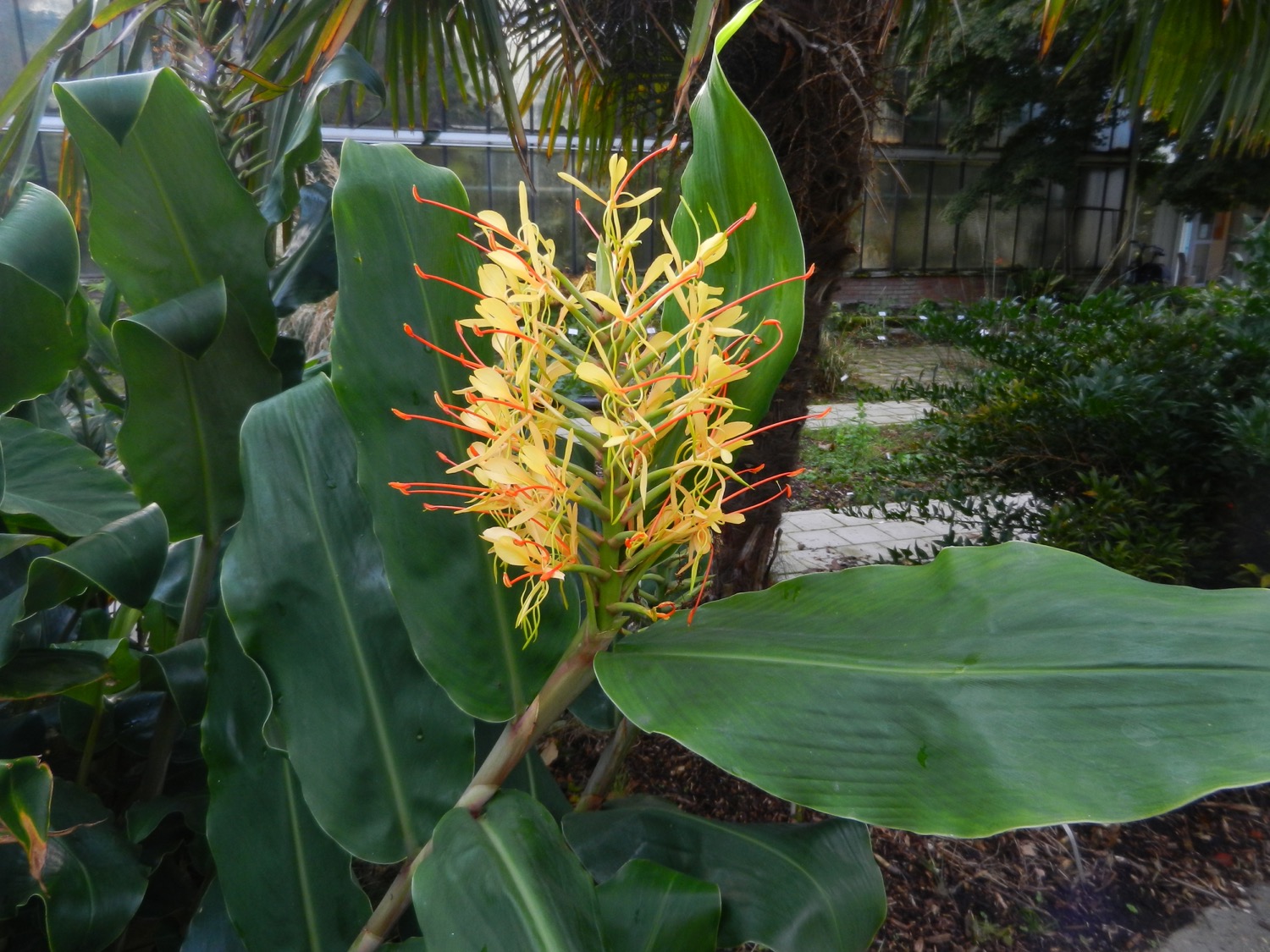 [Speaker Notes: Hedychium gardnerianum 
Gemberfamilie (Zingiberaceae)

Deze plant komt nu pas tot bloei.]
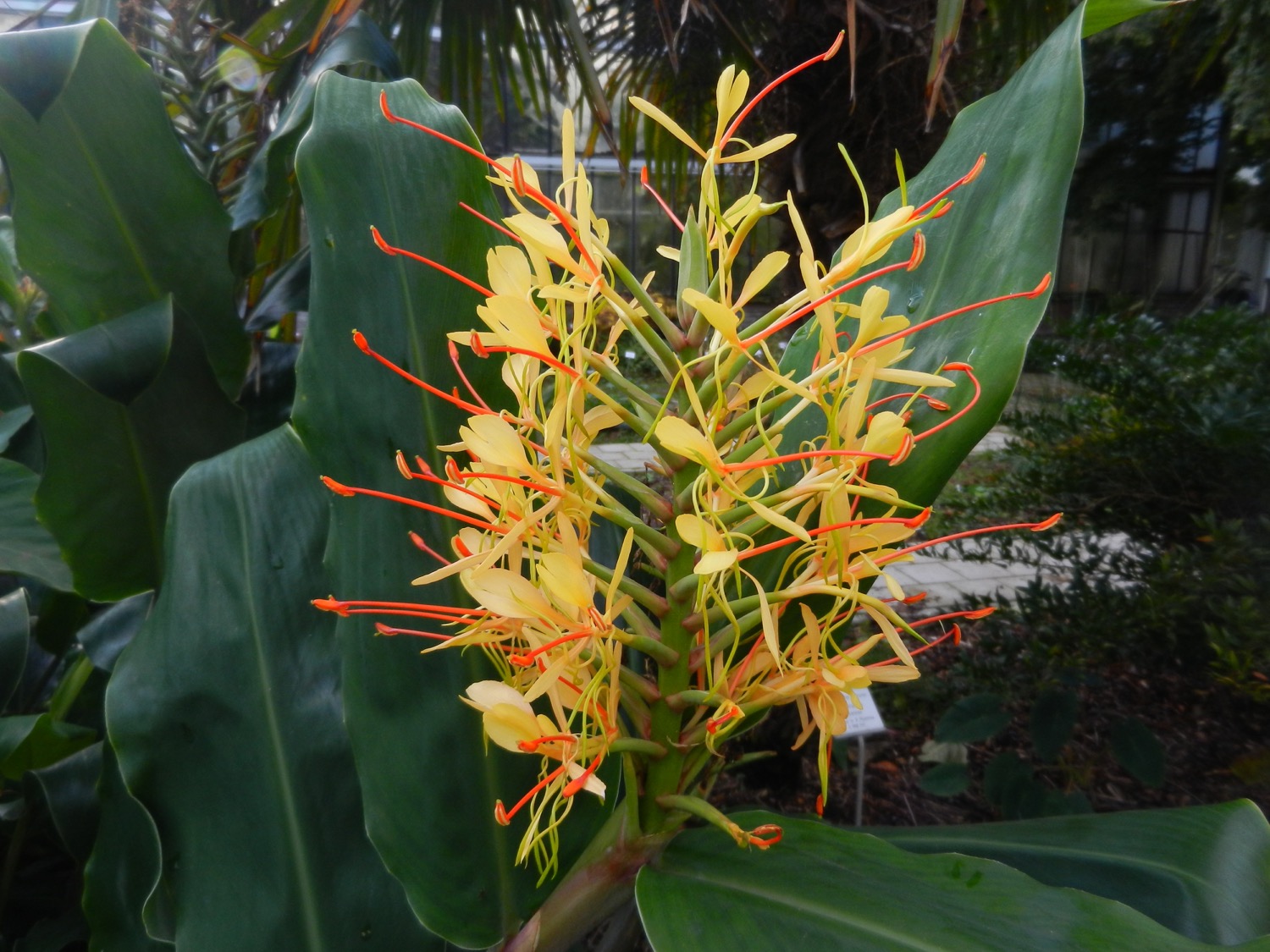 [Speaker Notes: Hedychium gardnerianum 
Gemberfamilie (Zingiberaceae)

Deze plant komt nu pas tot bloei.]
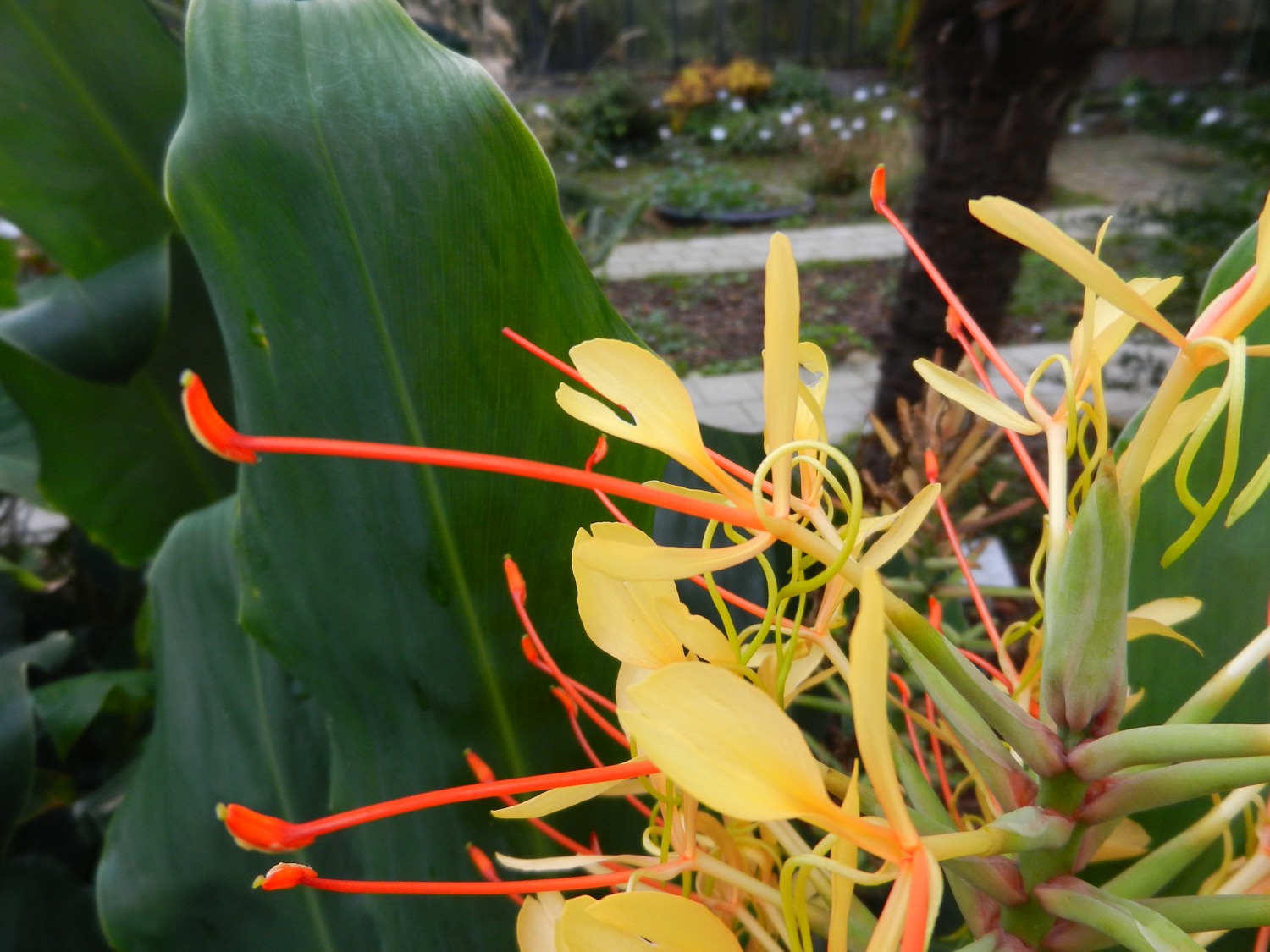 [Speaker Notes: Hedychium gardnerianum 
Gemberfamilie (Zingiberaceae)

Deze plant komt nu pas tot bloei. 

Let even op die ene lange, rode, functionele meeldraad, waarin de stijl verborgen ligt met slechts de stempel die wat uitsteekt.]
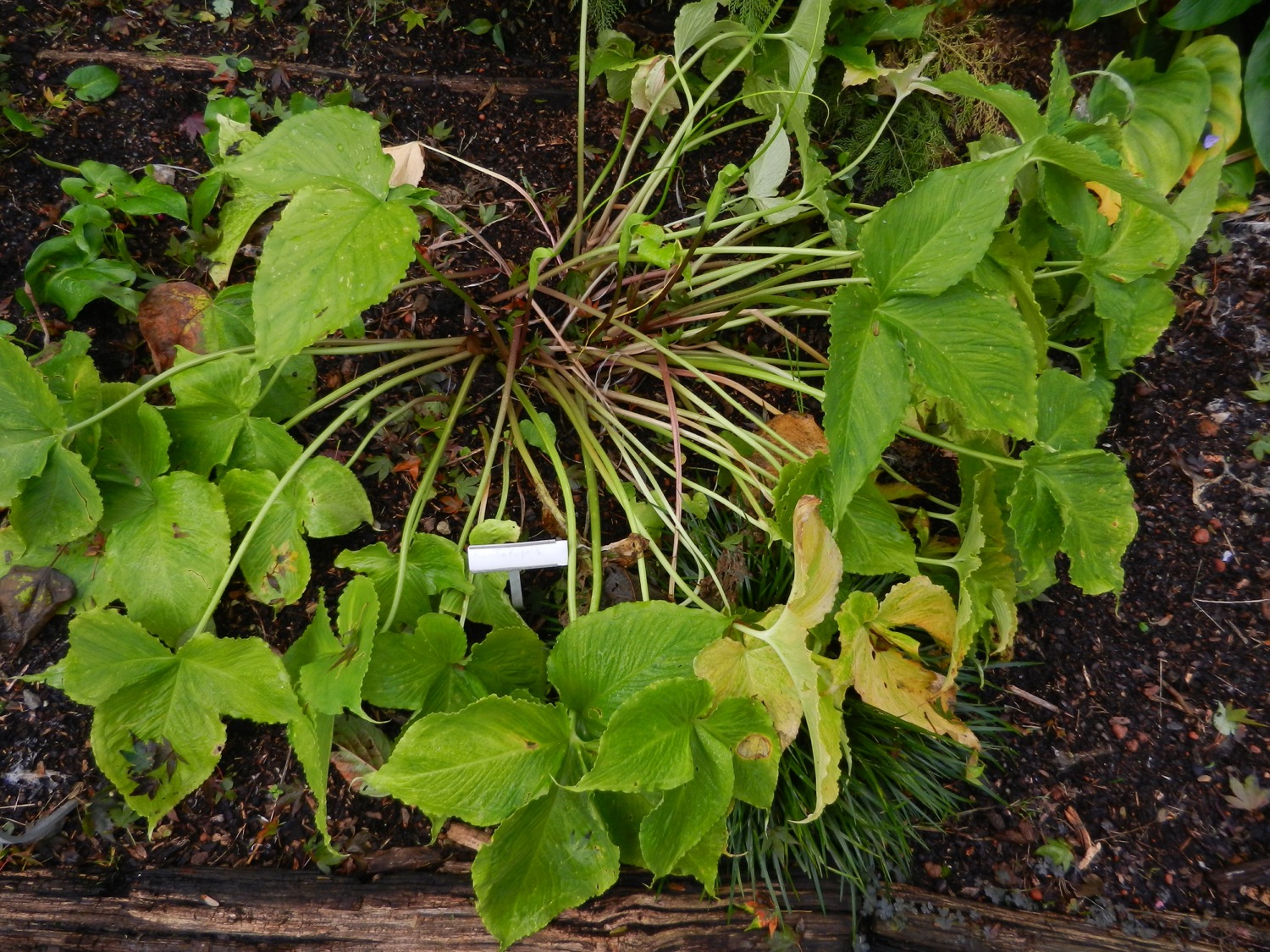 [Speaker Notes: Pinellia tripartita 
Aronskelkfamilie (Araceae)

Een fraaie soort uit het Verre-Oosten, met een bloeikolf waaraan een zeer slank steriel deel aan vasthangt.]
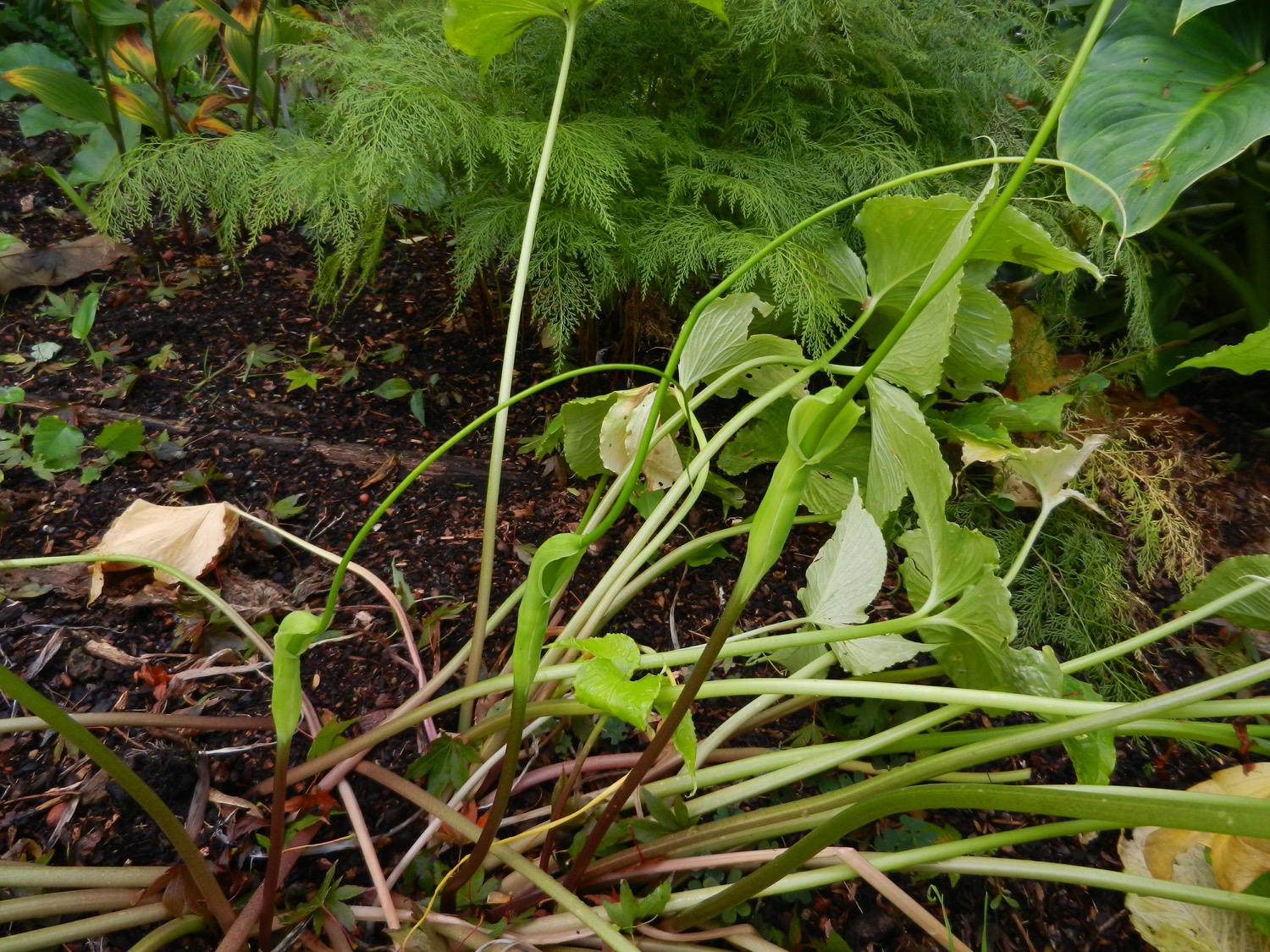 [Speaker Notes: Pinellia tripartita 
Aronskelkfamilie (Araceae)

Een fraaie soort uit het Verre-Oosten, met een bloeikolf waaraan een zeer slank steriel deel aan vasthangt.]
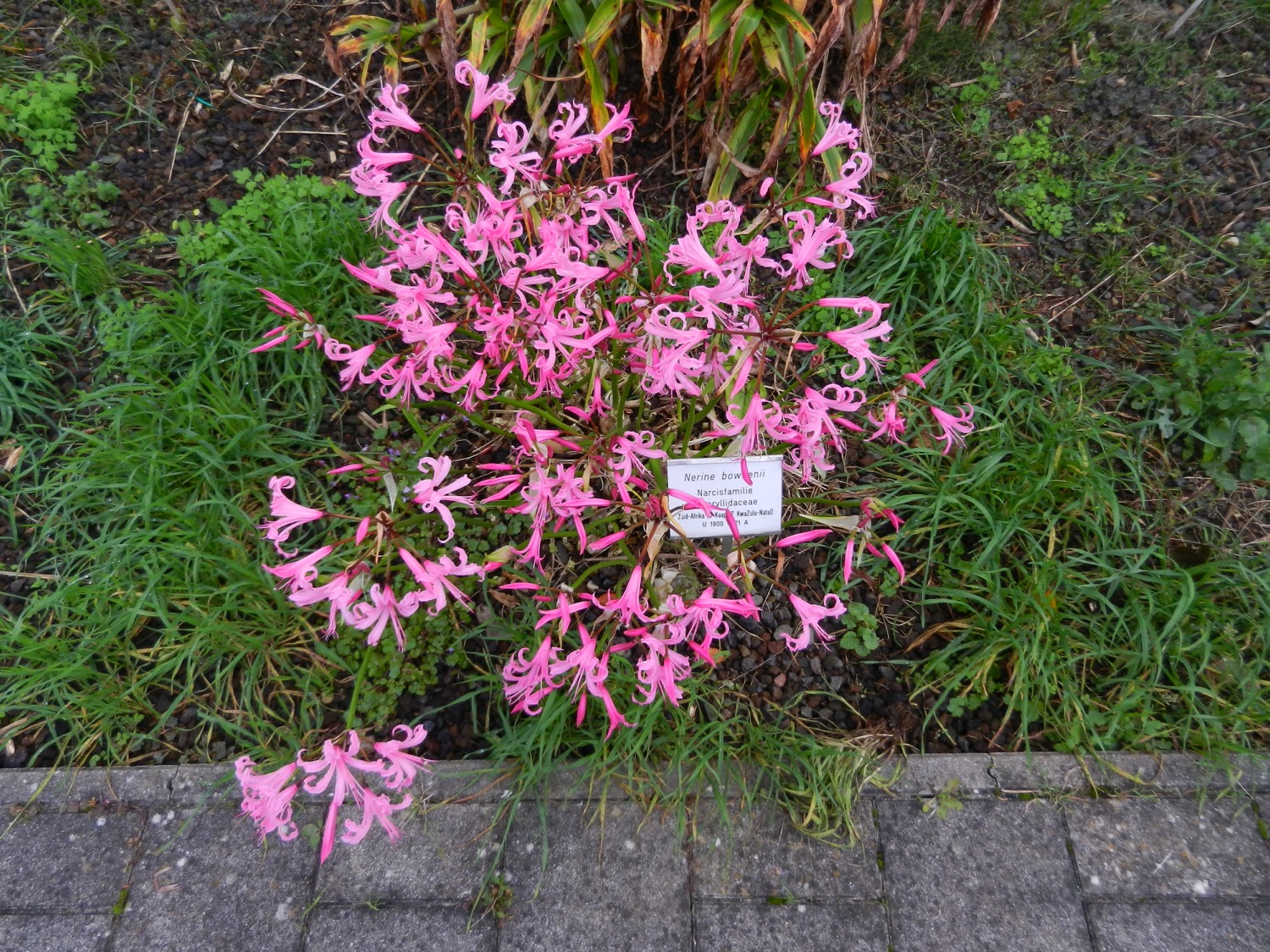 [Speaker Notes: Nerine bowdenii 
Narcisfamilie (Amaryllidaceae)

Een klassieker voor in de winter, maar deze keer bloeit ze wel vroeger dan gewoonlijk.]
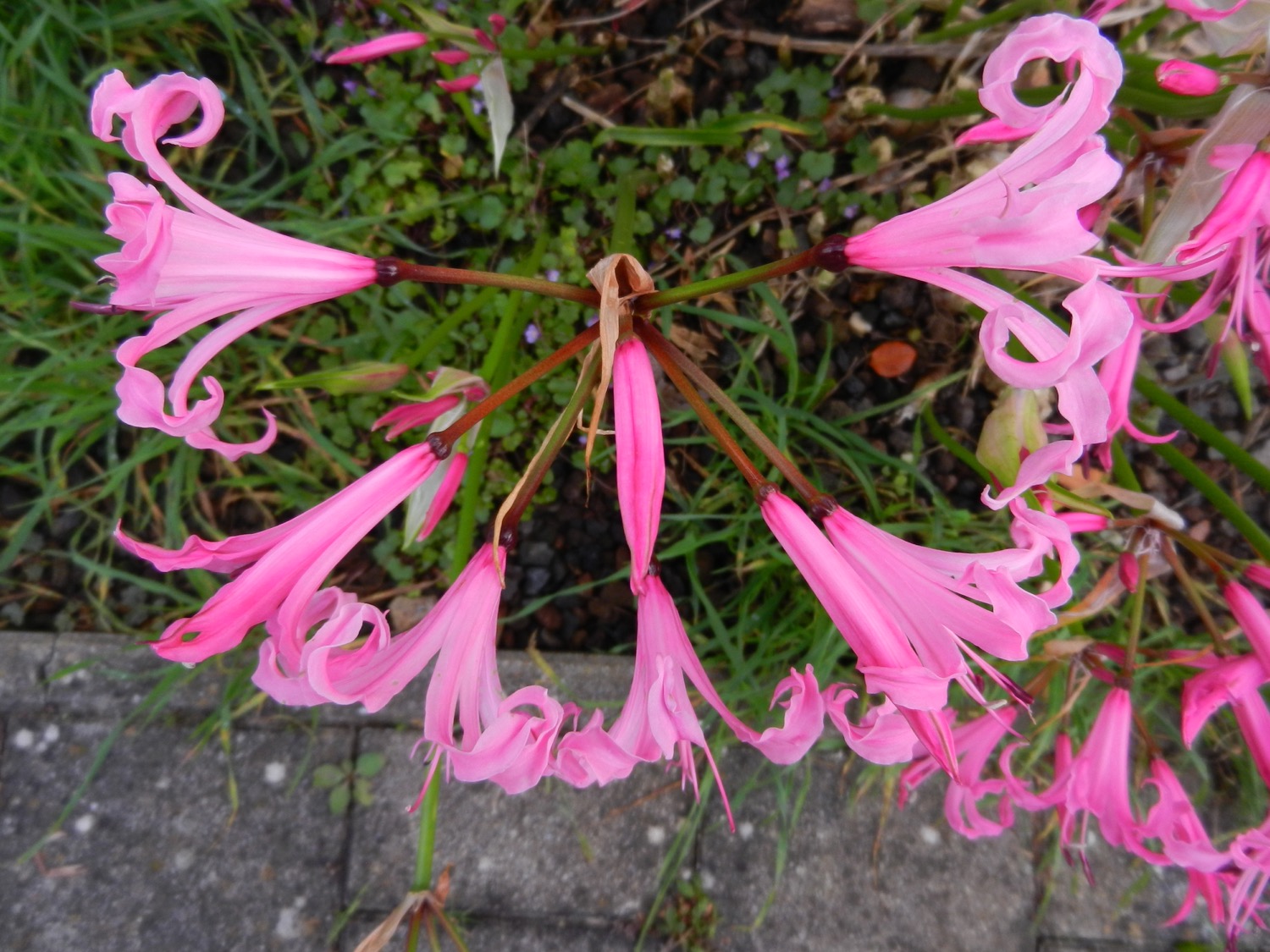 [Speaker Notes: Nerine bowdenii 
Narcisfamilie (Amaryllidaceae)

Een klassieker voor in de winter, maar deze keer bloeit ze wel vroeger dan gewoonlijk.]
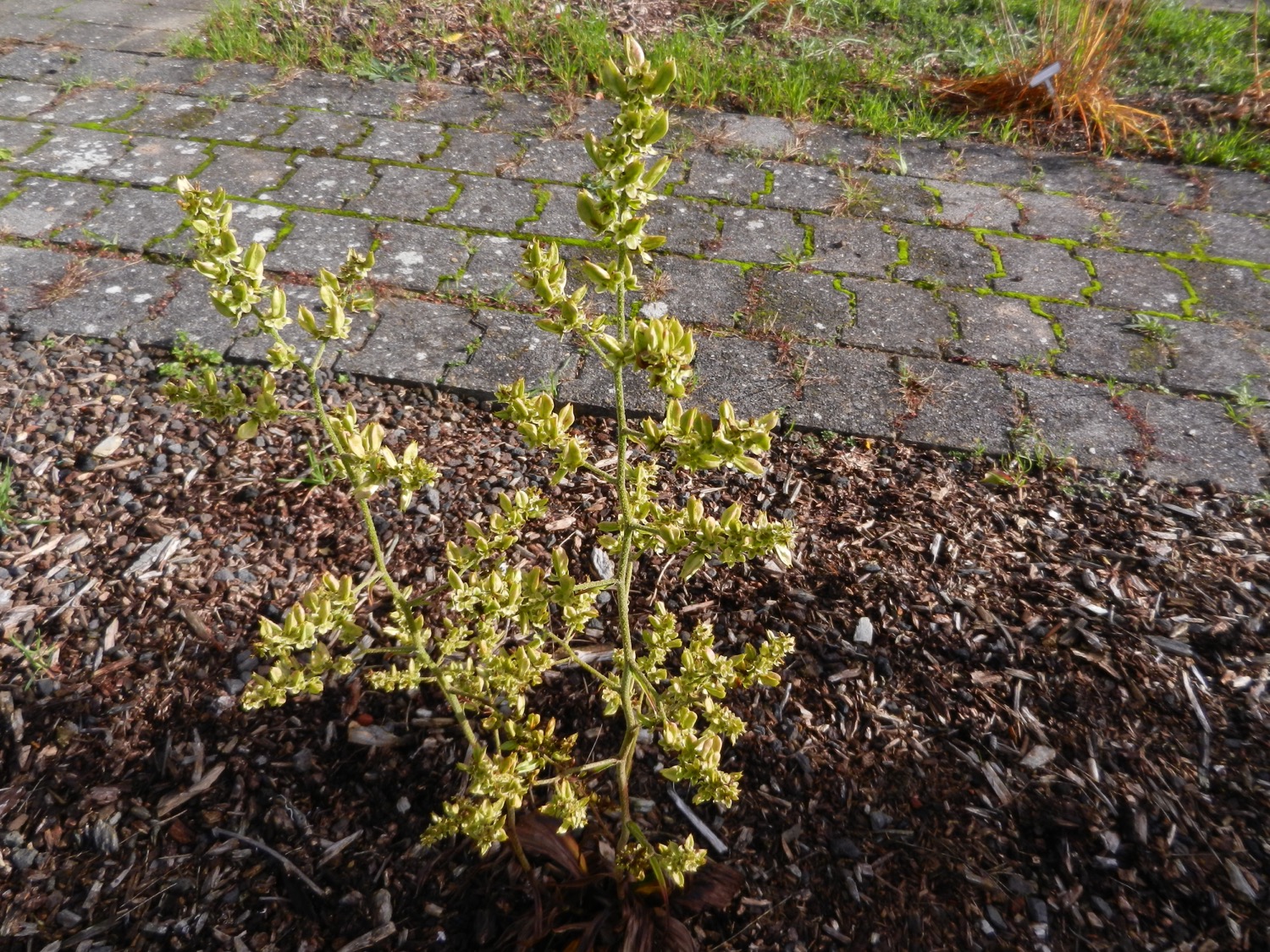 [Speaker Notes: Veratrum oxysepalum 
Melanthiumfamilie (Melanthiaceae)

Mooi in haar eenvoud, met vruchten.]
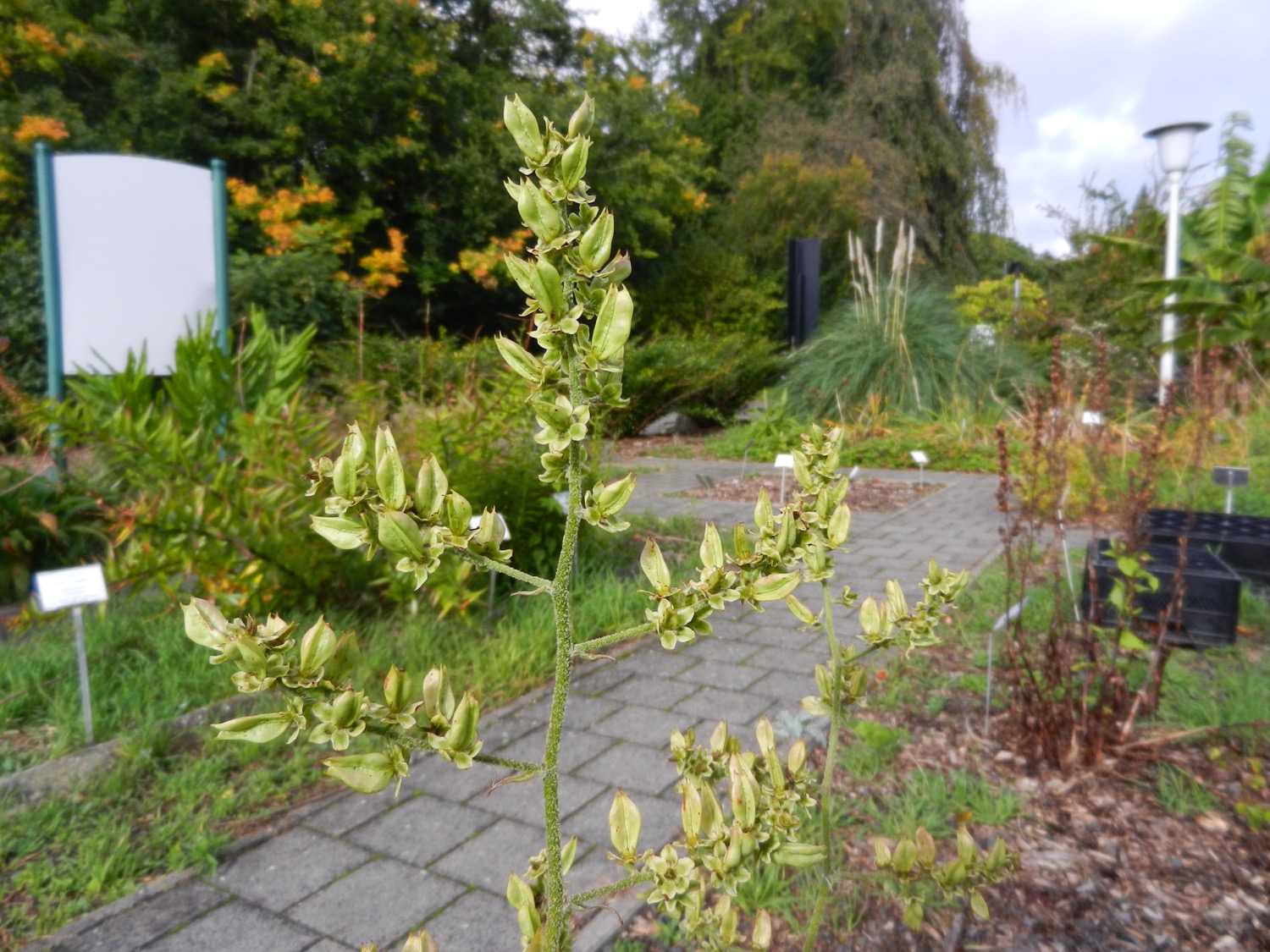 [Speaker Notes: Veratrum oxysepalum 
Melanthiumfamilie (Melanthiaceae)

Mooi in haar eenvoud, met vruchten.]
Planten & Mensen
PLM
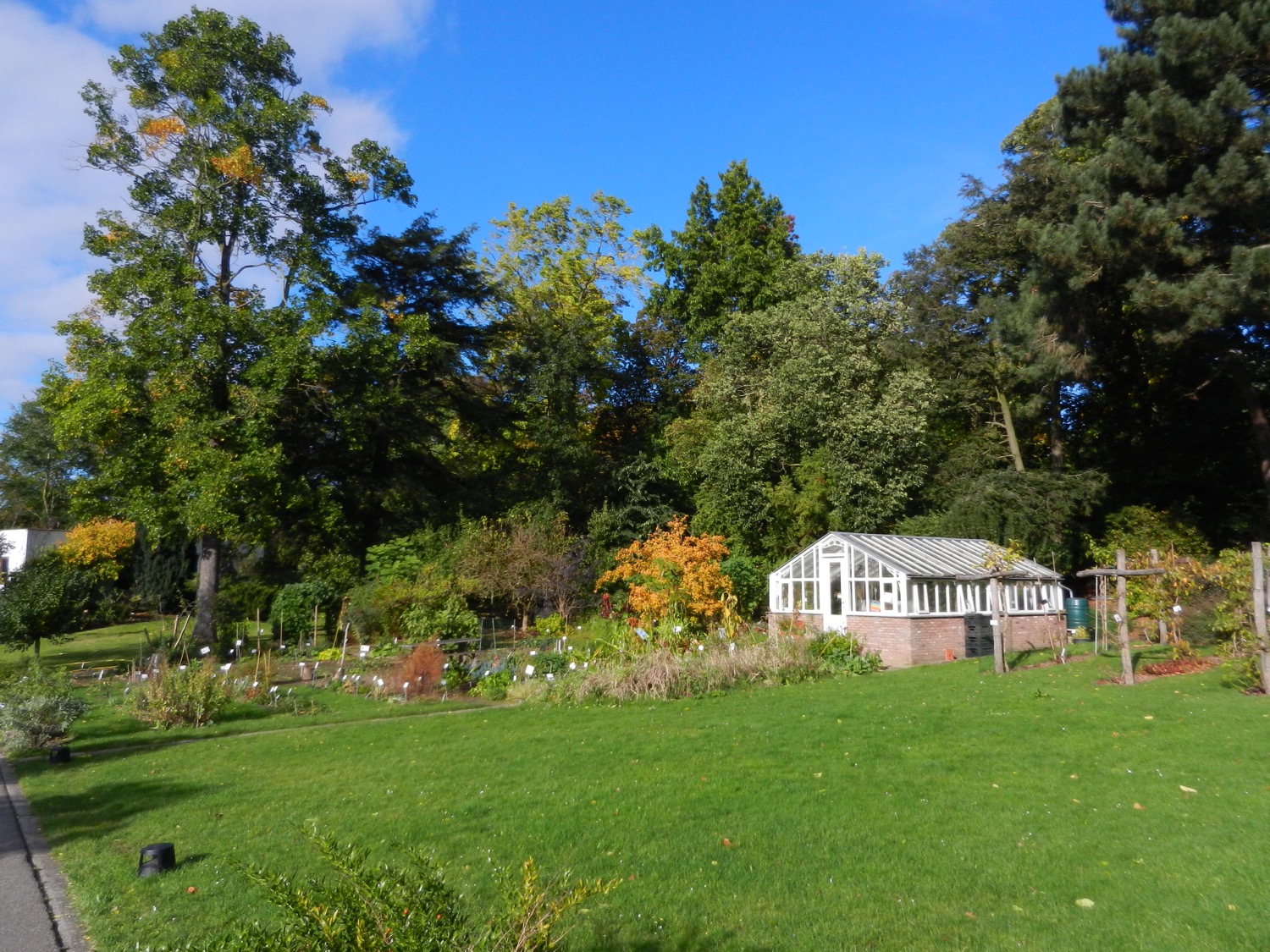 [Speaker Notes: Een gele vlek in de moestuin…]
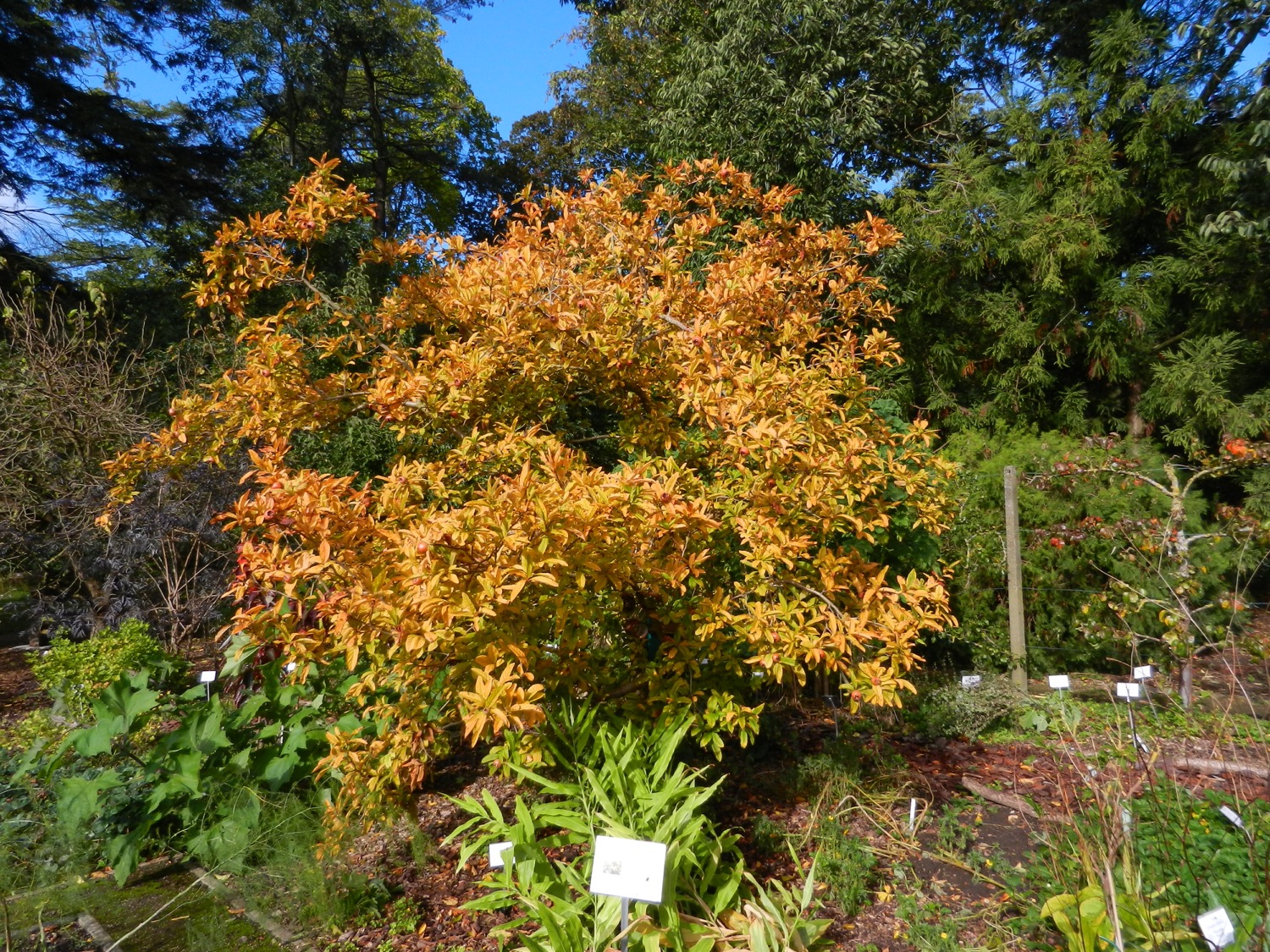 [Speaker Notes: Mispel (Mespilus germanica)
Rozenfamilie (Rosaceae)

De vruchten zijn nog niet helemaal rijp, dus nog even wachten met consumeren.]
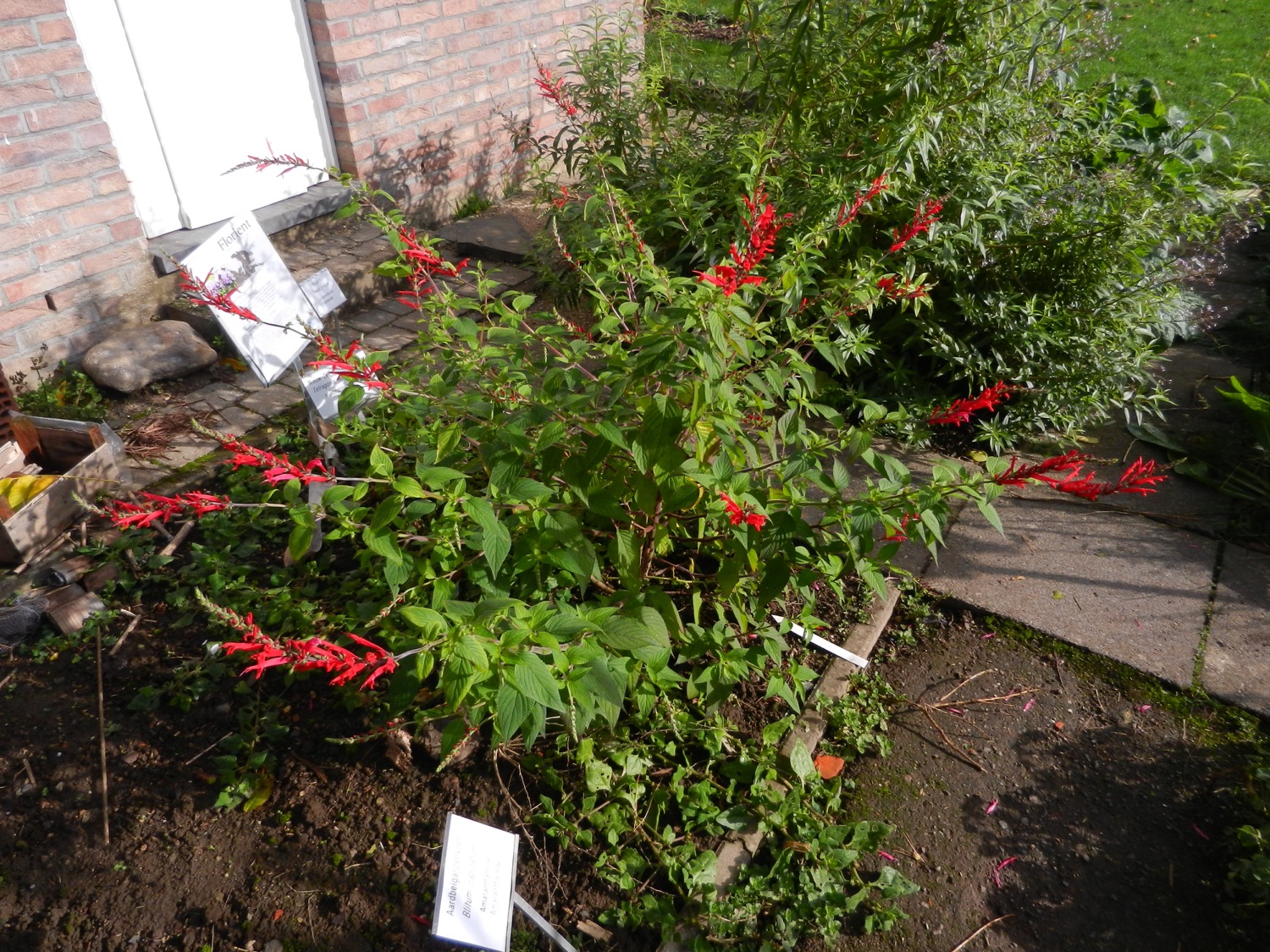 [Speaker Notes: Ananassalie (Salvia elegans)
Lipbloemenfamilie (Lamiaceae)

Een welbekende salie, met de geur van (inderdaad) ananas. 
Deze soort is wel niet goed winterhard.]
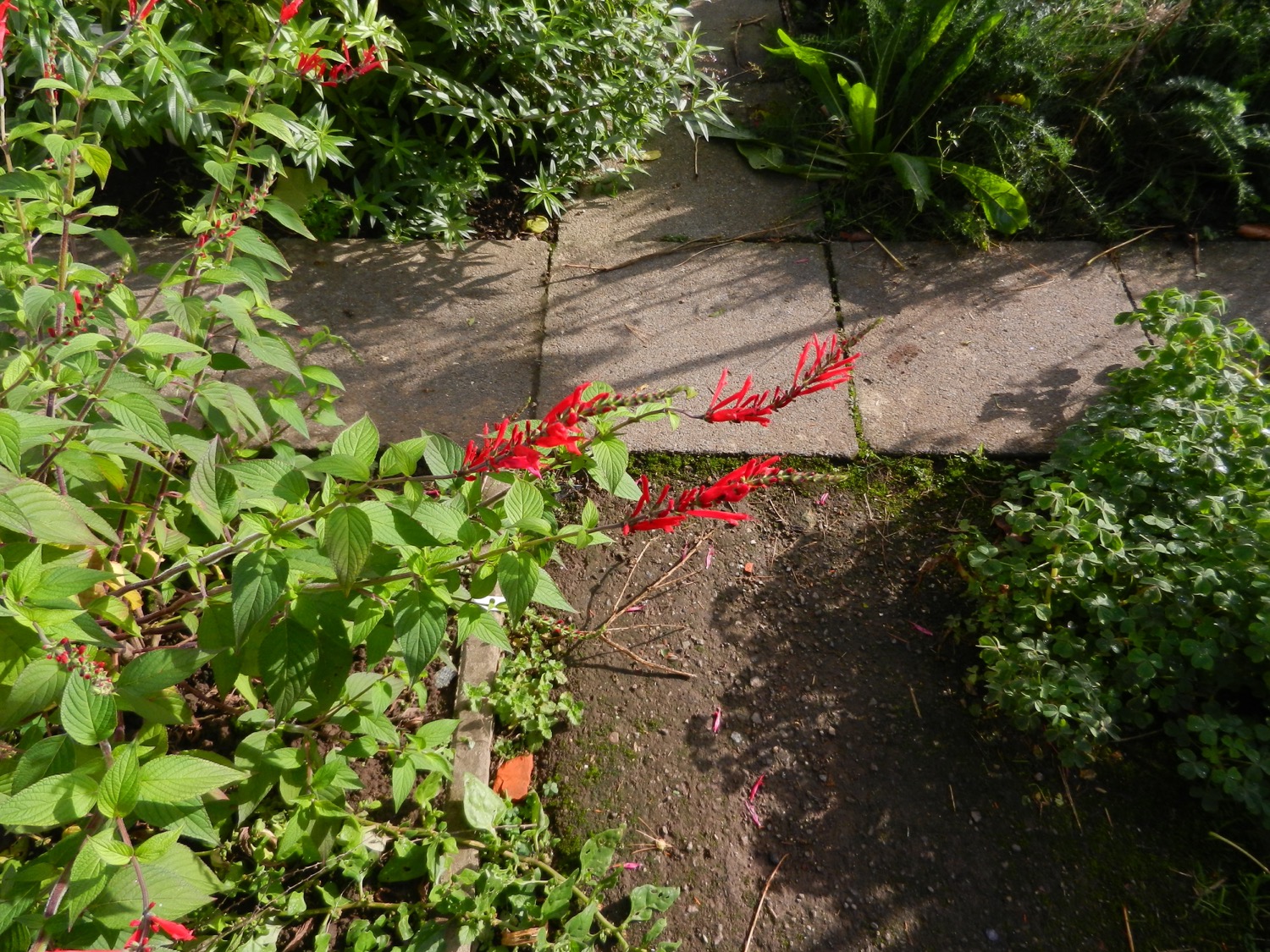 [Speaker Notes: Ananassalie (Salvia elegans)
Lipbloemenfamilie (Lamiaceae)

Een welbekende salie, met de geur van (inderdaad) ananas. 
Deze soort is wel niet goed winterhard.]
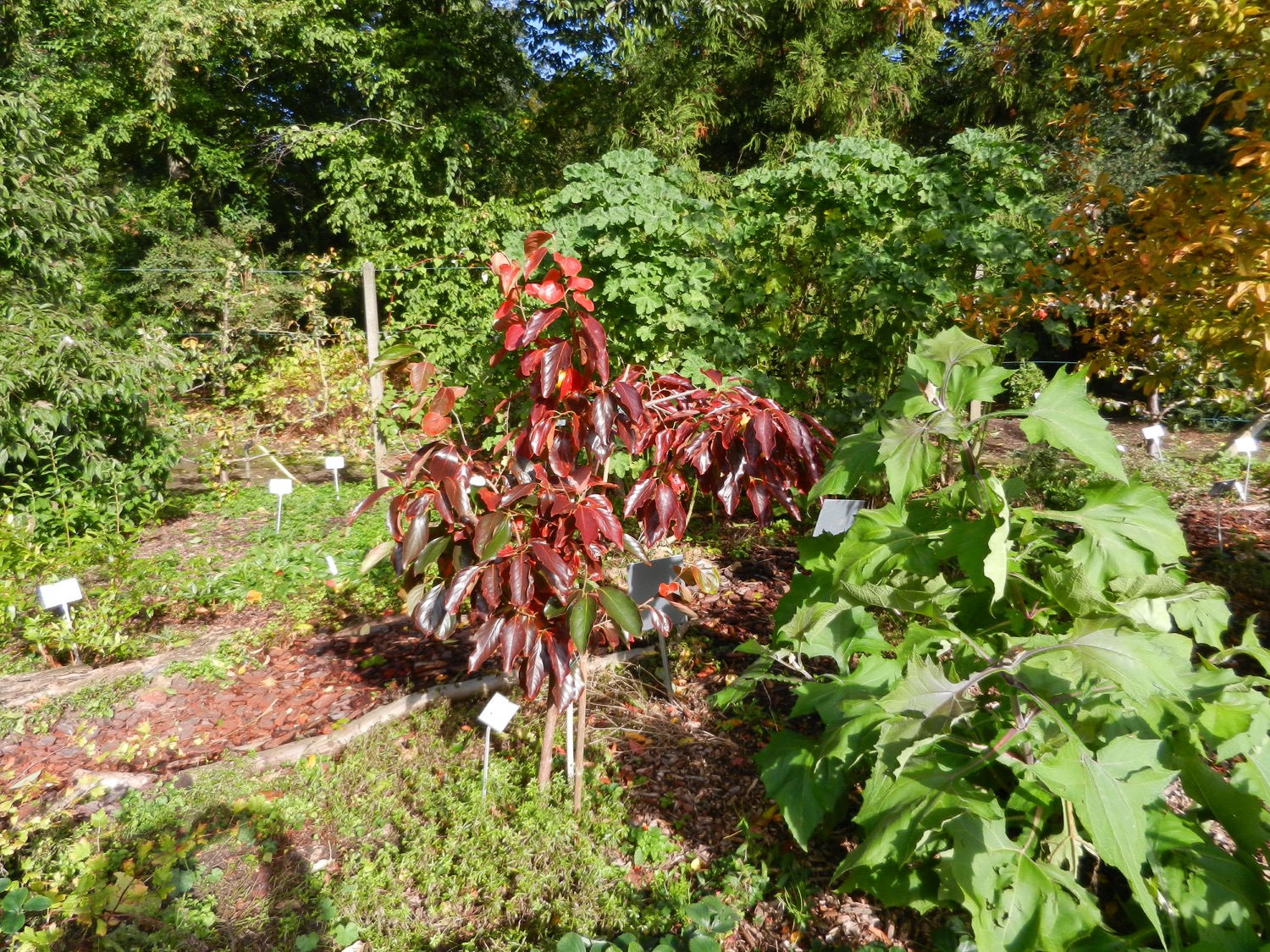 [Speaker Notes: Kaki (Diospyros kaki)
Ebbenhoutfamilie (Ebenaceae)

Superdonkerroodbruin zou ik deze kleur kunnen aanduiden.]
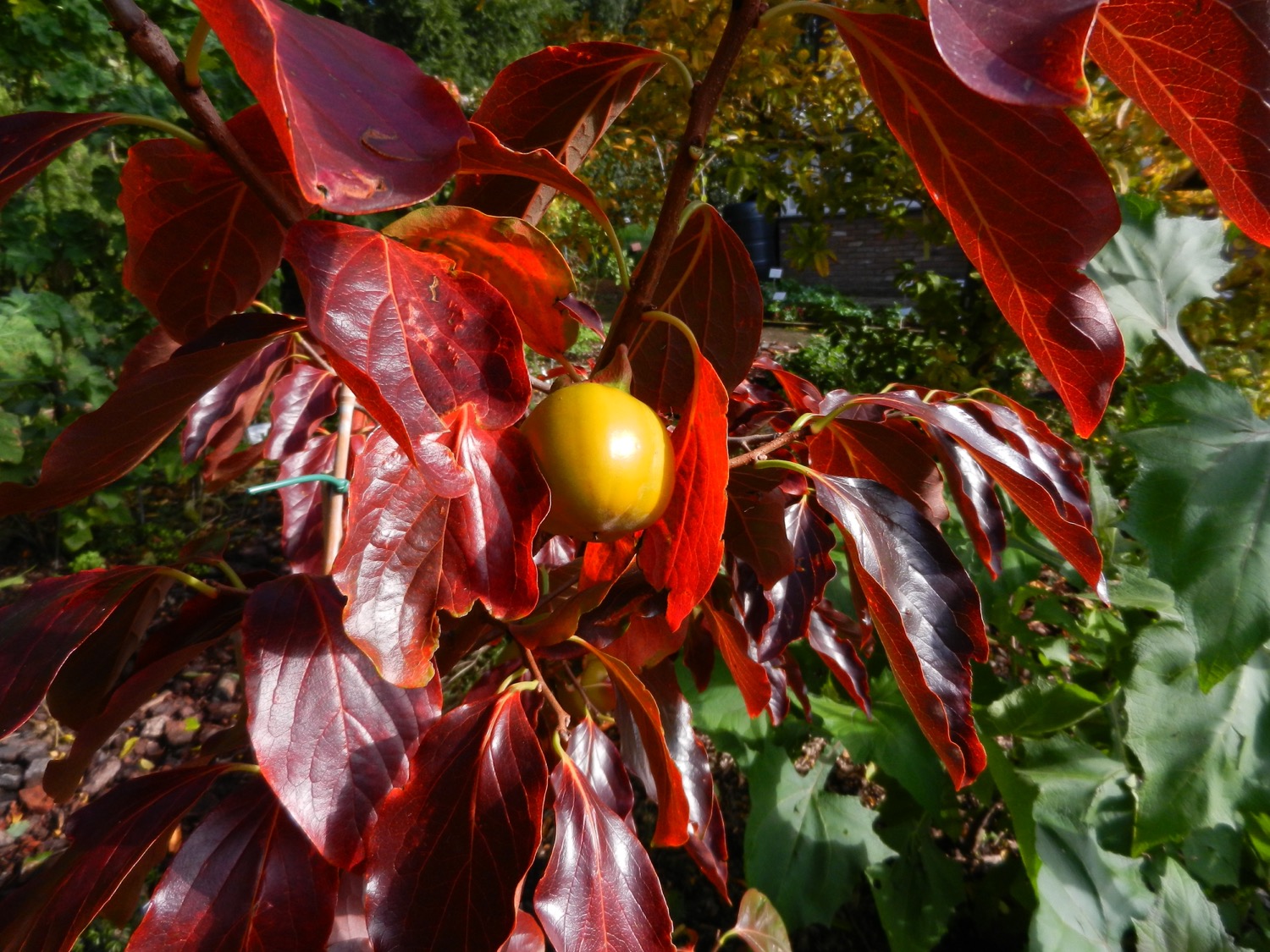 [Speaker Notes: Kaki (Diospyros kaki)
Ebbenhoutfamilie (Ebenaceae)

Superdonkerroodbruin zou ik deze kleur kunnen aanduiden.]
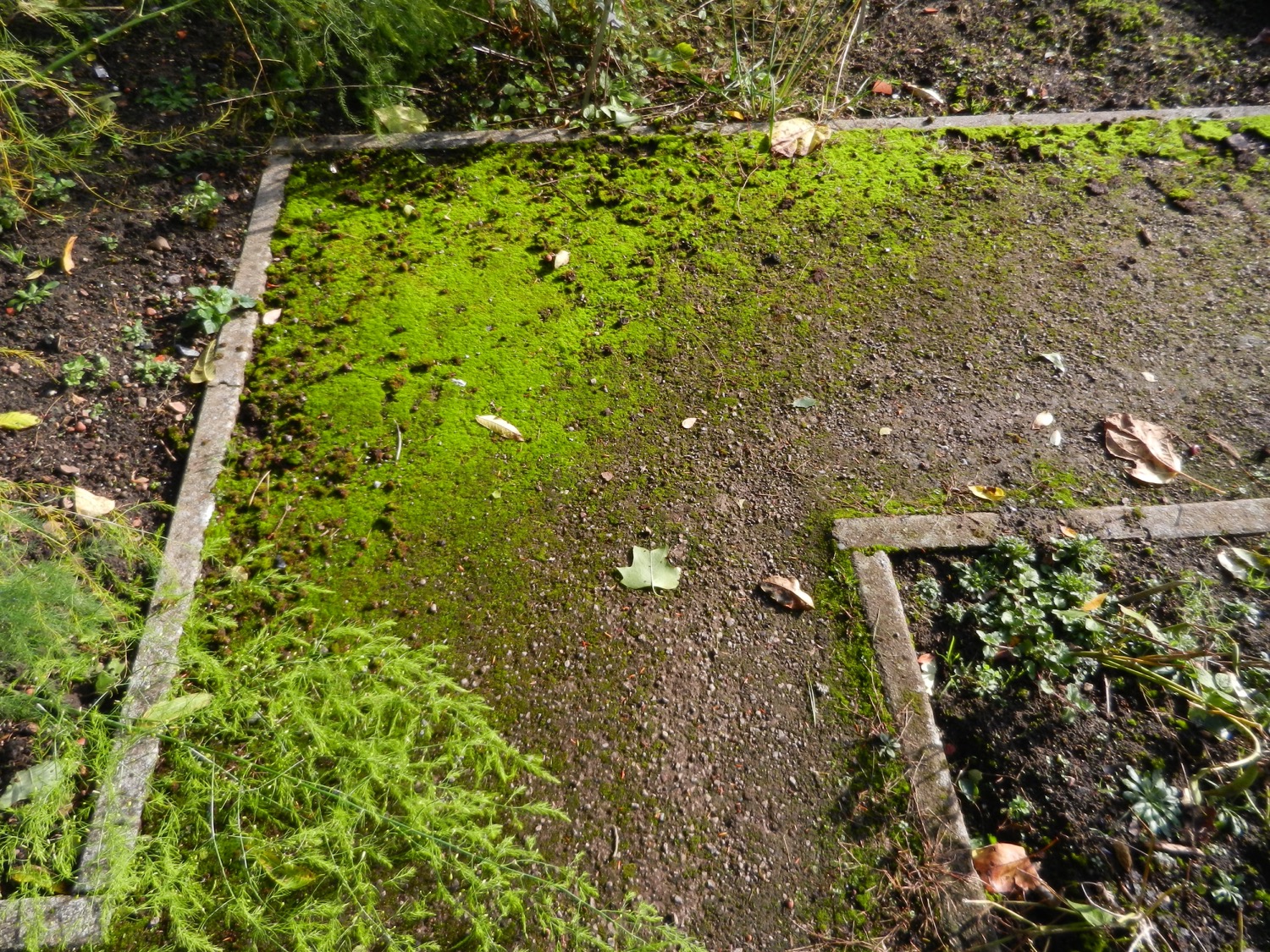 [Speaker Notes: Nu is het de beste groeiperiode voor mossen, hier in een weinig betreden hoekje van de moestuin.]
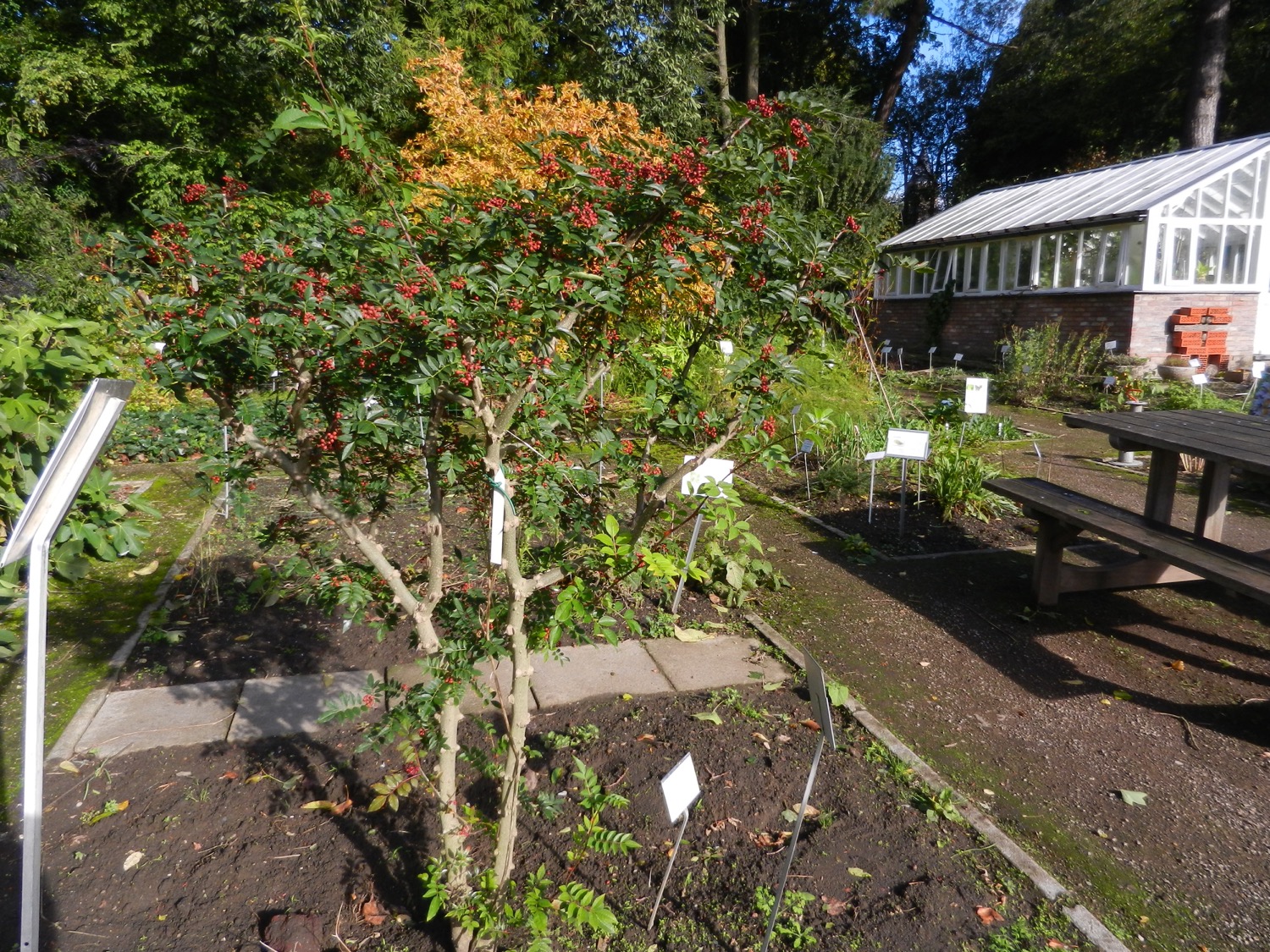 [Speaker Notes: Japanse peper (Zanthoxylum piperitum)
Wijnruitfamilie (Rutaceae)

Een boompje waarvan de bladeren en (onrijpe tot rijpe) zaden worden gebruikt als een pittig keukenkruid in Japan. 

Let even op de knobbels langs de stam, waarop telkens een stekel staat: dit zijn uitgroeiingen van de schors net onder een stekel, een typisch fenomeen bij dit genus.]
Orangerie
ORA
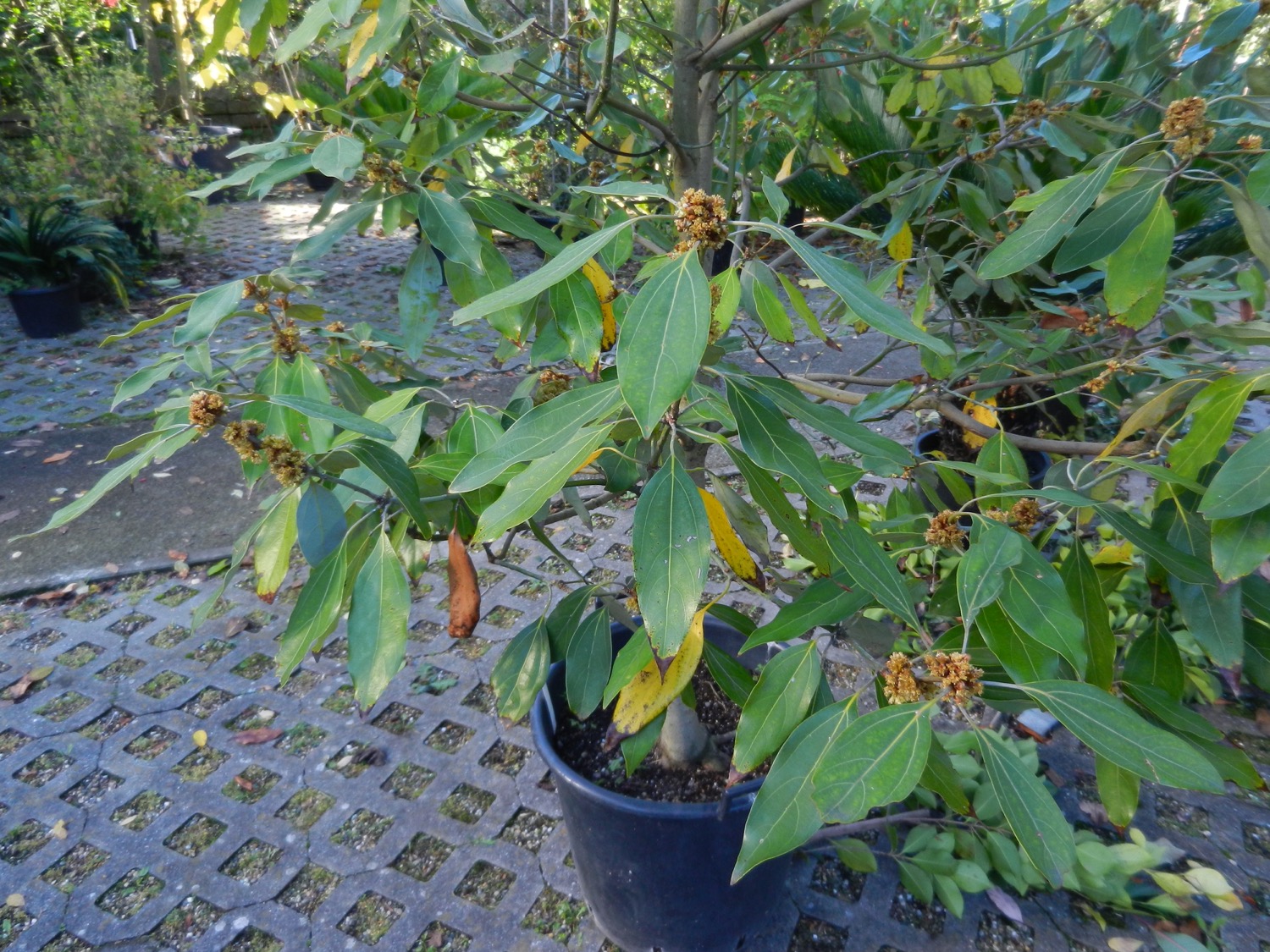 [Speaker Notes: Neolitsea sericea 
Laurierfamilie (Lauraceae)

Vorige maand begon ze net te bloeien, nu zijn de meeste bloemen uitgebloeid.]
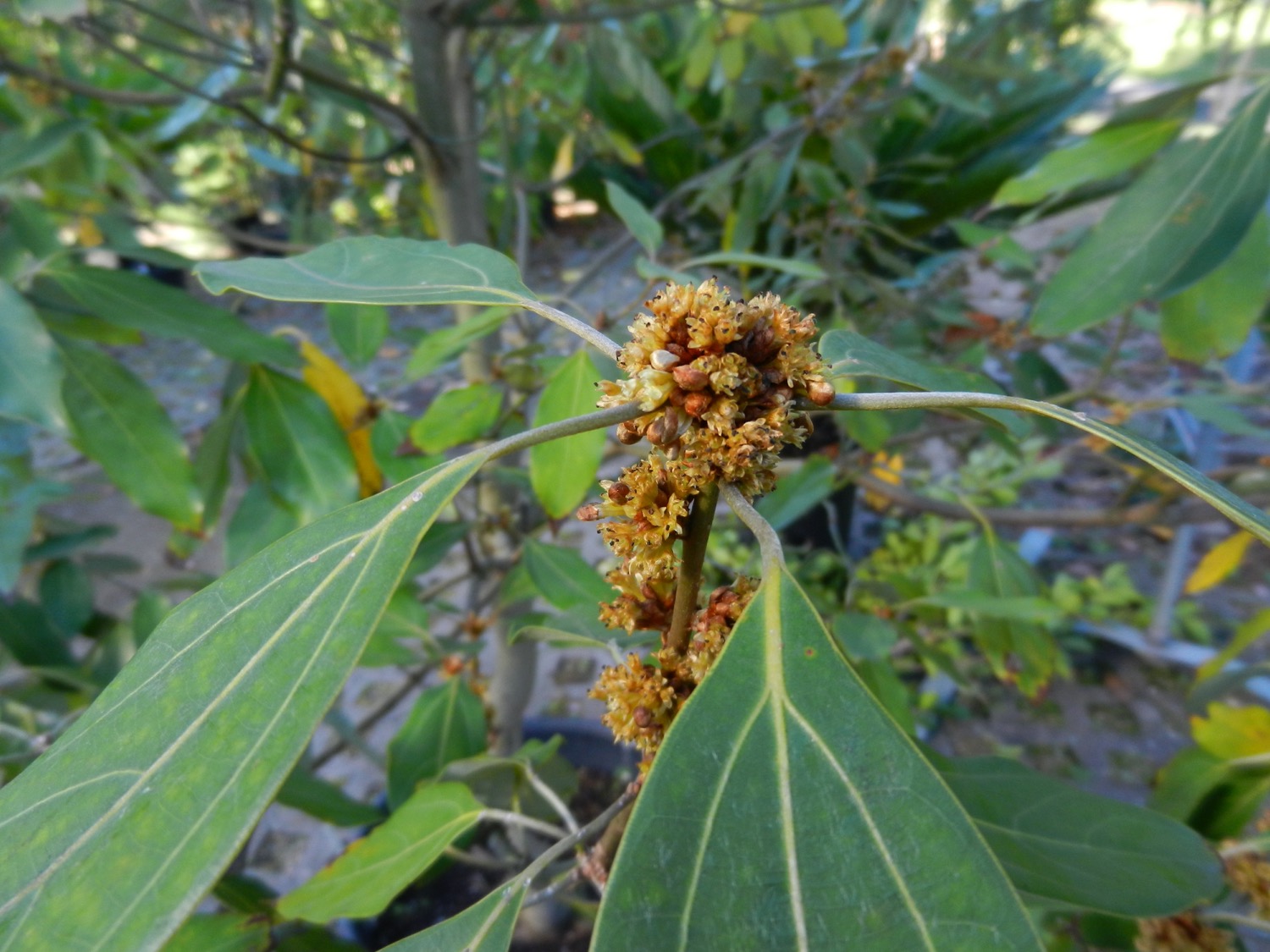 [Speaker Notes: Neolitsea sericea 
Laurierfamilie (Lauraceae)

Vorige maand begon ze net te bloeien, nu zijn de meeste bloemen uitgebloeid.]
Mediterranea
MDT
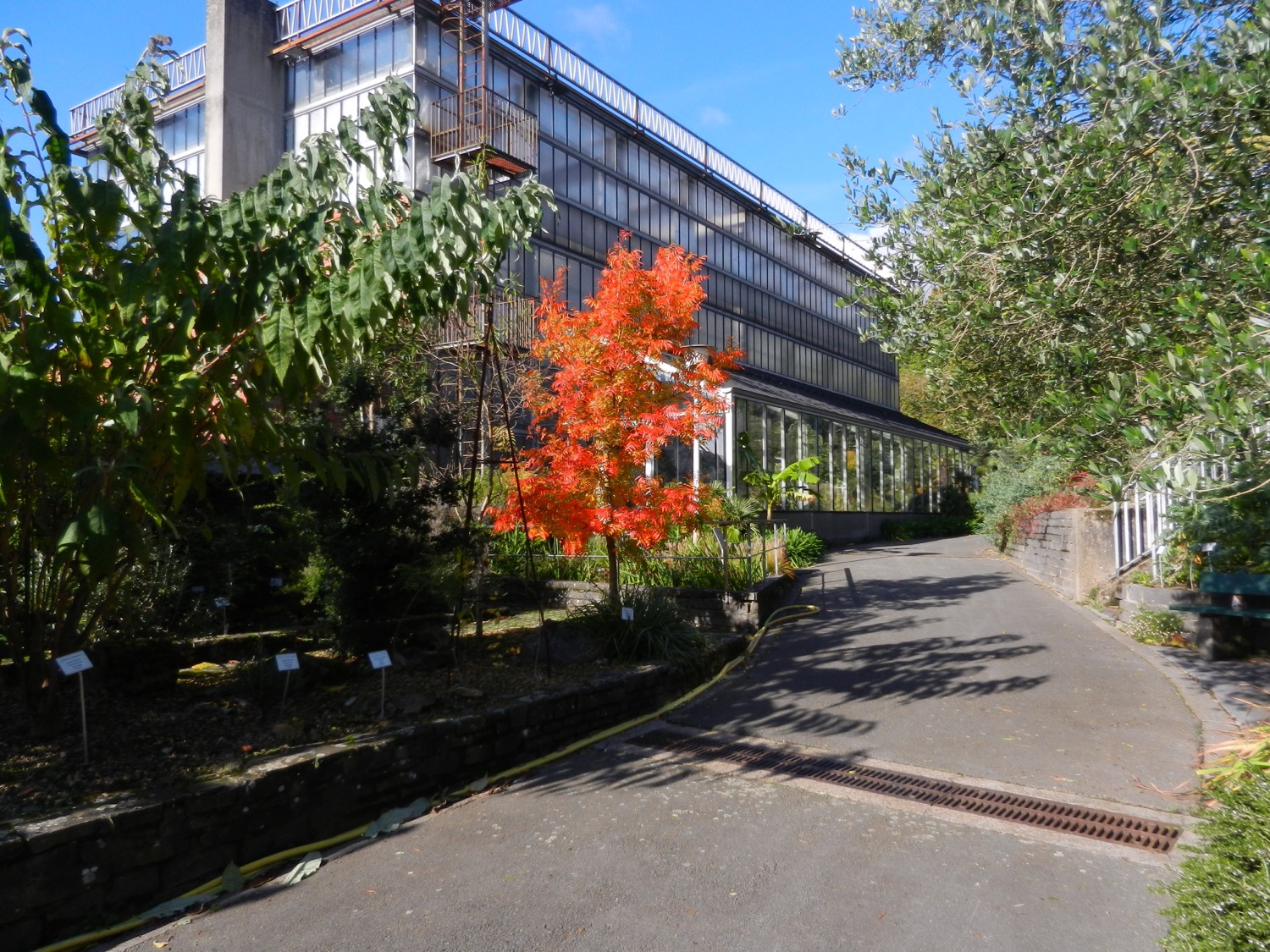 [Speaker Notes: Pistacia chinensis 
Pruikenboomfamilie (Anacardiaceae)

Als een vurige vlam staat deze boom elk jaar rond deze periode op de hoek van haar perceel te branden.]
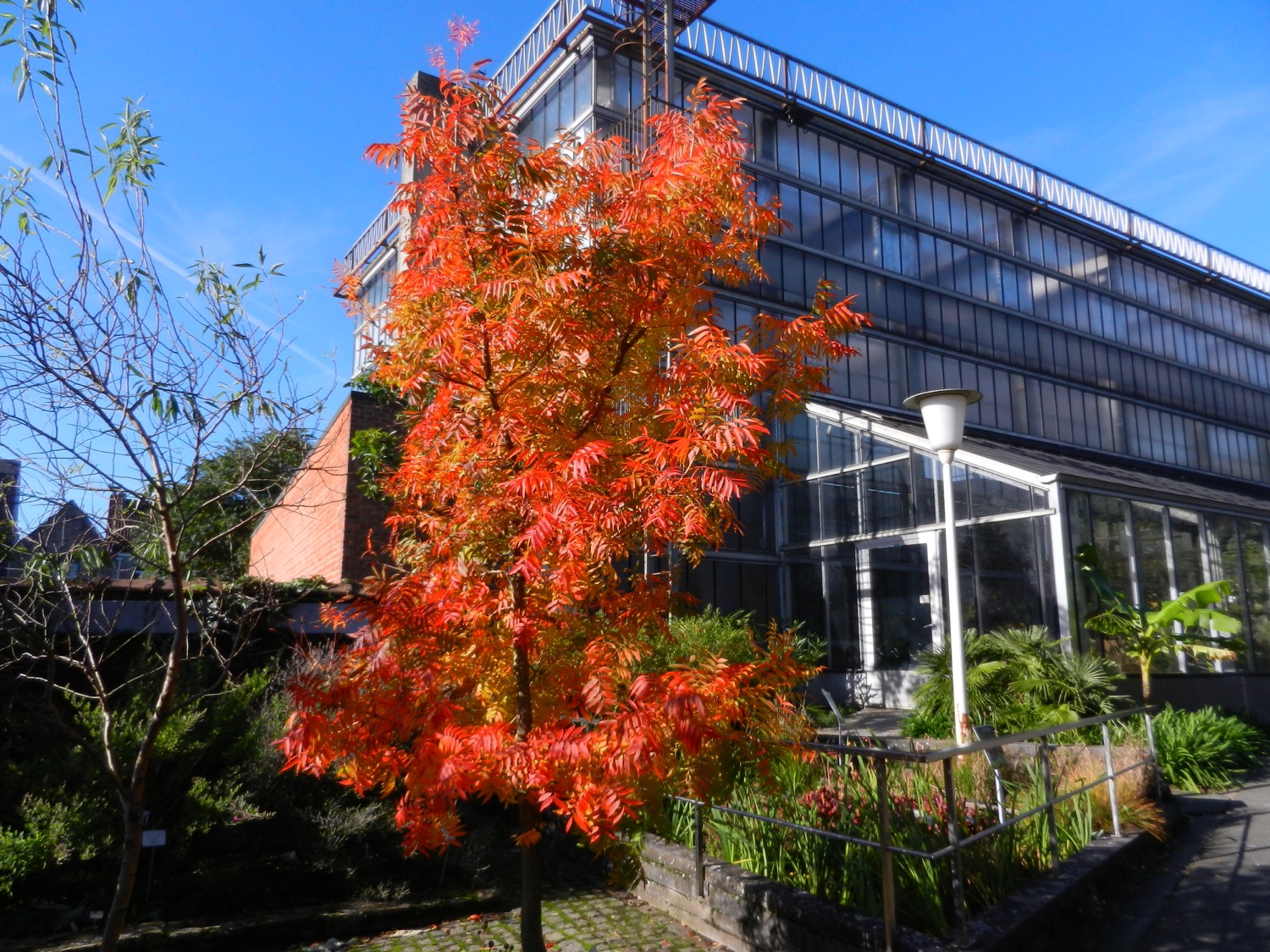 [Speaker Notes: Pistacia chinensis 
Pruikenboomfamilie (Anacardiaceae)

Als een vurige vlam staat deze boom elk jaar rond deze periode op de hoek van haar perceel te branden.]
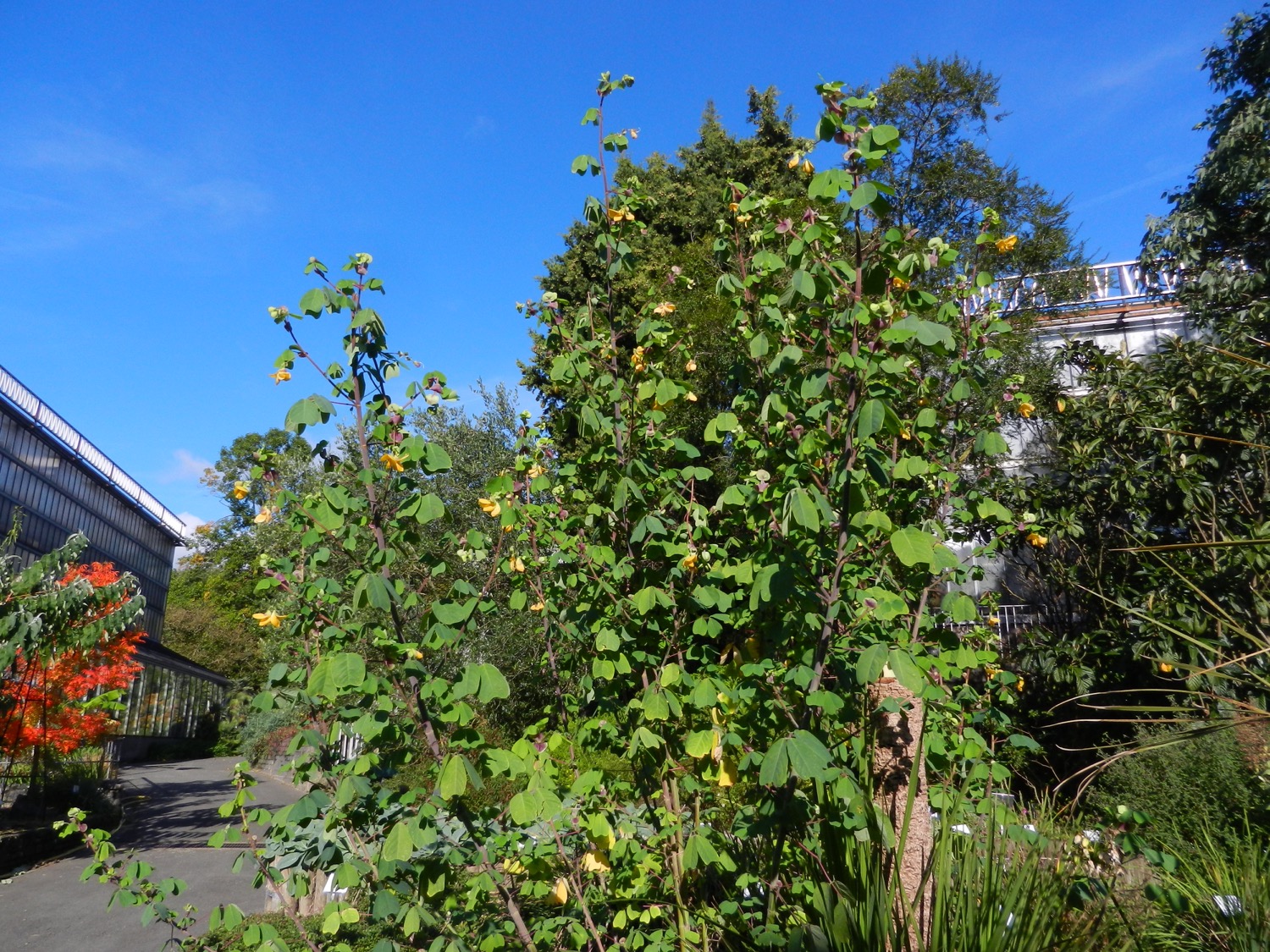 [Speaker Notes: Amicia zygomeris 
Vlinderbloemenfamilie (Fabaceae) 

En ook deze keer staat onze Amicia weer in de kijker, met bloei!]
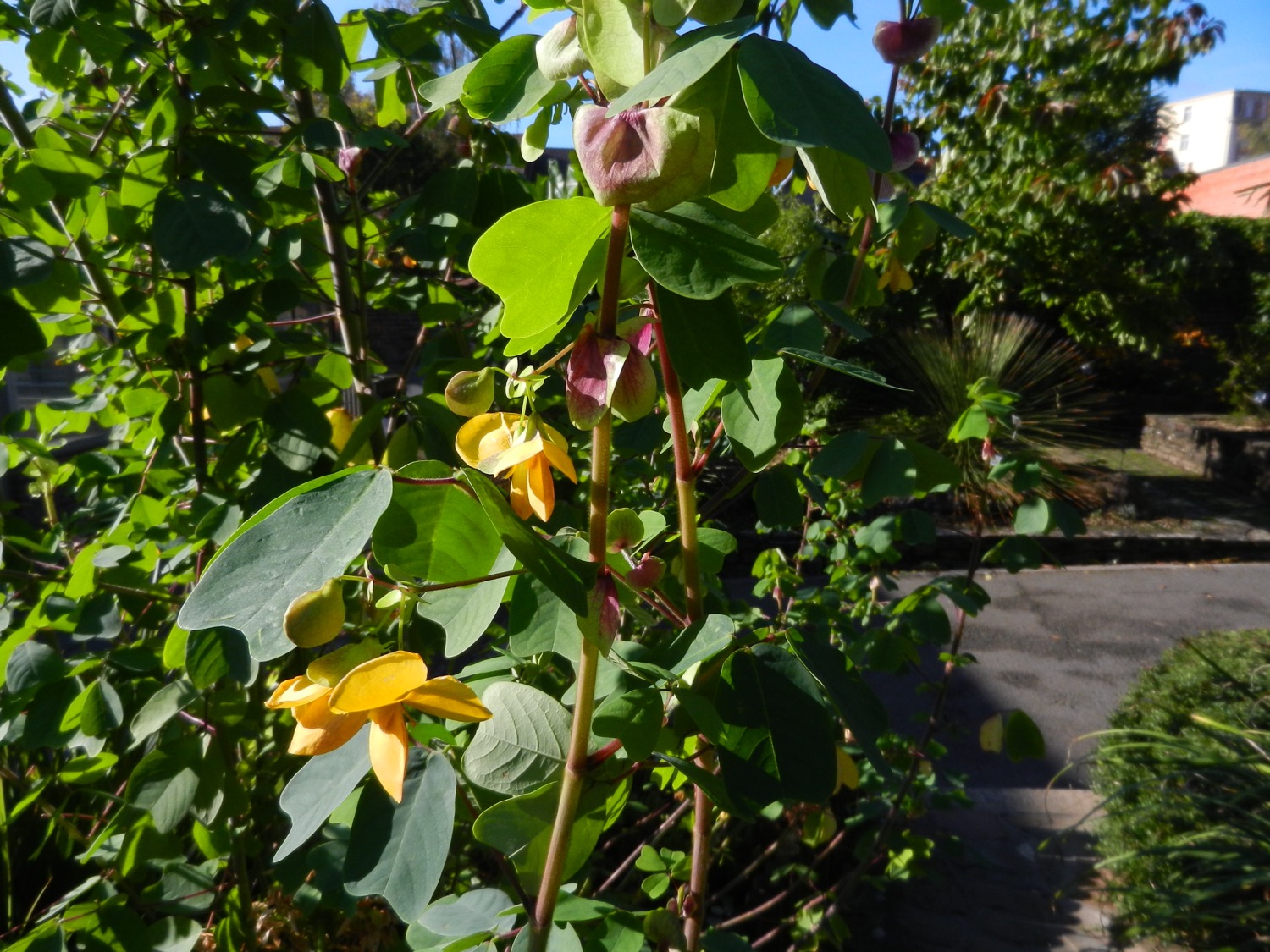 [Speaker Notes: Amicia zygomeris 
Vlinderbloemenfamilie (Fabaceae) 

En ook deze keer staat onze Amicia weer in de kijker, met bloei!]
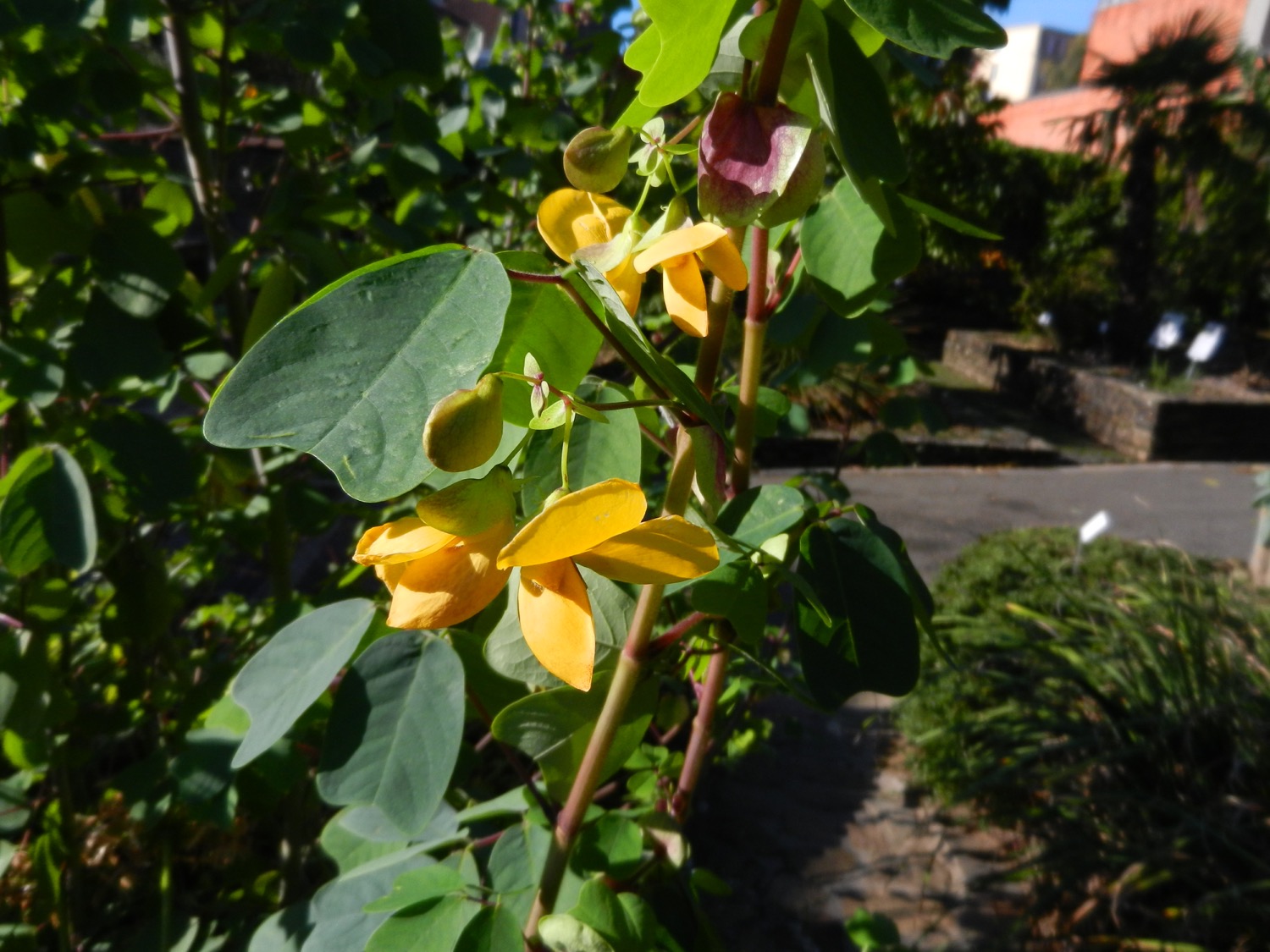 [Speaker Notes: Amicia zygomeris 
Vlinderbloemenfamilie (Fabaceae) 

En ook deze keer staat onze Amicia weer in de kijker, met bloei!]
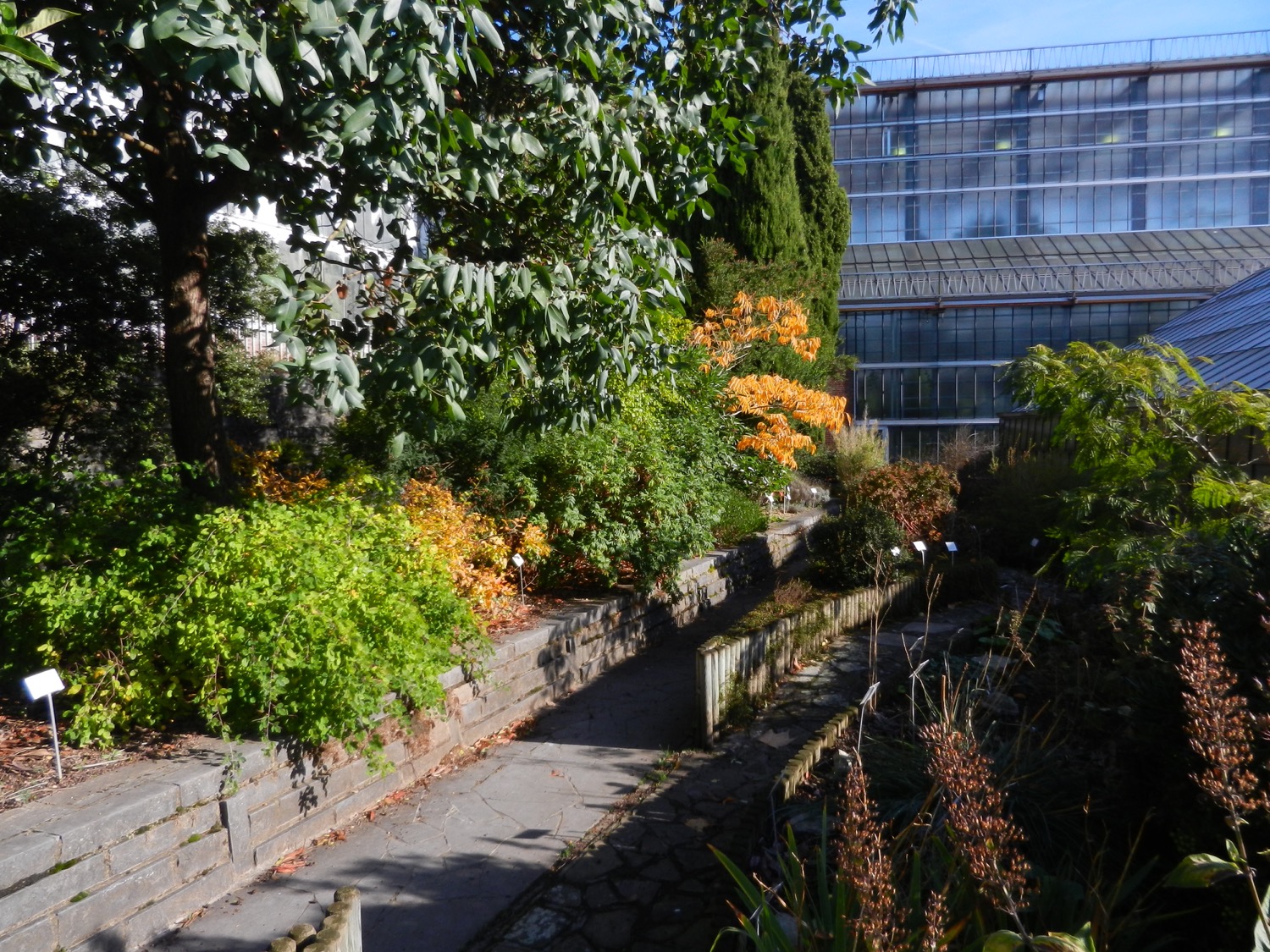 [Speaker Notes: Lagerstroemia indica en Sapindus mukorossi 
Kattenstaartfamilie (Lythraceae) en Zeepbesfamilie (Sapindaceae)

Twee gele planten.]
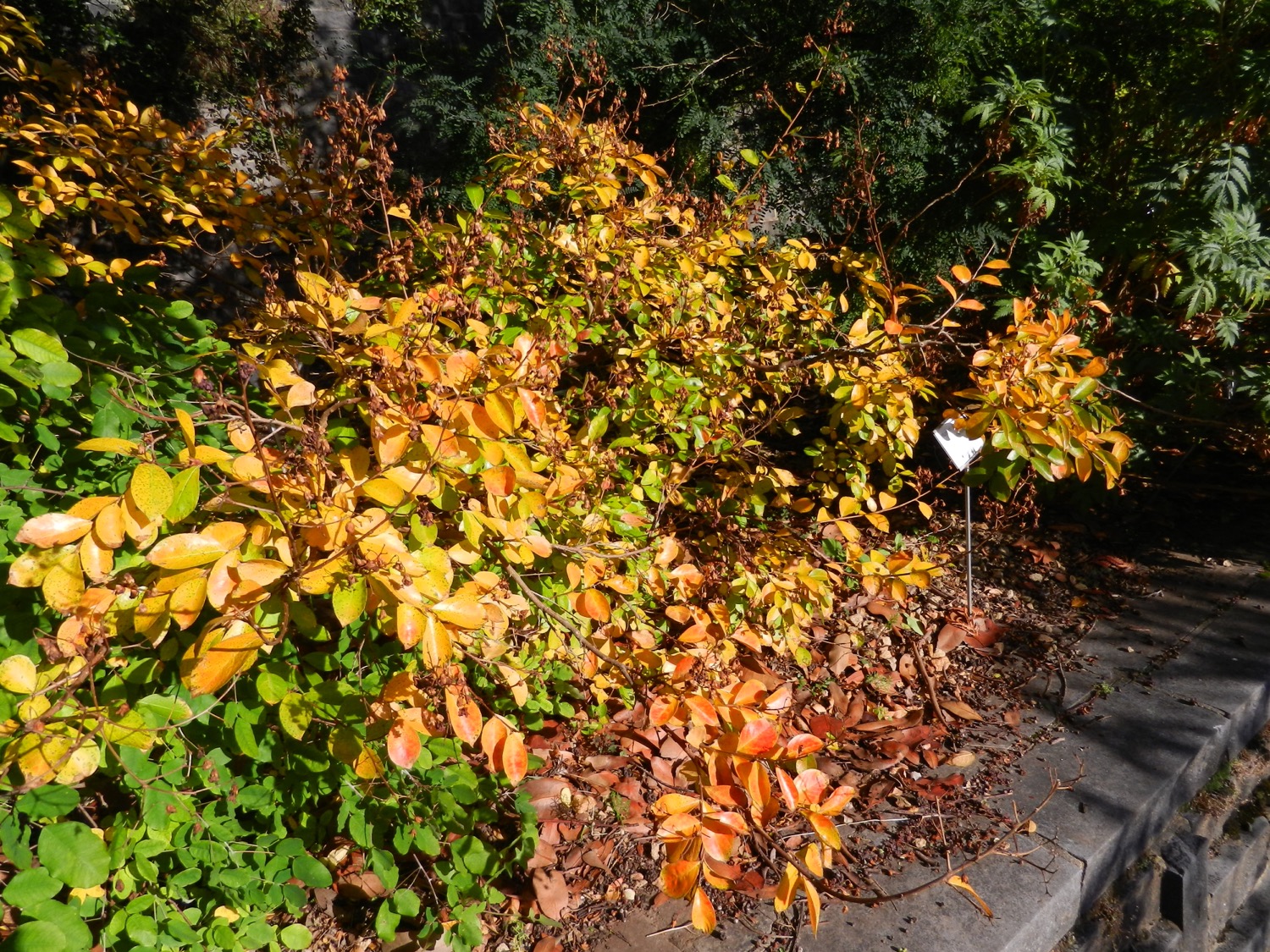 [Speaker Notes: Lagerstroemia indica 
Kattenstaartfamilie (Lythraceae) 

Deze plant heeft de zomer lang goed gebloeid. 
En nu toont ze haar kleur.]
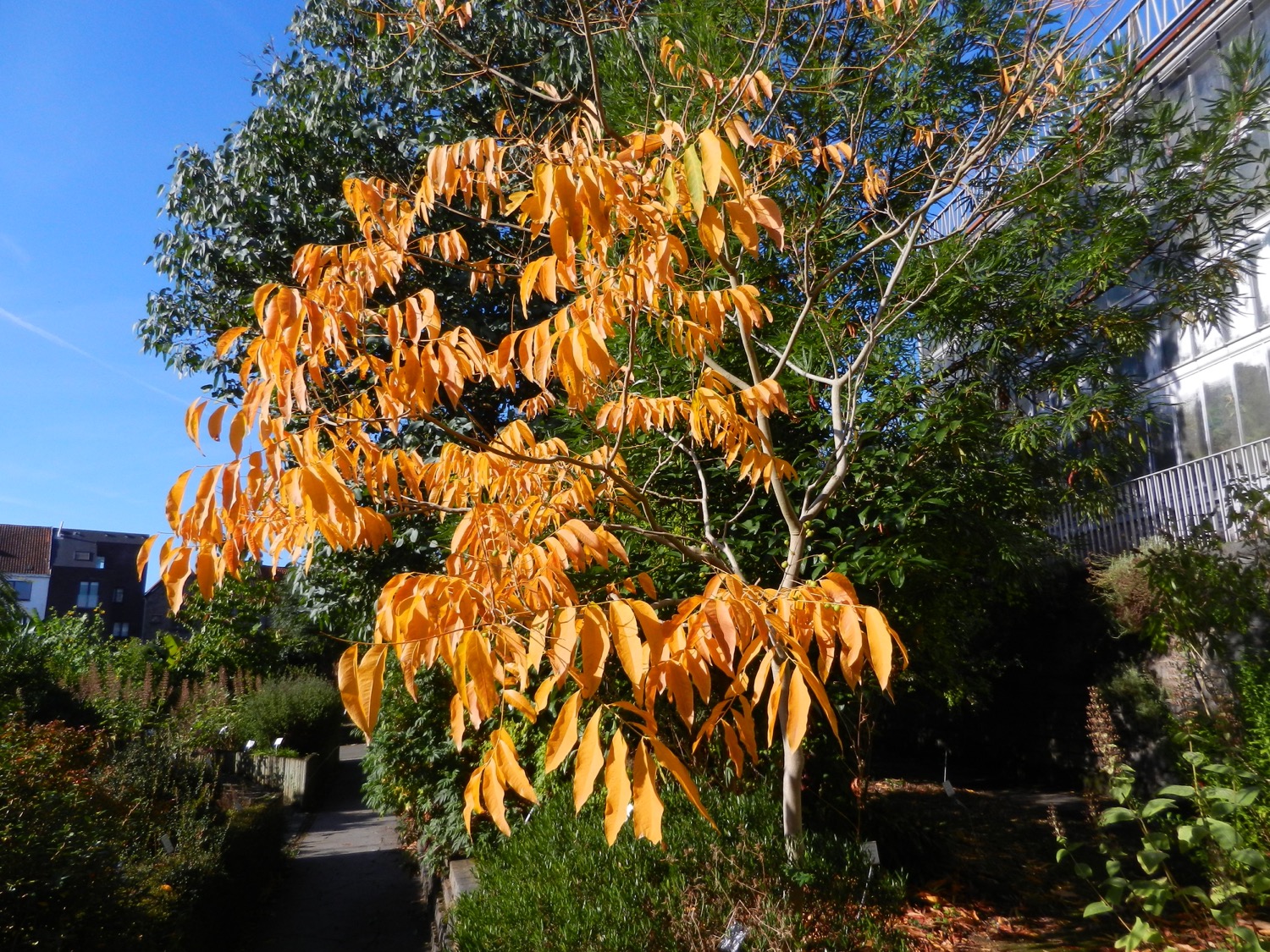 [Speaker Notes: Sapindus mukorossi 
Zeepbesfamilie (Sapindaceae)

Ook deze boom heeft een goede bloei gekend, maar wel met kleine, eerder onopvallende bloemen.]
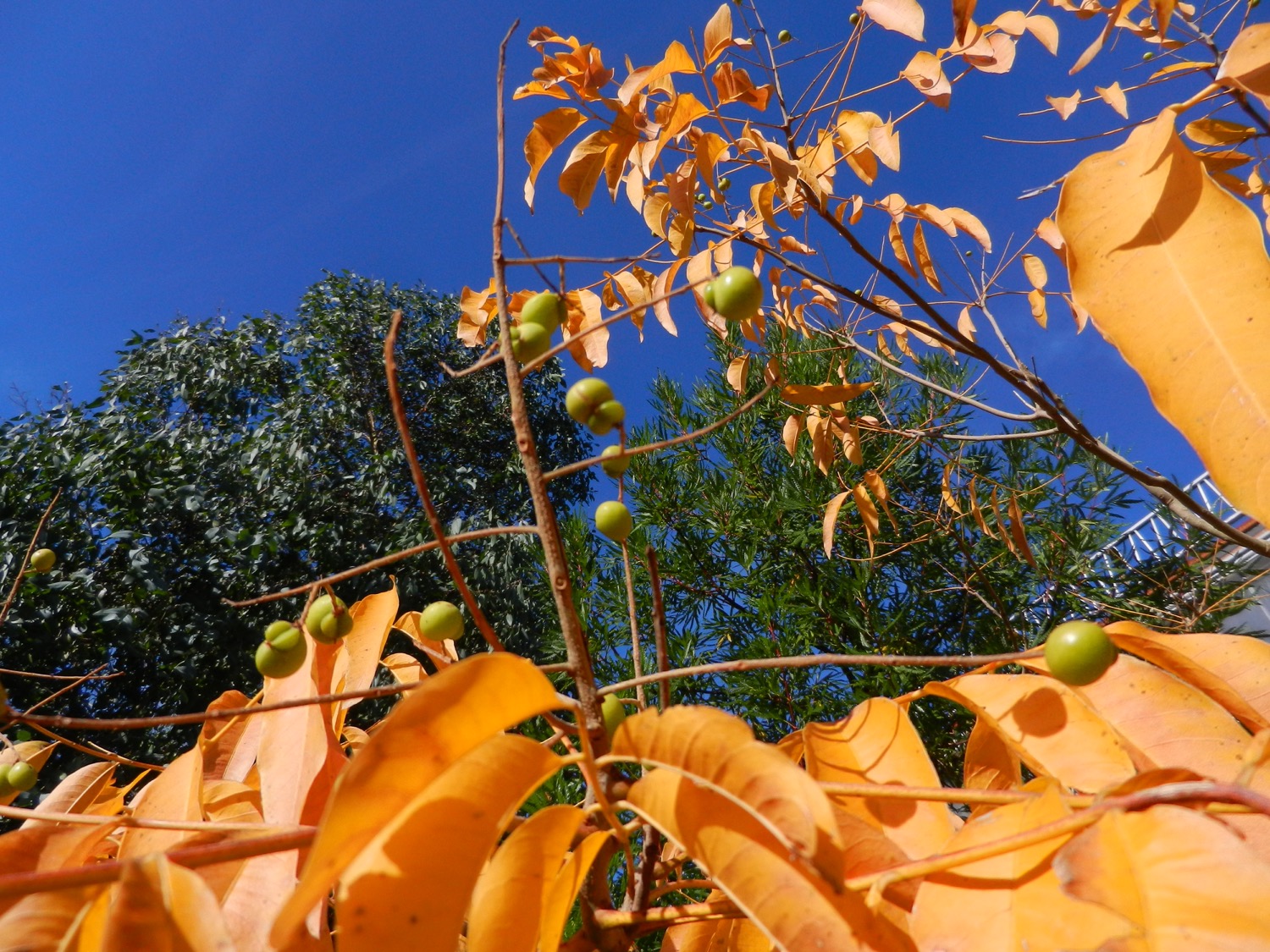 [Speaker Notes: Sapindus mukorossi 
Zeepbesfamilie (Sapindaceae)

Nu zijn er de vruchten, met kenmerkend één deel goed ontwikkeld, en twee delen die achterblijven en niet verder uitgroeien. 
Deze bessen worden gebruikt om kleren te wassen.]
Border Ingangsgebouw
Links
BIG100
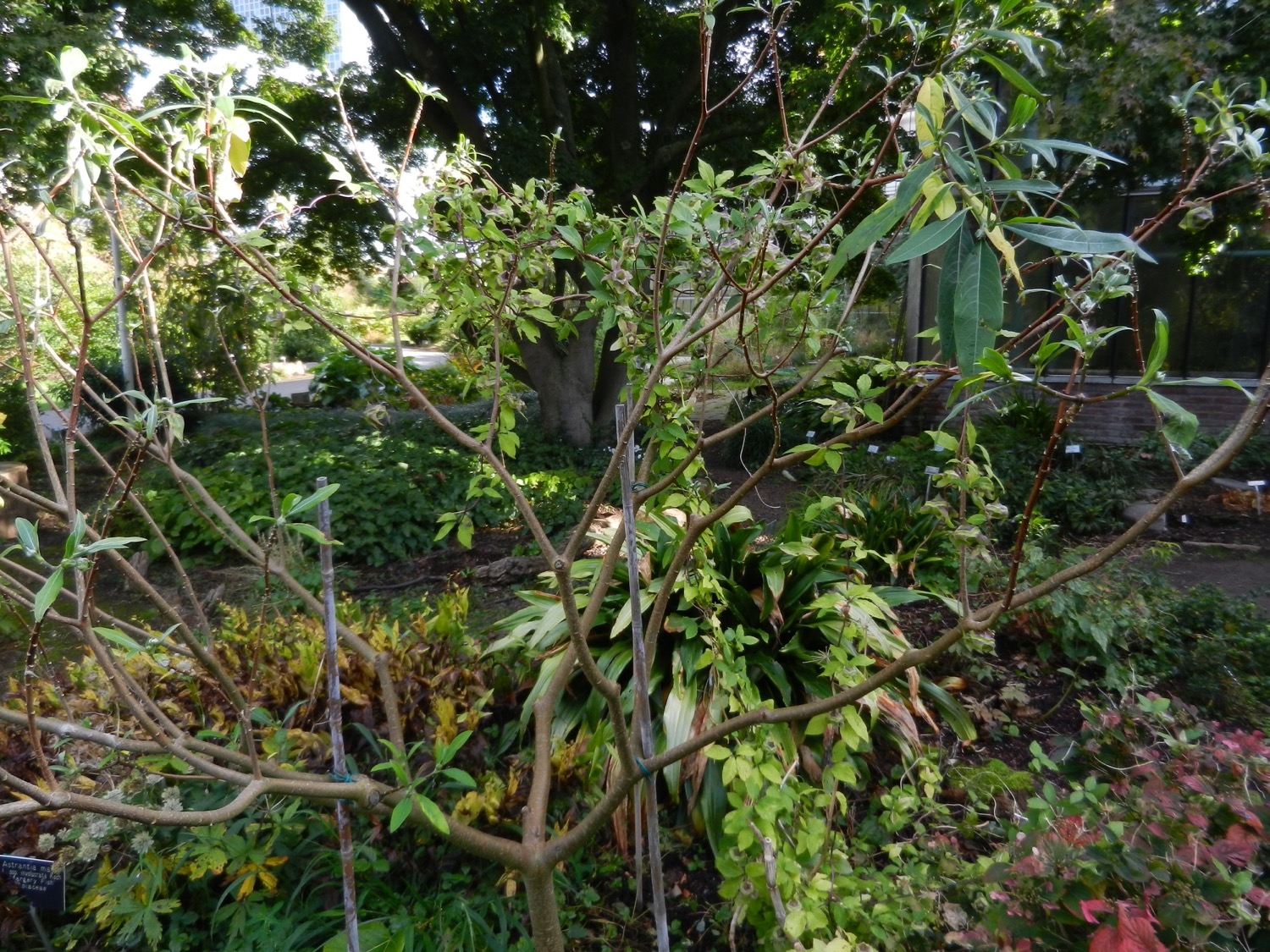 [Speaker Notes: Codonopsis lanceolata 
Klokjesfamilie (Campanulaceae) 

Hier vinden we toch een van de merkwaardigste planten van deze sessie, wegens de abnormale afmetingen en vorm van haar vruchten.]
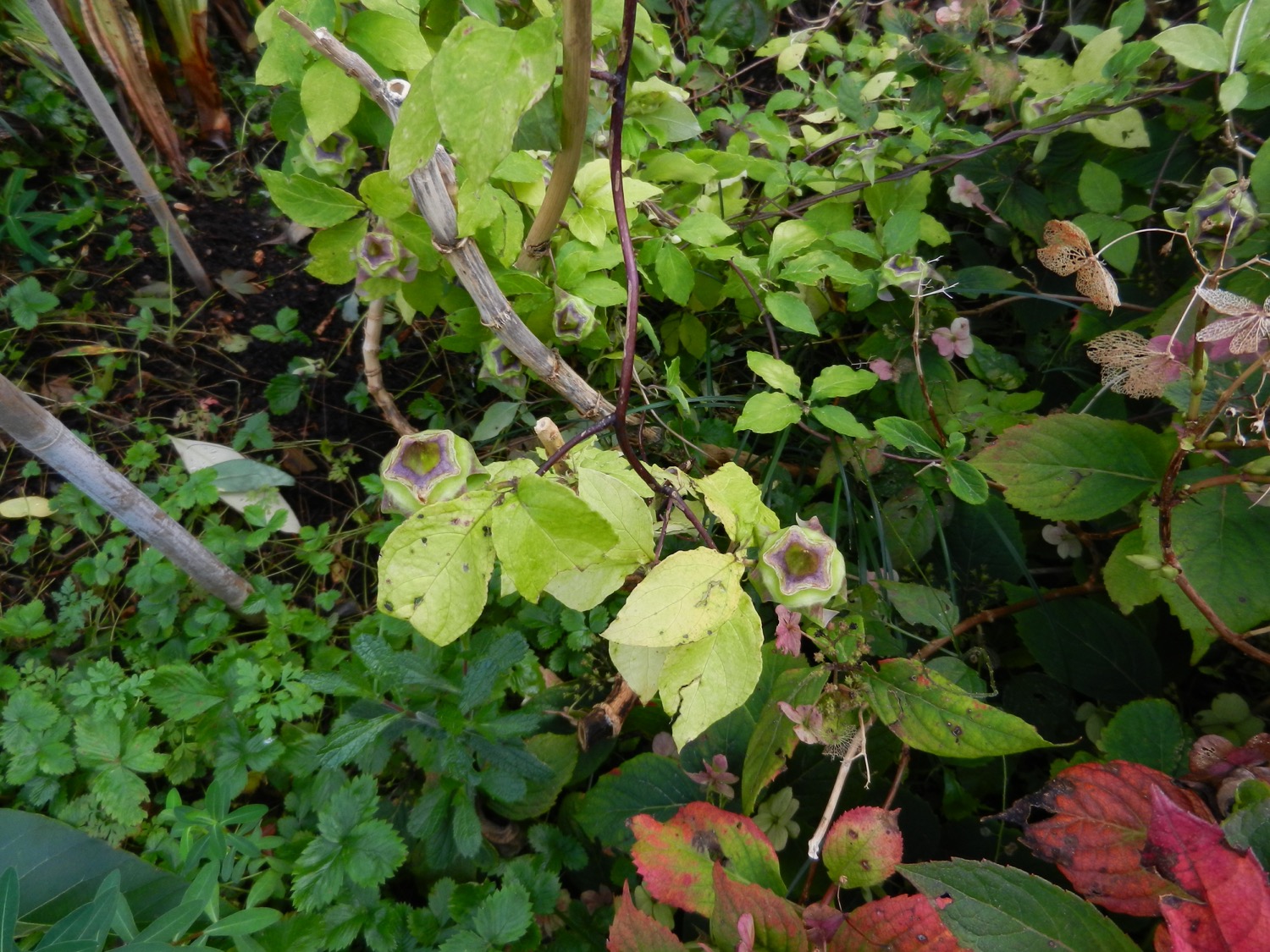 [Speaker Notes: Codonopsis lanceolata 
Klokjesfamilie (Campanulaceae) 

Hier vinden we toch een van de merkwaardigste planten van deze sessie, wegens de abnormale afmetingen en vorm van haar vruchten. 

Deze vruchten zijn duidelijk onderstandig, 5-tallig, en voorzien van de resten van de kelkbladen.]
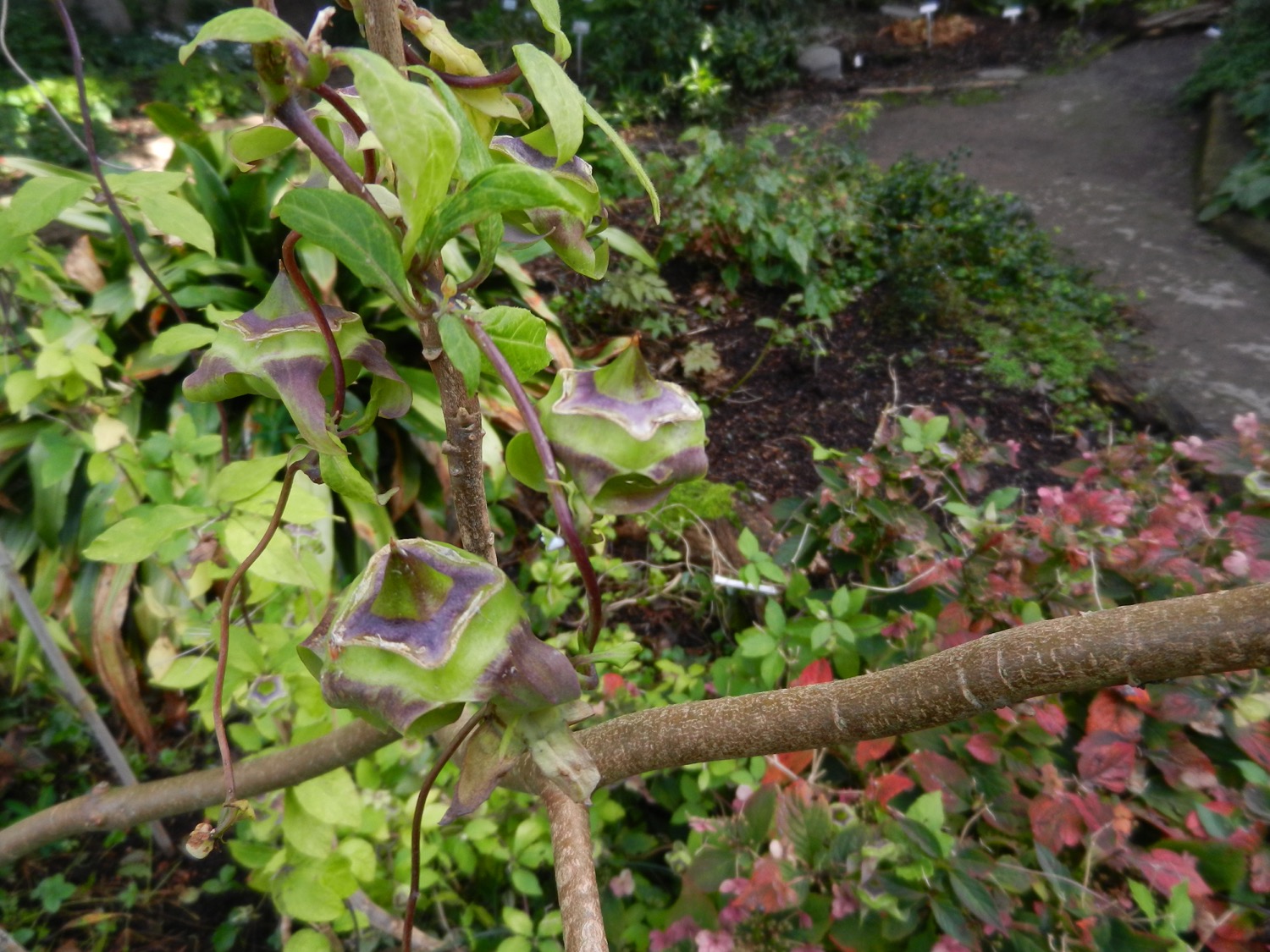 [Speaker Notes: Codonopsis lanceolata 
Klokjesfamilie (Campanulaceae) 

Hier vinden we toch een van de merkwaardigste planten van deze sessie, wegens de abnormale afmetingen en vorm van haar vruchten. 

Deze vruchten zijn duidelijk onderstandig, 5-tallig, en voorzien van de resten van de kelkbladen. 

Hier is een viertallige vrucht zichtbaar.]
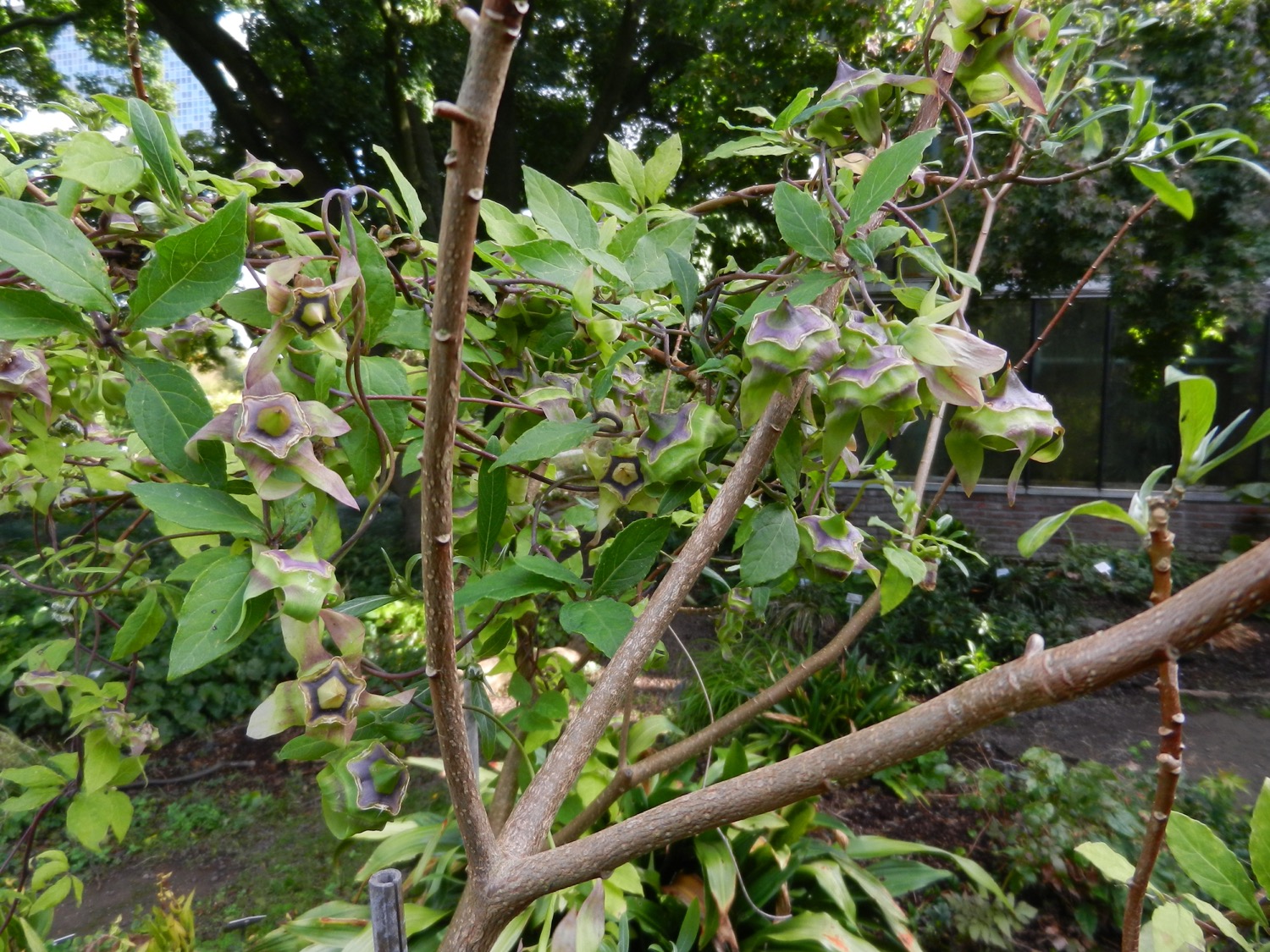 [Speaker Notes: Codonopsis lanceolata 
Klokjesfamilie (Campanulaceae) 

Hier vinden we toch een van de merkwaardigste planten van deze sessie, wegens de abnormale afmetingen en vorm van haar vruchten. 

Deze vruchten zijn duidelijk onderstandig, 5-tallig, en voorzien van de resten van de kelkbladen.]
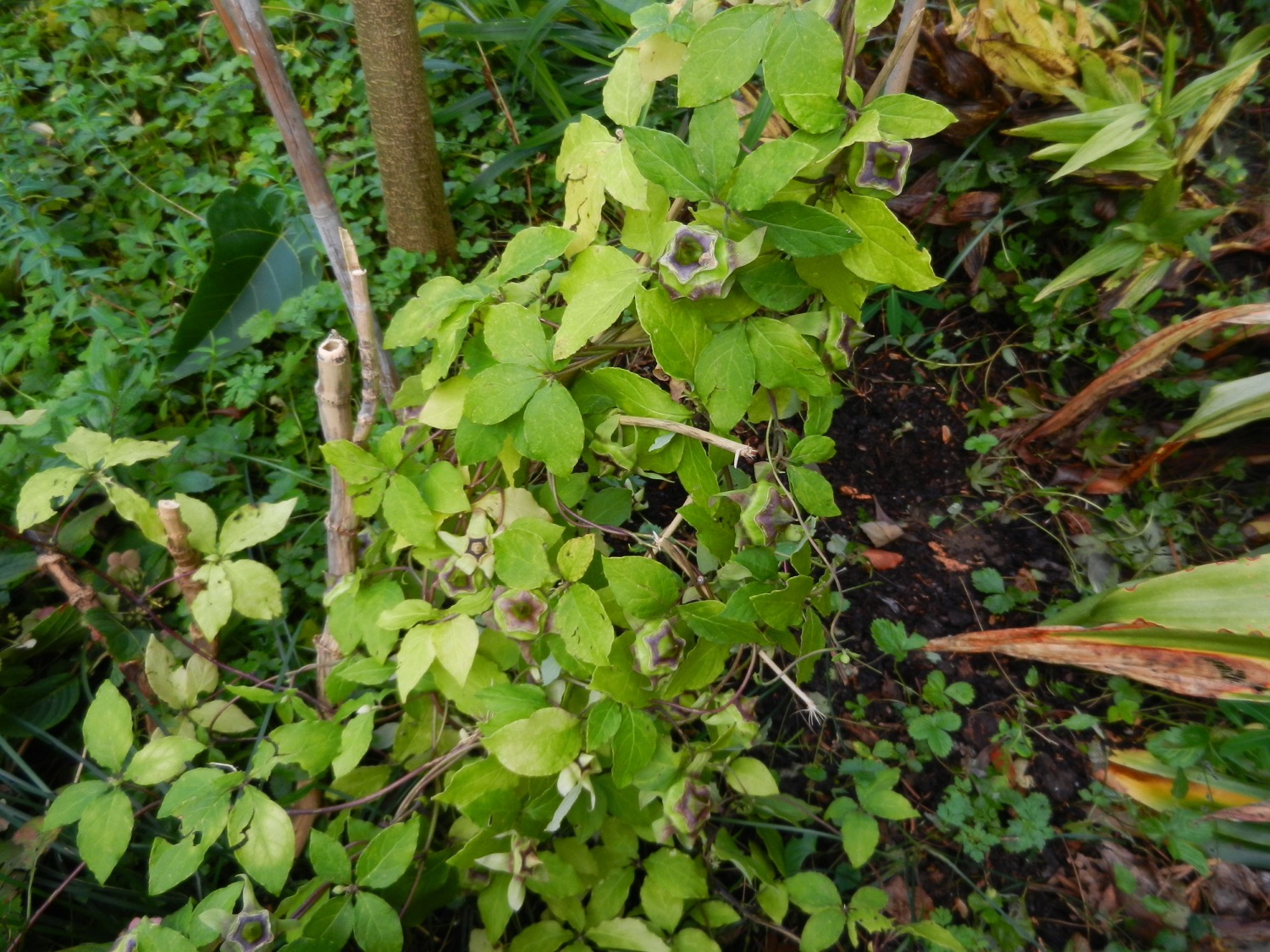 [Speaker Notes: Codonopsis lanceolata 
Klokjesfamilie (Campanulaceae) 

Hier vinden we toch een van de merkwaardigste planten van deze sessie, wegens de abnormale afmetingen en vorm van haar vruchten. 

Deze vruchten zijn duidelijk onderstandig, 5-tallig, en voorzien van de resten van de kelkbladen. 

Op deze foto zijn nog enkele kelkbladen in volle glorie waarneembaar.]
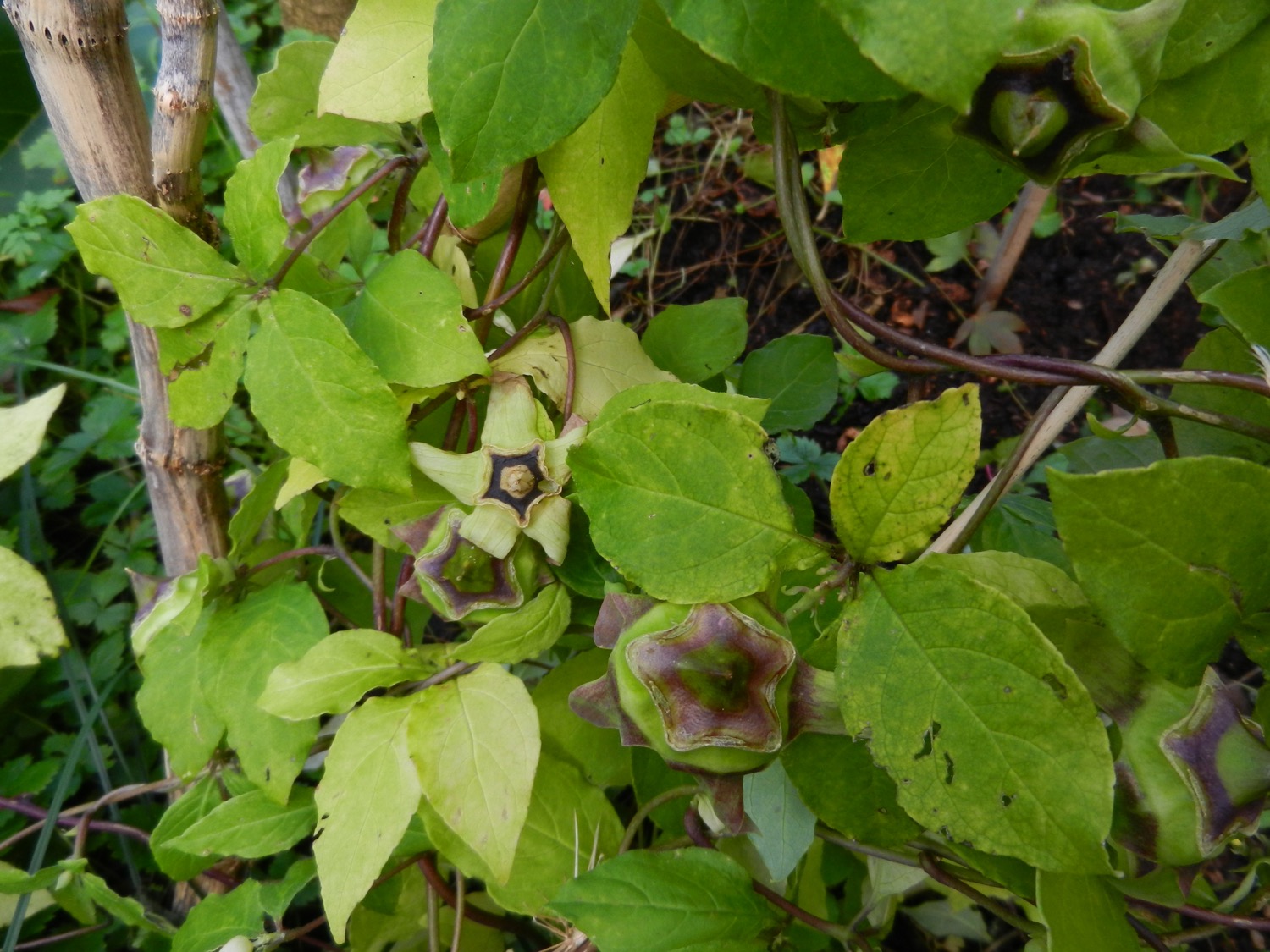 [Speaker Notes: Codonopsis lanceolata 
Klokjesfamilie (Campanulaceae) 

Hier vinden we toch een van de merkwaardigste planten van deze sessie, wegens de abnormale afmetingen en vorm van haar vruchten. 

Deze vruchten zijn duidelijk onderstandig, 5-tallig, en voorzien van de resten van de kelkbladen. 

Op deze foto zijn nog enkele kelkbladen in volle glorie waarneembaar.]
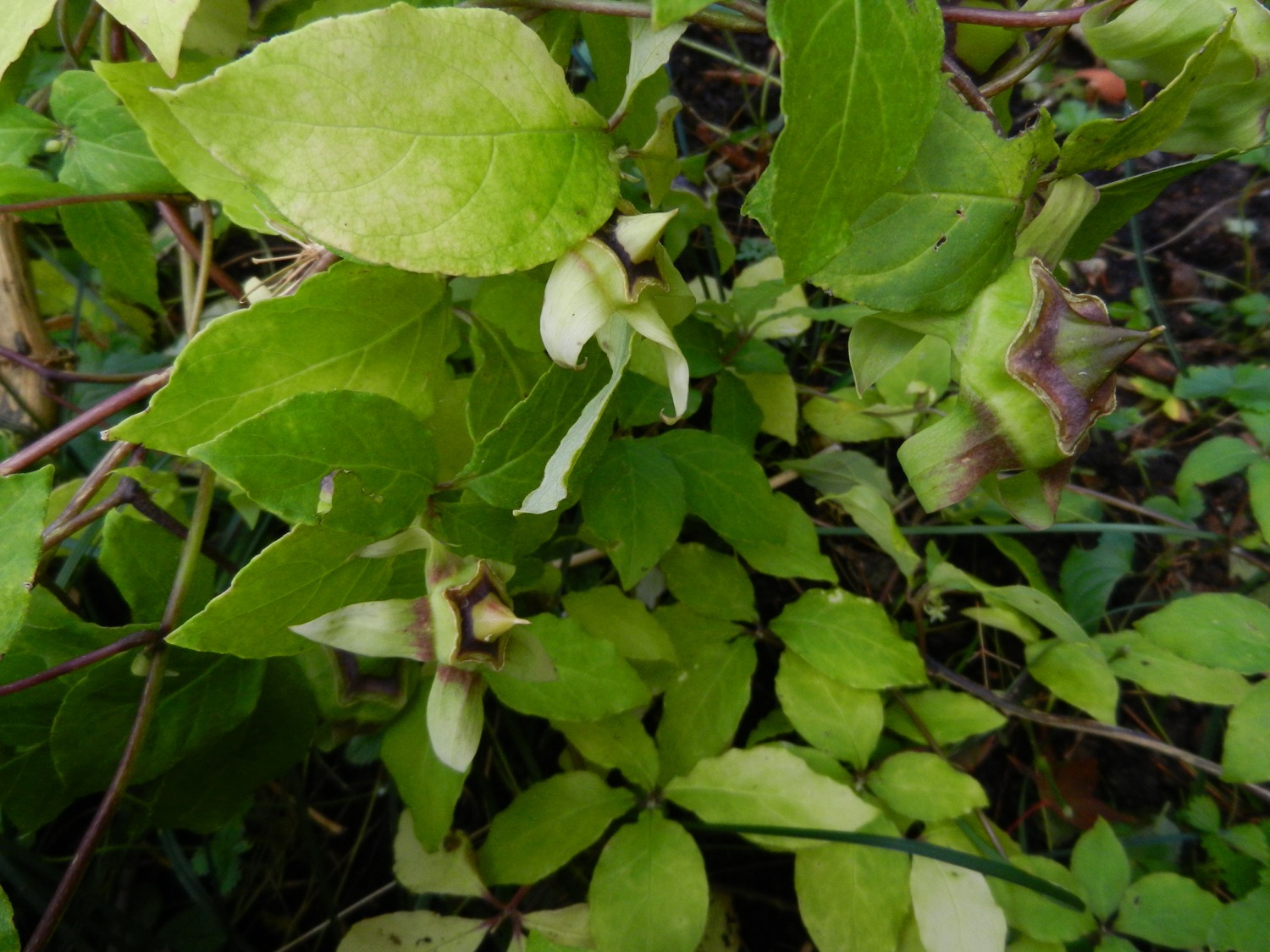 [Speaker Notes: Codonopsis lanceolata 
Klokjesfamilie (Campanulaceae) 

Hier vinden we toch een van de merkwaardigste planten van deze sessie, wegens de abnormale afmetingen en vorm van haar vruchten. 

Deze vruchten zijn duidelijk onderstandig, 5-tallig, en voorzien van de resten van de kelkbladen. 

En hier zien we nog resten van de kroonbladen, hangend aan een onrijpe vrucht.]
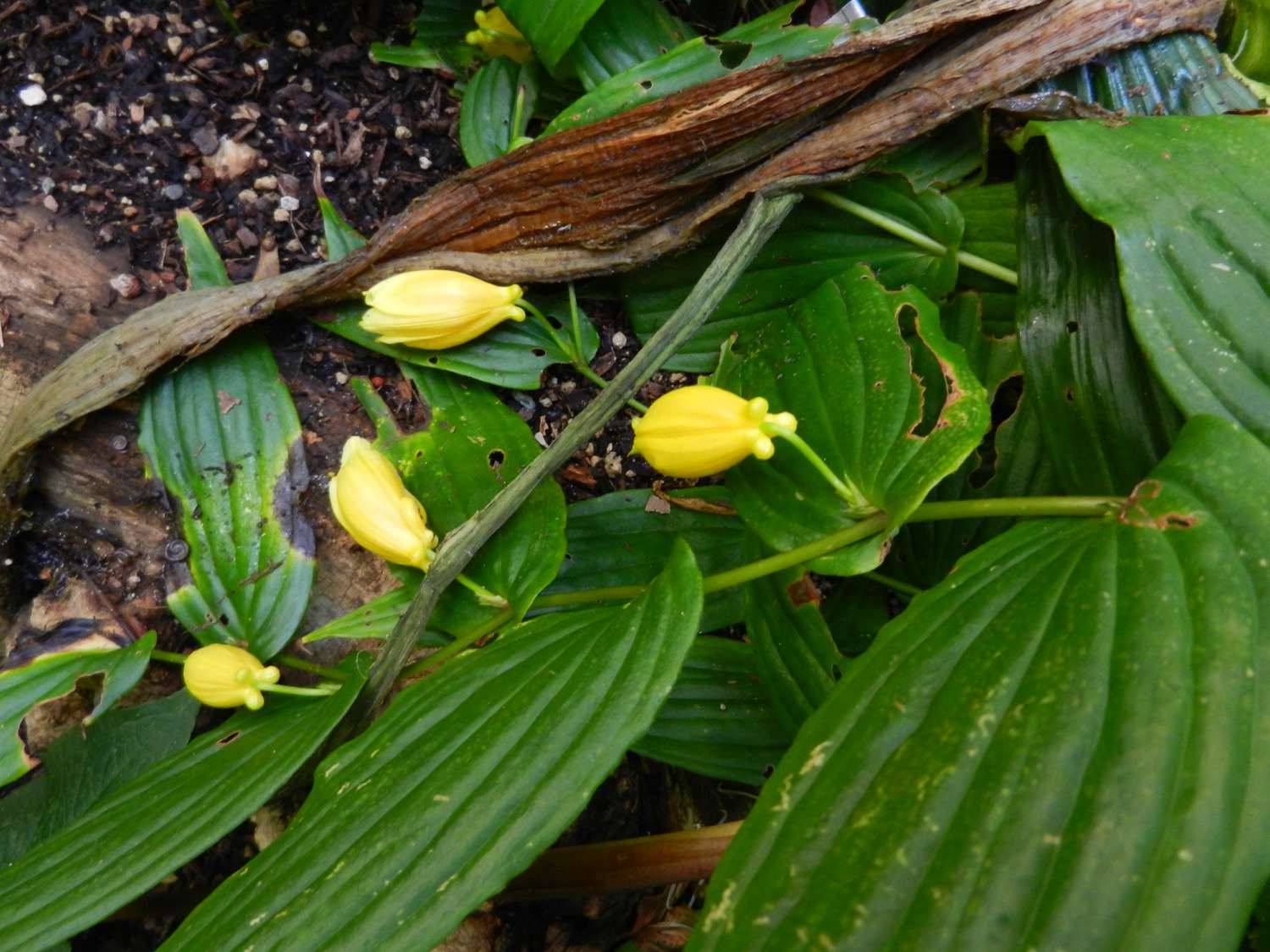 [Speaker Notes: Tricyrtis macranthopsis 
Leliefamilie (Liliaceae)

Een liggend bloemgestel, wellicht in de natuur op een helling in een Japans bos, maar hier gewoon op een lichtjes hellend vlak.]
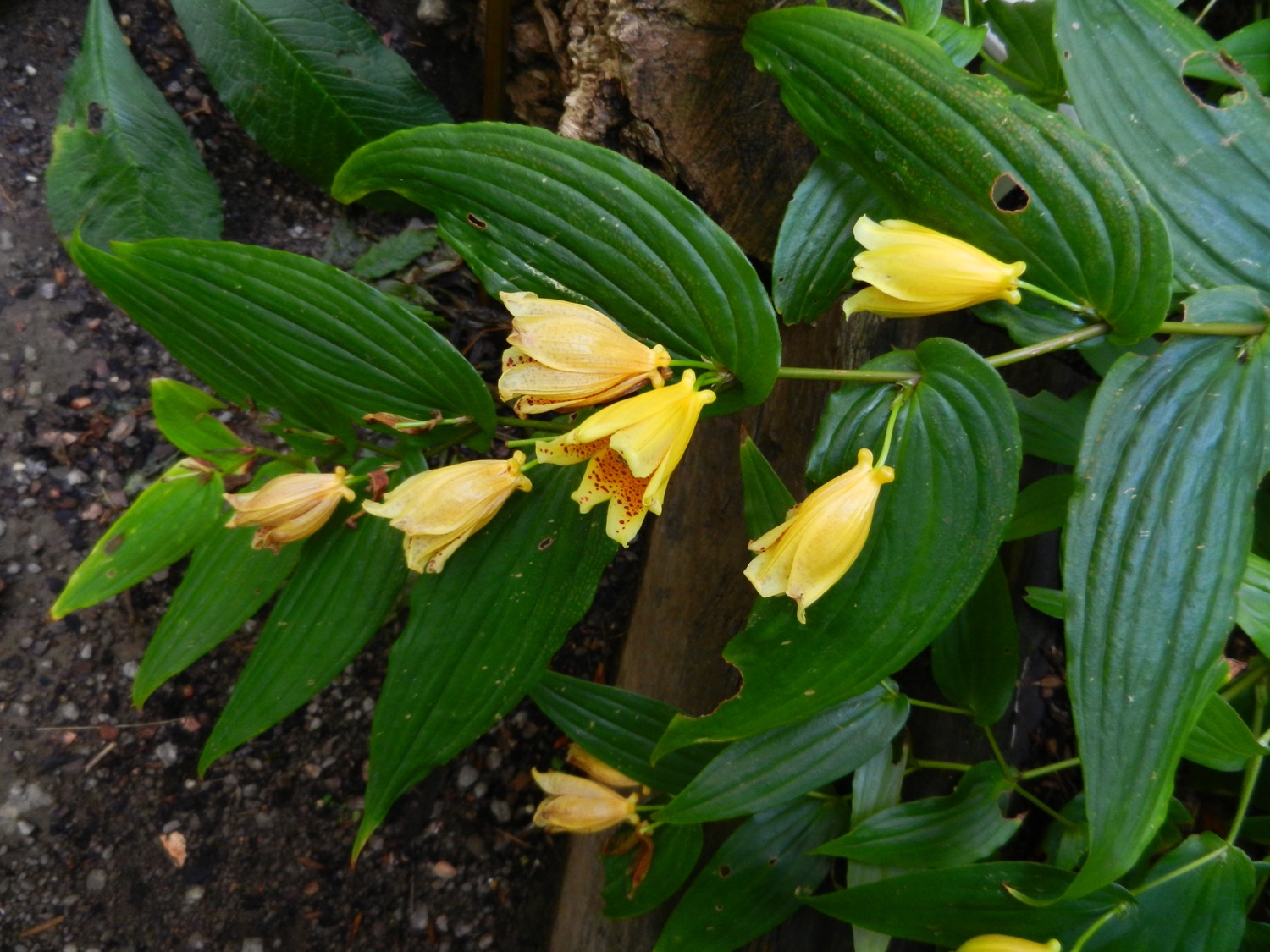 [Speaker Notes: Tricyrtis macranthopsis 
Leliefamilie (Liliaceae)

Een liggend bloemgestel, wellicht in de natuur op een helling in een Japans bos, maar hier gewoon op een lichtjes hellend vlak.]
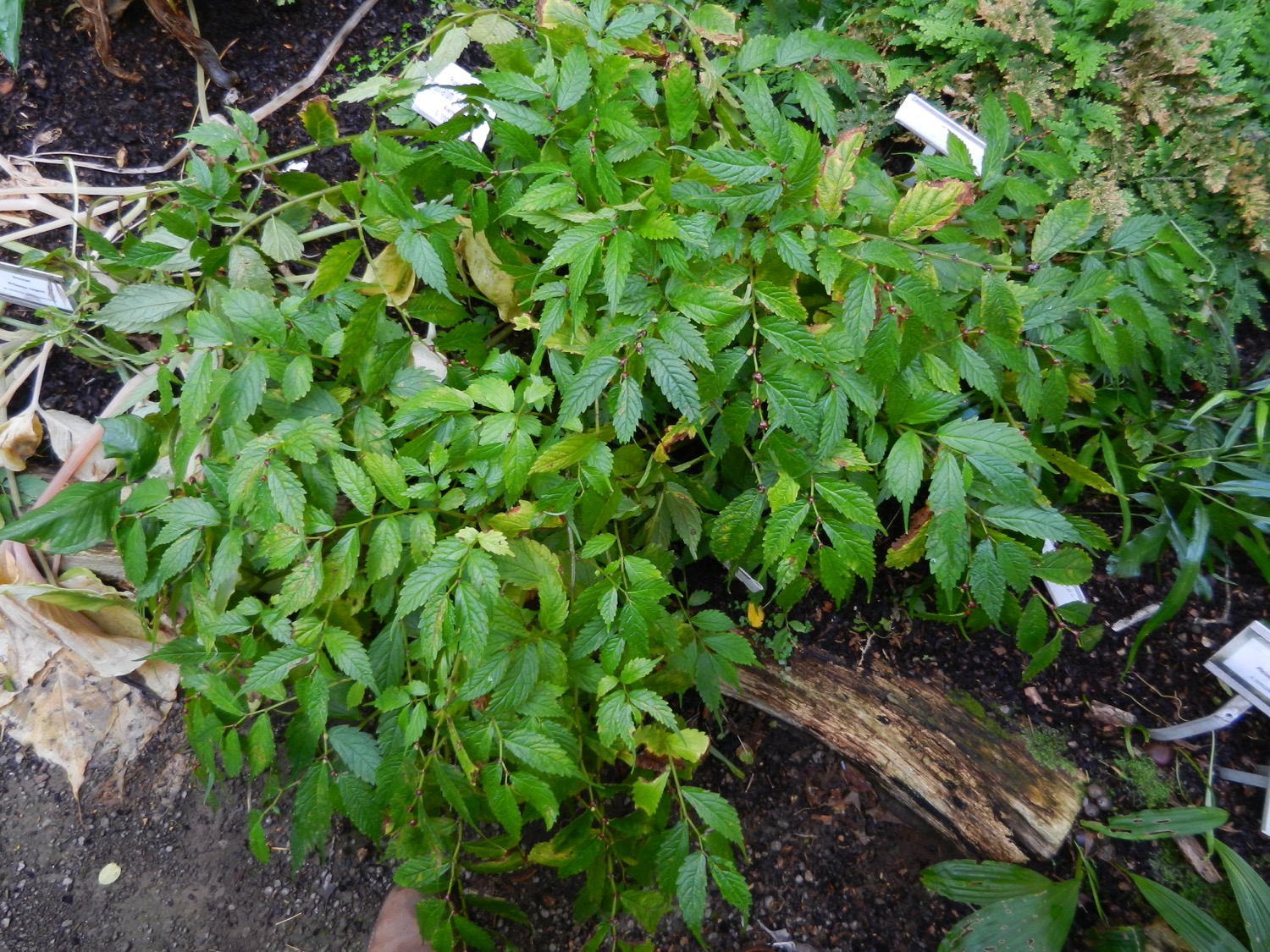 [Speaker Notes: Elatostema umbellatum 
Brandnetelfamilie (Urticaceae)

Voor deze plant werd de cultivarnaam ‘Dents de Kyoto’ gebruikt, wat wijst op haar Japanse origine. 
Dit is een mooie bodembedekker, die onder (zeer) donkere omstandigheden kan groeien, mits de bodem vochtig genoeg blijft. En hier, in dit hoekje naast de Victoriakas lukt dat wel.]
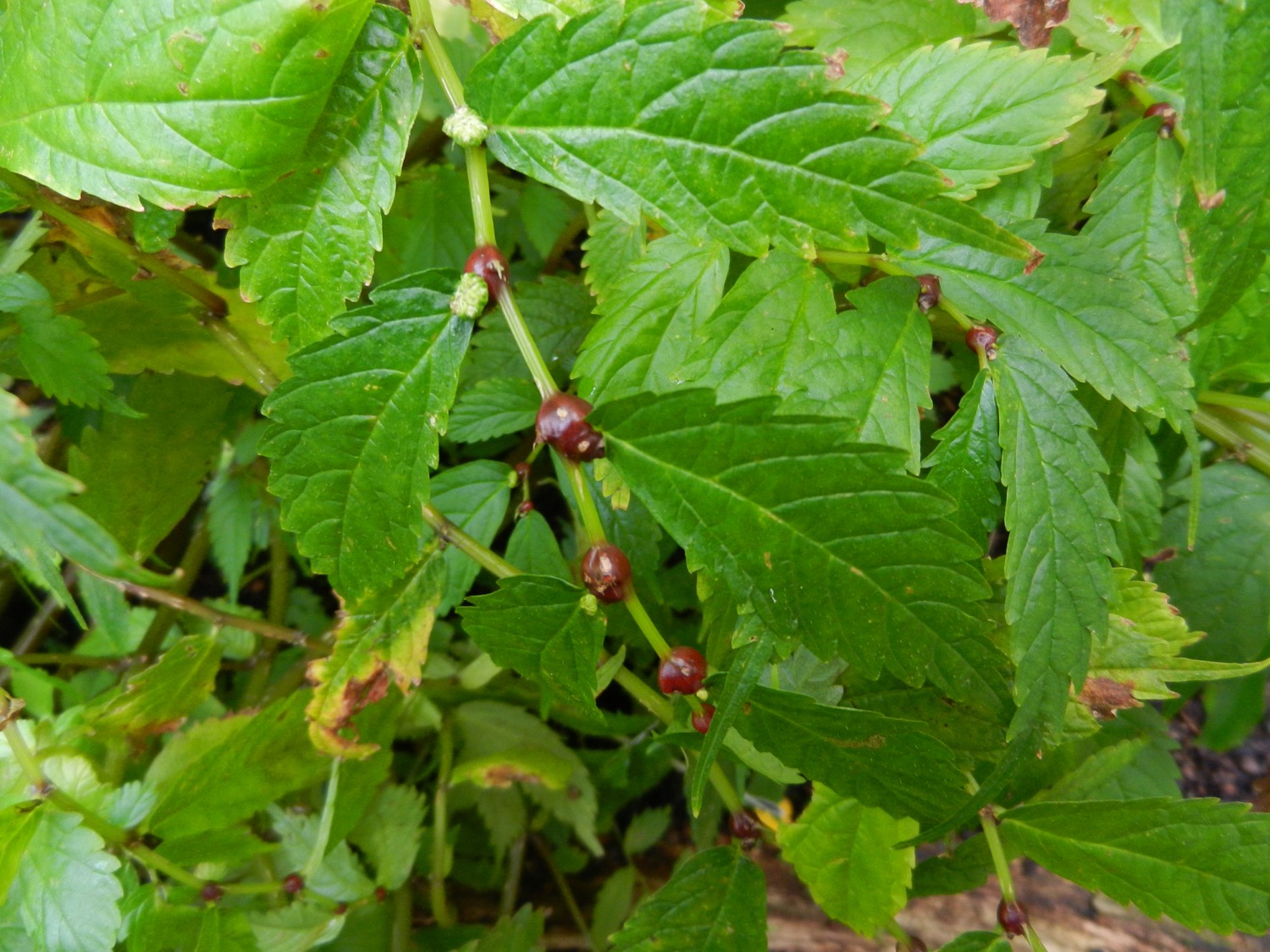 [Speaker Notes: Elatostema umbellatum 
Brandnetelfamilie (Urticaceae)

Voor deze plant werd de cultivarnaam ‘Dents de Kyoto’ gebruikt, wat wijst op haar Japanse origine. 
Dit is een mooie bodembedekker, die onder (zeer) donkere omstandigheden kan groeien, mits de bodem vochtig genoeg blijft. En hier, in dit hoekje naast de Victoriakas lukt dat wel. 

De bloemen zijn zeer klein, en worden voor de bloei door een aantal merkwaardige rood-vliezige schubben omsloten.]
Border Victoriakas
BVK
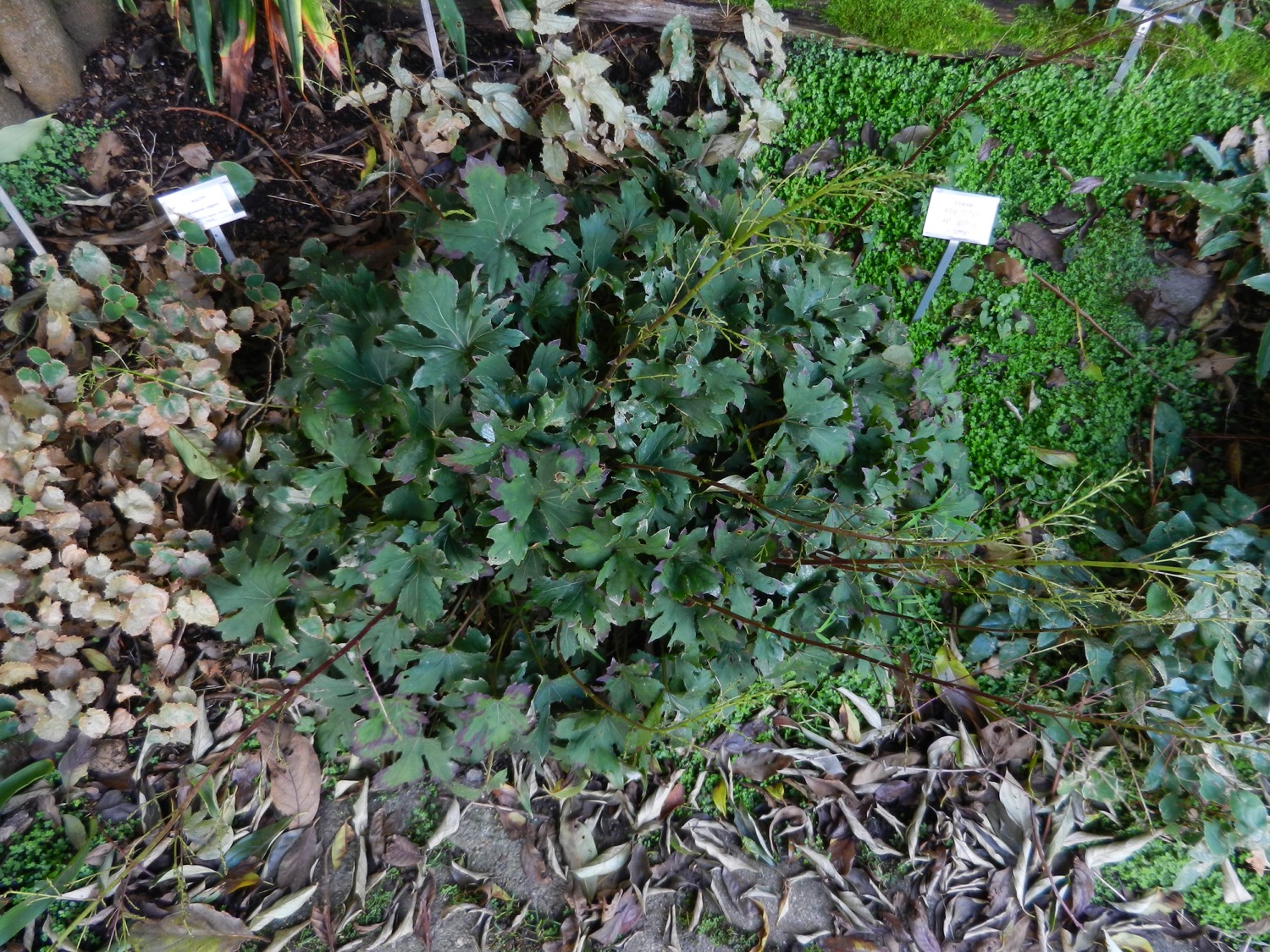 [Speaker Notes: Diaspananthus uniflorus 
Asterfamilie (Asteraceae) 

Een wat vreemde, Japanse soort, met mooie bladeren in een fraai rozet, en met takjes waaruit nu kleine knopjes tevoorschijn komen. 
Elk van deze kleine knopjes zal uitgroeien tot een éénbloemig hoofdje, dat dan eigenlijk geen hoofdje meer is...]
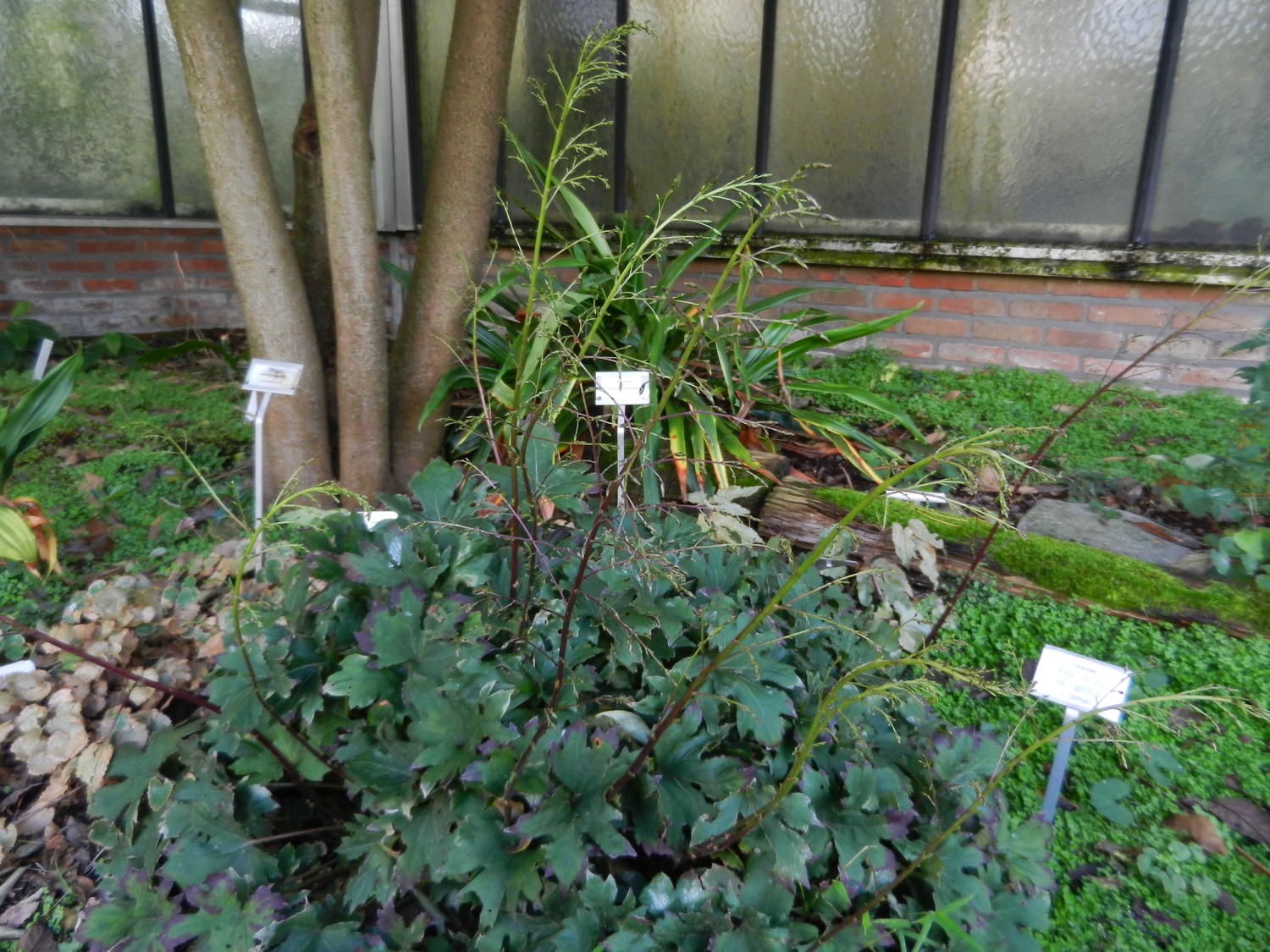 [Speaker Notes: Diaspananthus uniflorus 
Asterfamilie (Asteraceae) 

Een wat vreemde, Japanse soort, met mooie bladeren in een fraai rozet, en met takjes waaruit nu kleine knopjes tevoorschijn komen. 
Elk van deze kleine knopjes zal uitgroeien tot een éénbloemig hoofdje, dat dan eigenlijk geen hoofdje meer is...]
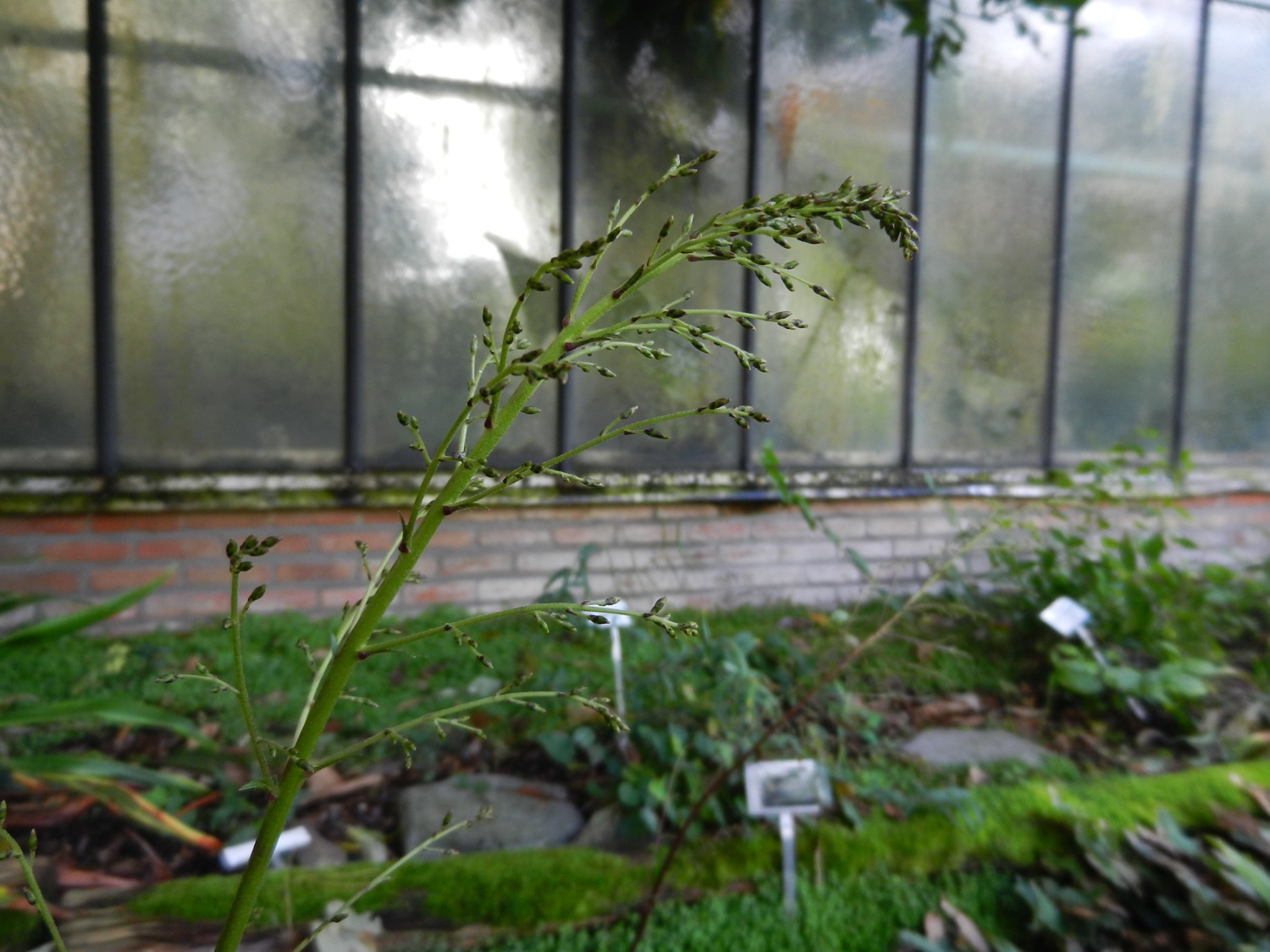 [Speaker Notes: Diaspananthus uniflorus 
Asterfamilie (Asteraceae) 

Een wat vreemde, Japanse soort, met mooie bladeren in een fraai rozet, en met takjes waaruit nu kleine knopjes tevoorschijn komen. 
Elk van deze kleine knopjes zal uitgroeien tot een éénbloemig hoofdje, dat dan eigenlijk geen hoofdje meer is...]
Border Subtropica
BST
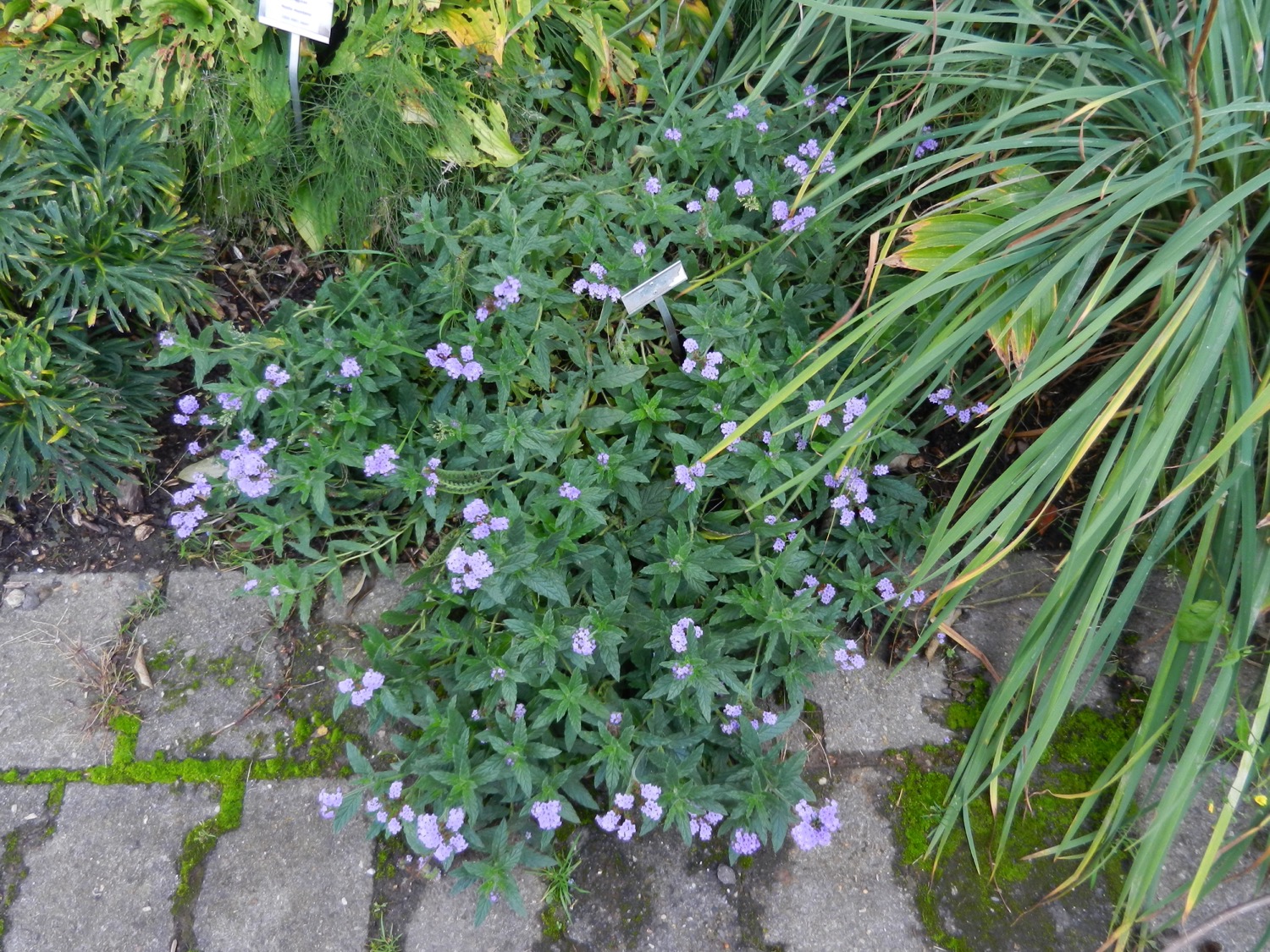 [Speaker Notes: Heliotropium nicotianifolium 
Heliotroopfamilie (Heliotropaceae)

Dit is de “onbekende plant” uit de sessie in september, met een oplossing!

Deze plant hebben we ontvangen als zaad, onder de naam Tournefortia heliotropioides. 
Maar helaas, dit genus met haar typesoort Tournefortia hirsutissima zit heel duidelijk diep genest binnen het genus Heliotropium. 
Vandaar deze naamswijziging naar een wat oudere naam.]
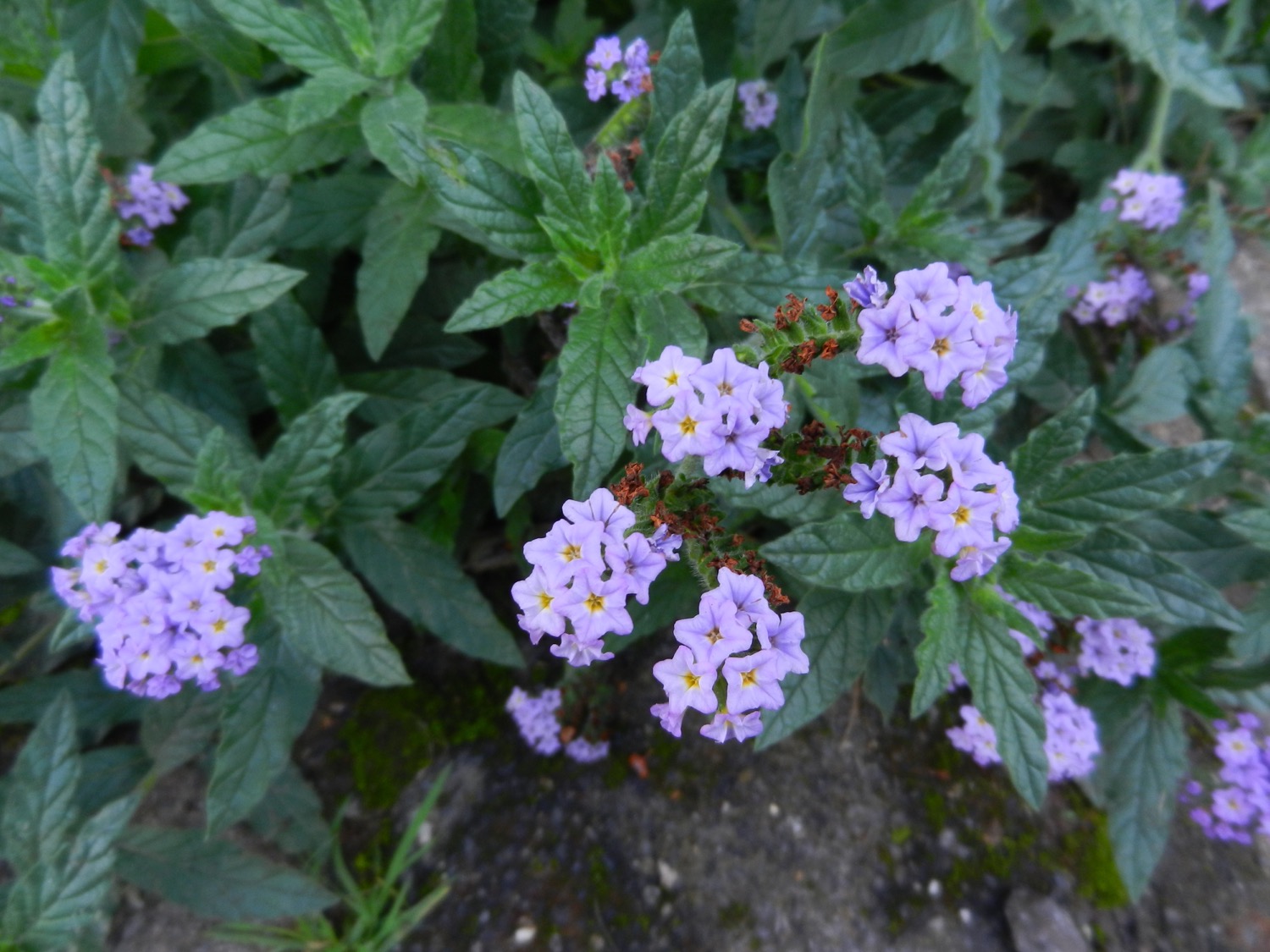 [Speaker Notes: Heliotropium nicotianifolium 
Heliotroopfamilie (Heliotropaceae)

Deze plant hebben we ontvangen als zaad, onder de naam Tournefortia heliotropioides. 
Maar helaas, dit genus met haar typesoort Tournefortia hirsutissima zit heel duidelijk diep genest binnen het genus Heliotropium. 
Vandaar deze naamswijziging naar een wat oudere naam.]
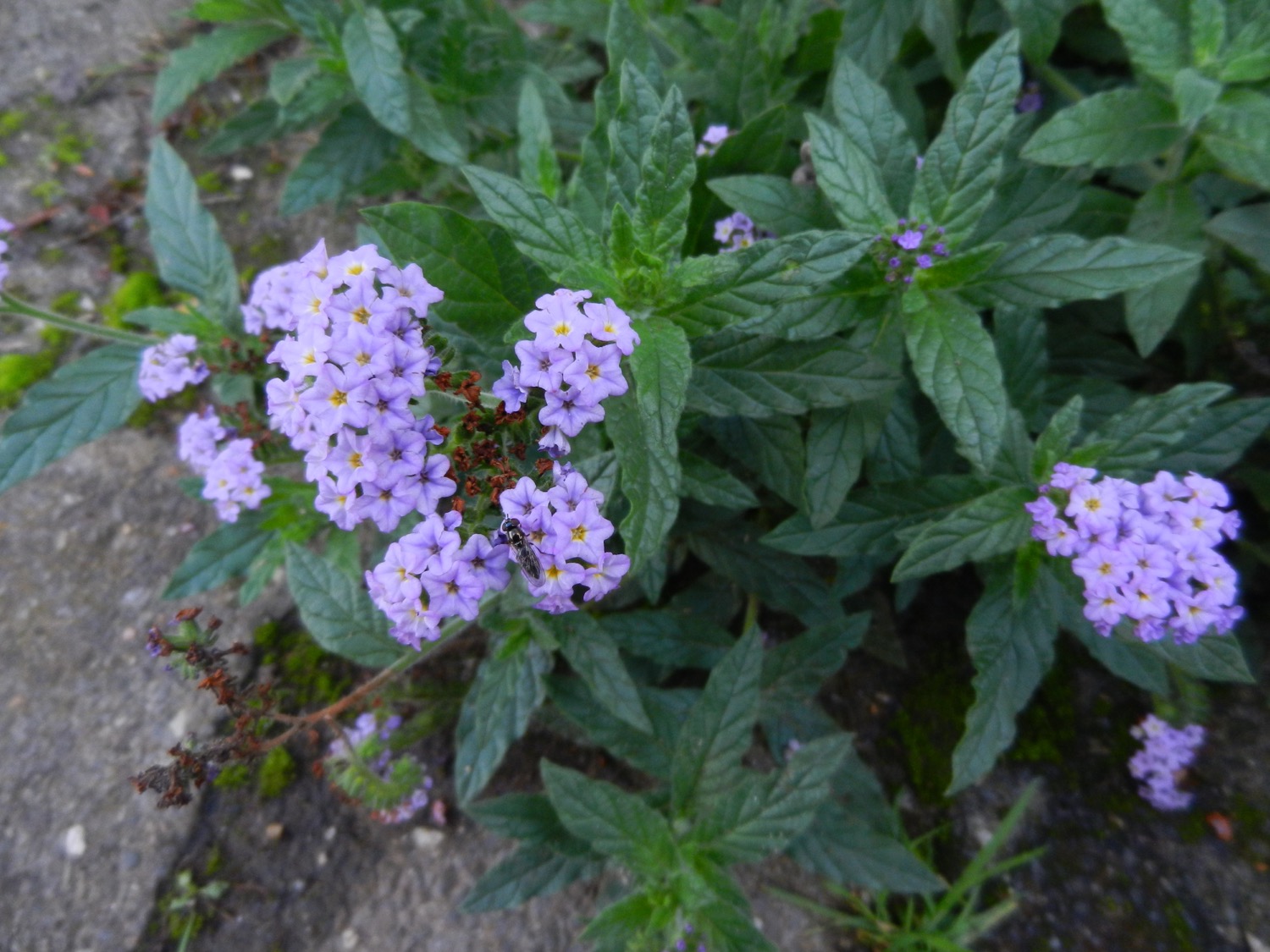 [Speaker Notes: Heliotropium nicotianifolium 
Heliotroopfamilie (Heliotropaceae)

Deze plant hebben we ontvangen als zaad, onder de naam Tournefortia heliotropioides. 
Maar helaas, dit genus met haar typesoort Tournefortia hirsutissima zit heel duidelijk diep genest binnen het genus Heliotropium. 
Vandaar deze naamswijziging naar een wat oudere naam.]